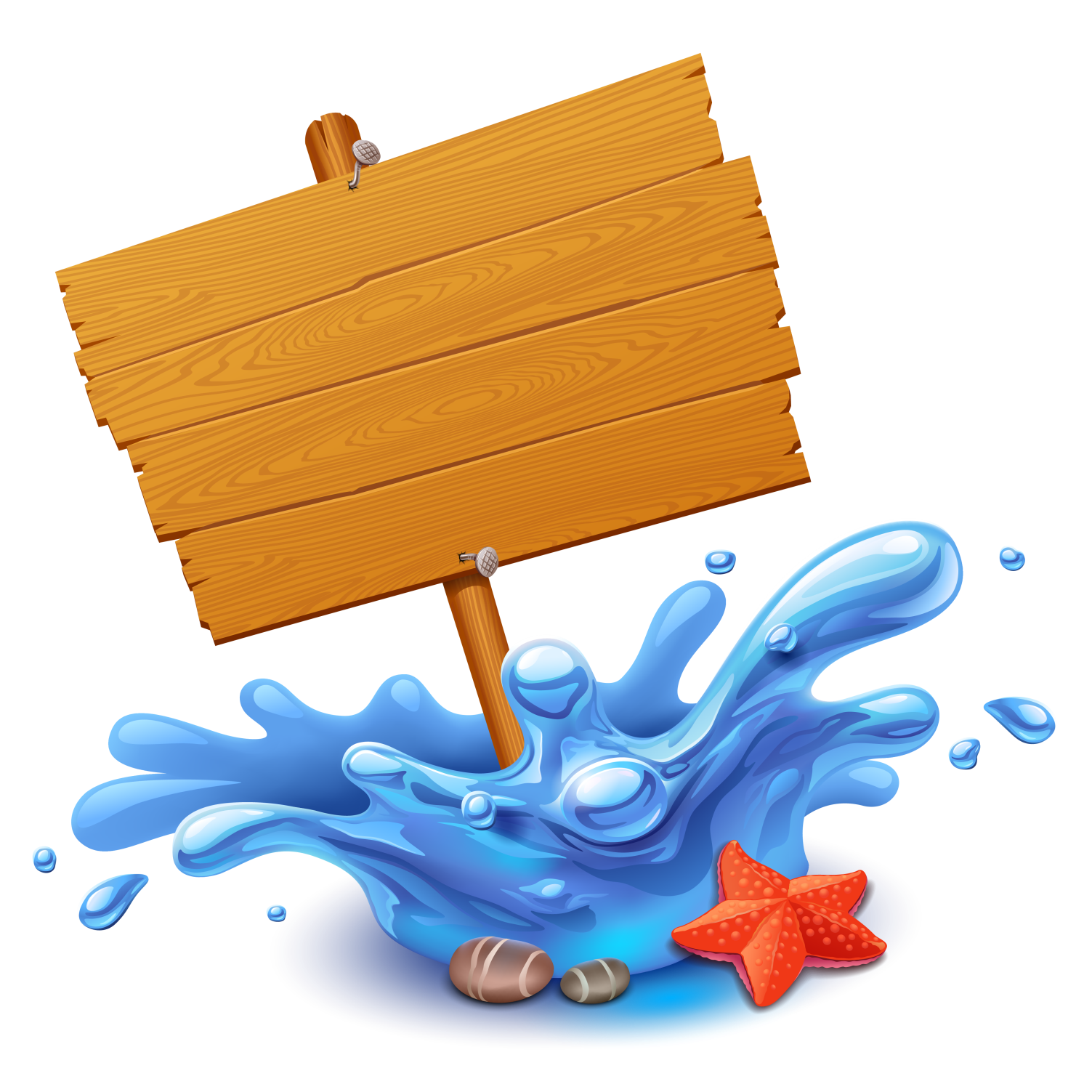 PLAY
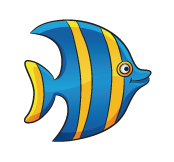 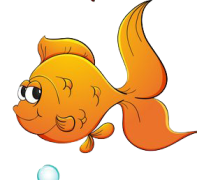 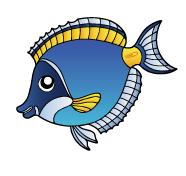 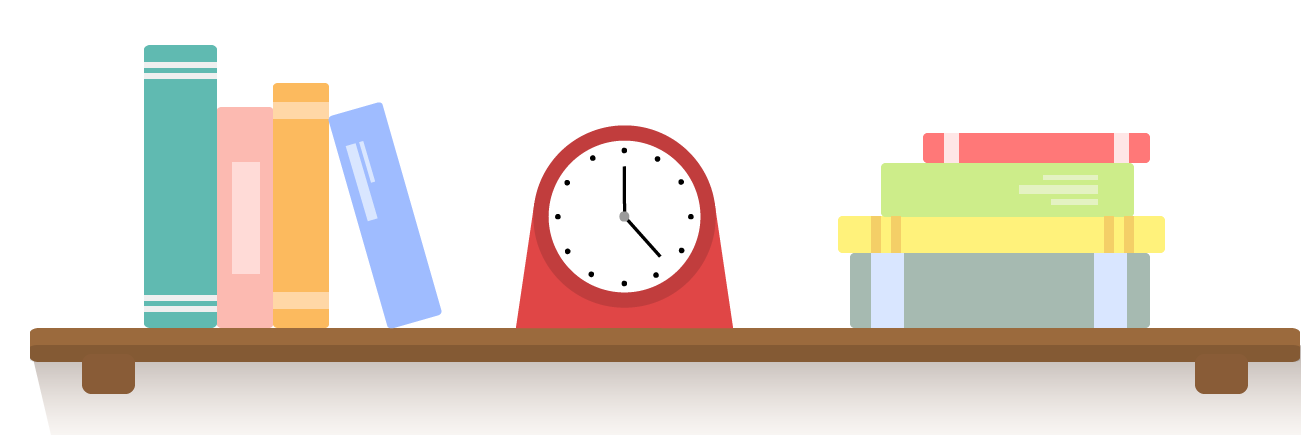 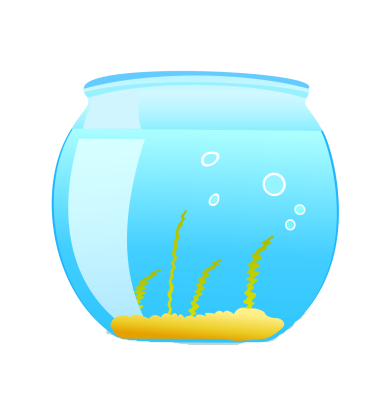 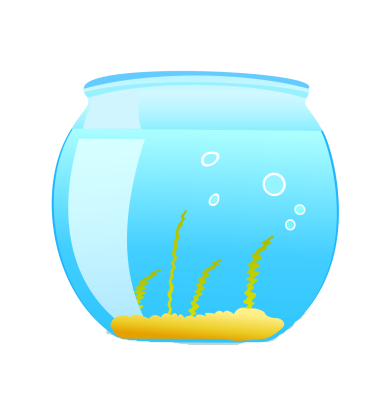 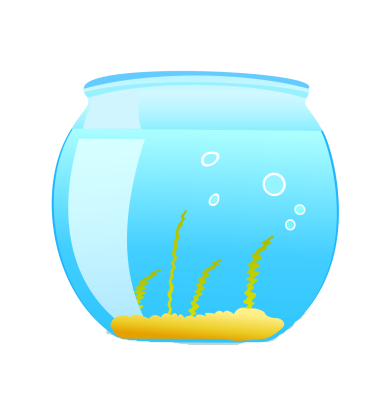 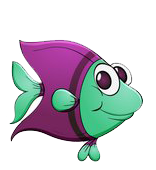 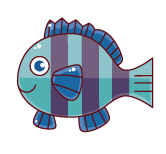 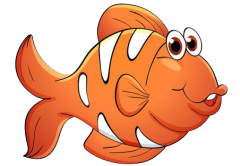 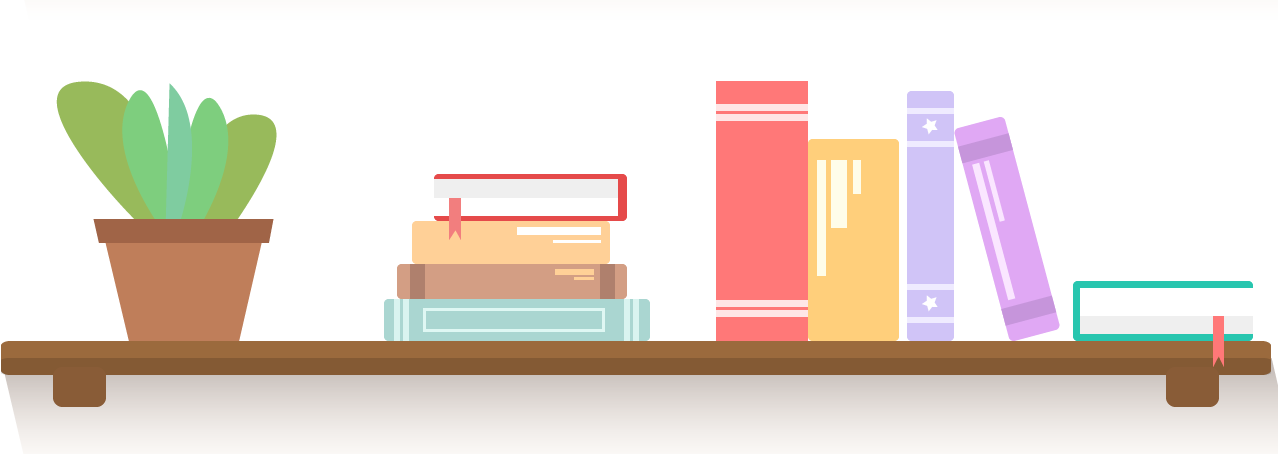 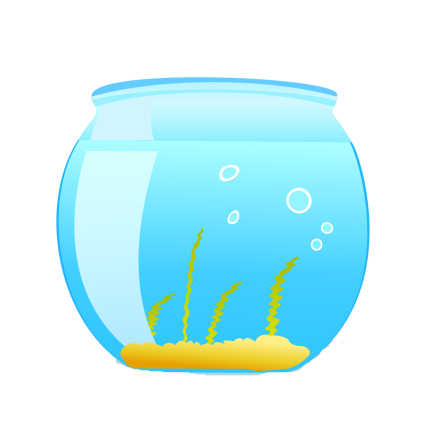 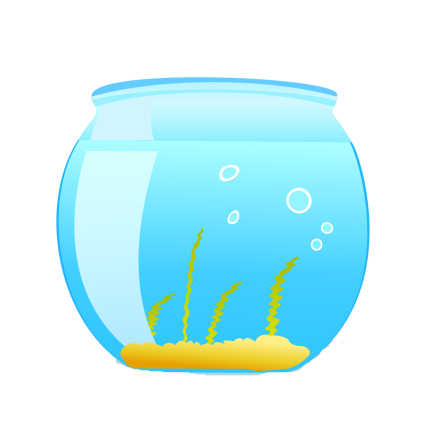 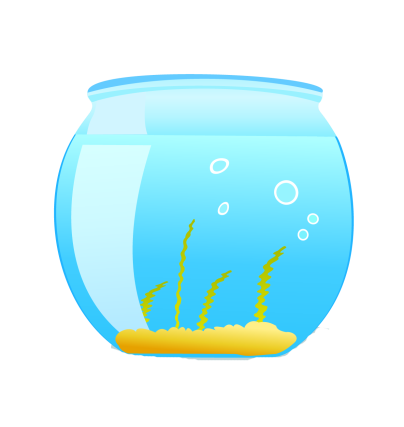 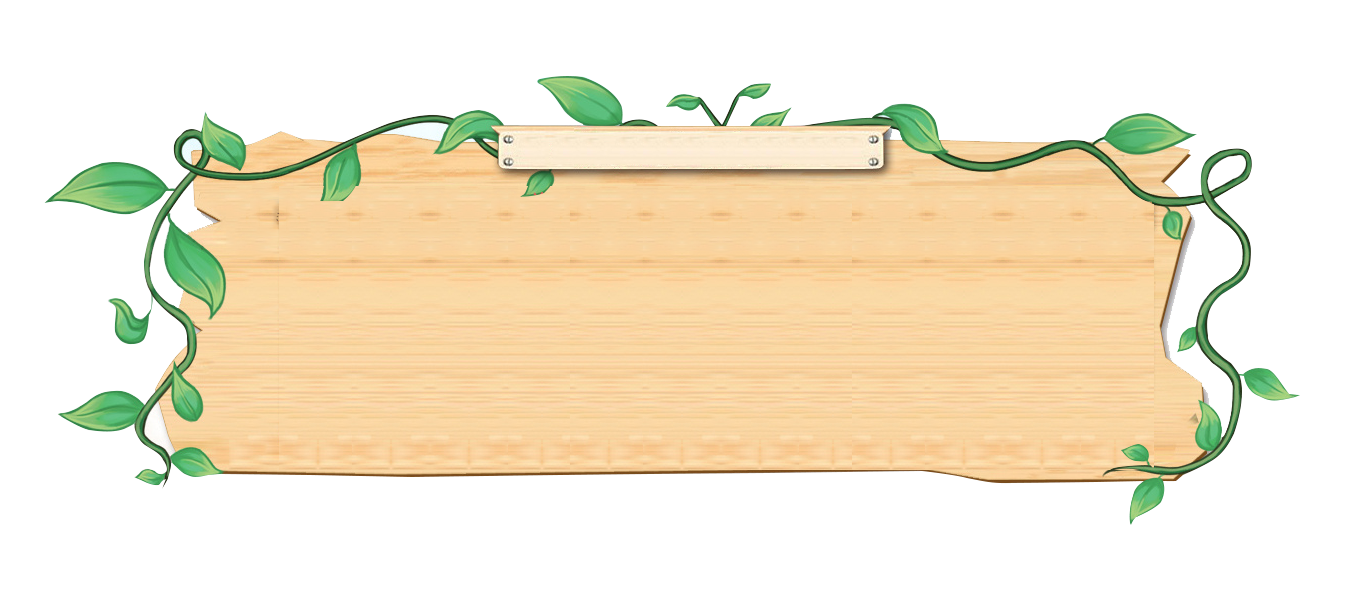 Cách biểu diễn lực tương tác giữa hai điện tích đứng yên nào sau đây là sai
HẾT GIỜ
A
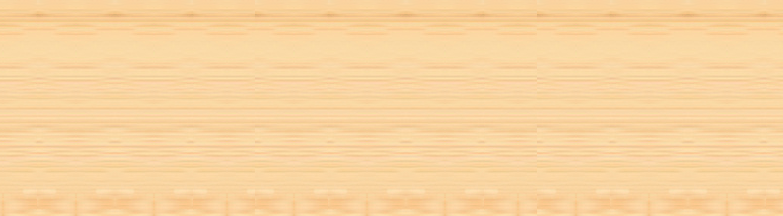 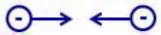 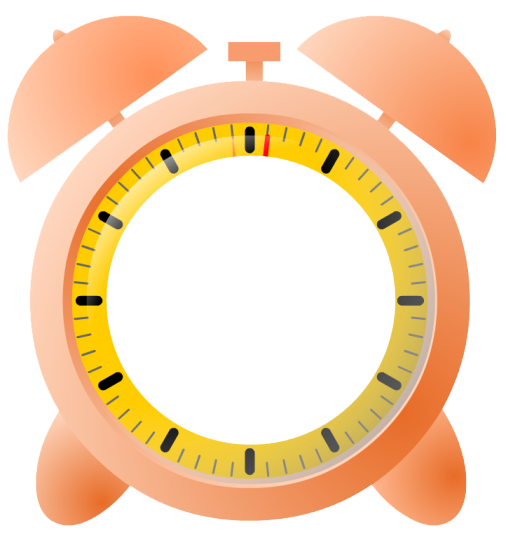 B
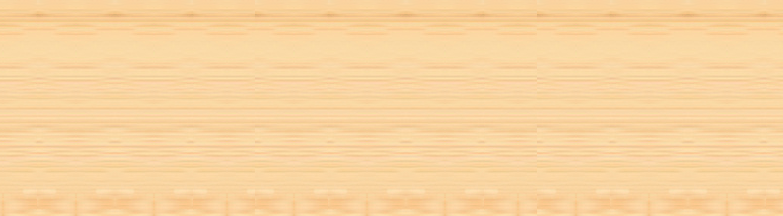 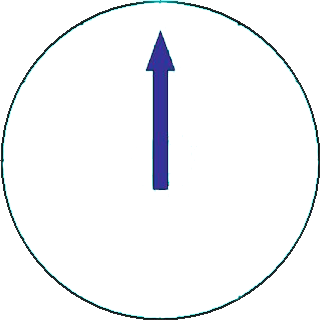 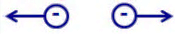 C
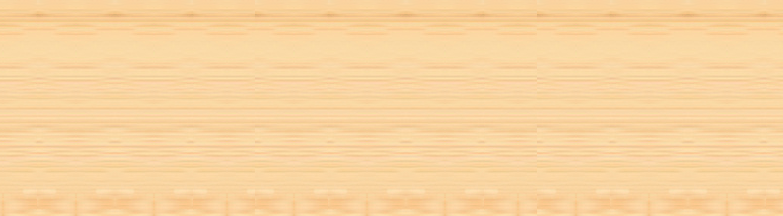 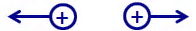 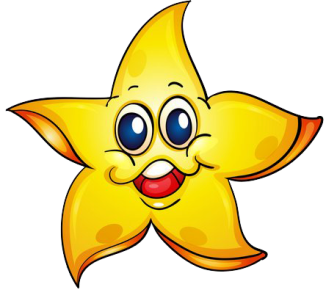 D
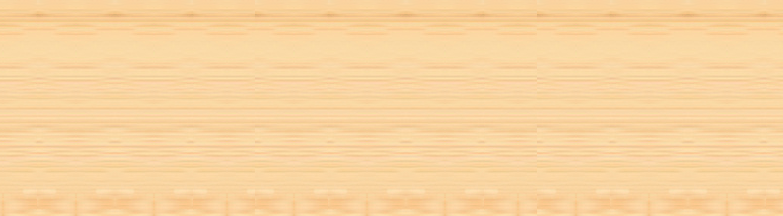 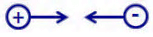 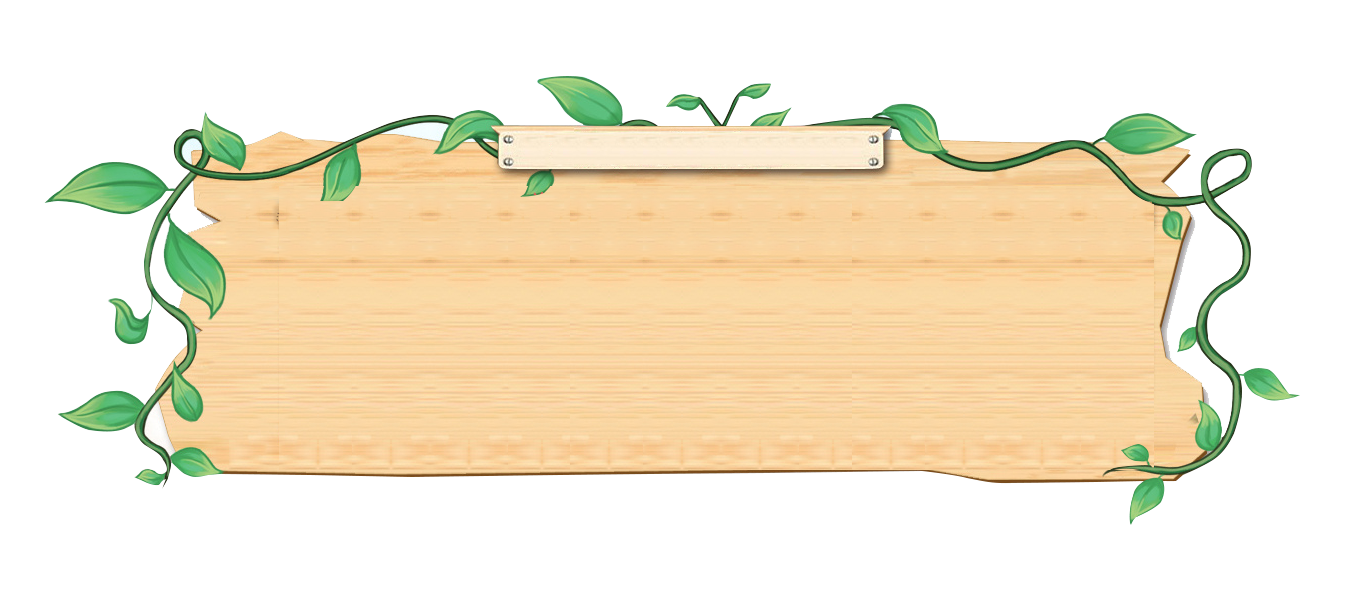 Câu phát biểu nào sau đây chưa đúng?
HẾT GIỜ
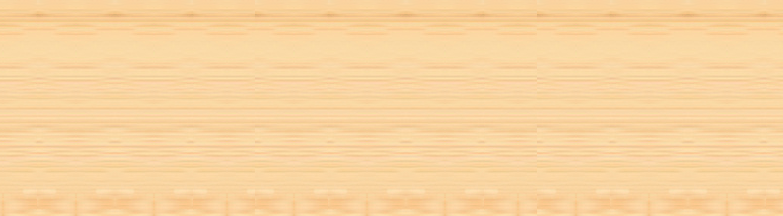 Qua mỗi điểm trong điện trường chỉ vẽ được một đường sức.
A
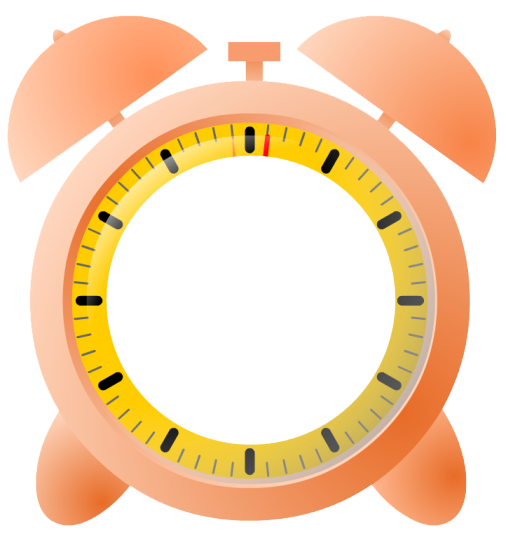 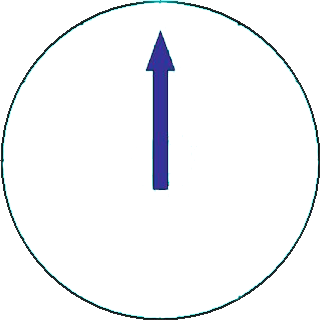 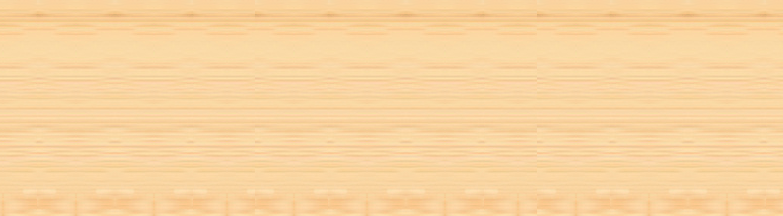 Các đường sức của điện trường không cắt nhau.
B
Đường sức của điện trường tĩnh không khép kín
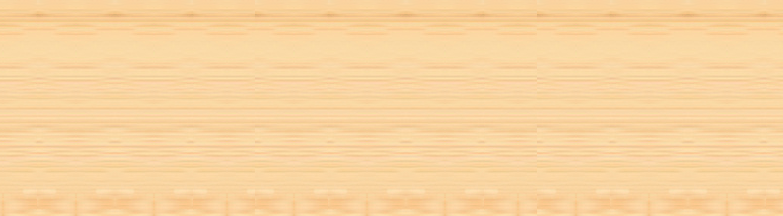 C
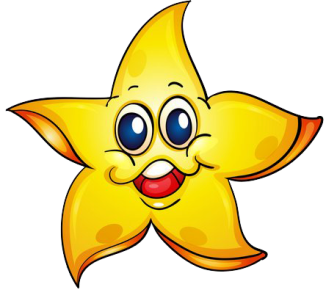 Đường sức của điện trường bao giờ cũng là đường thẳng.
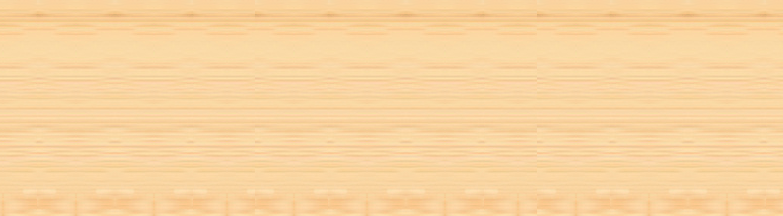 D
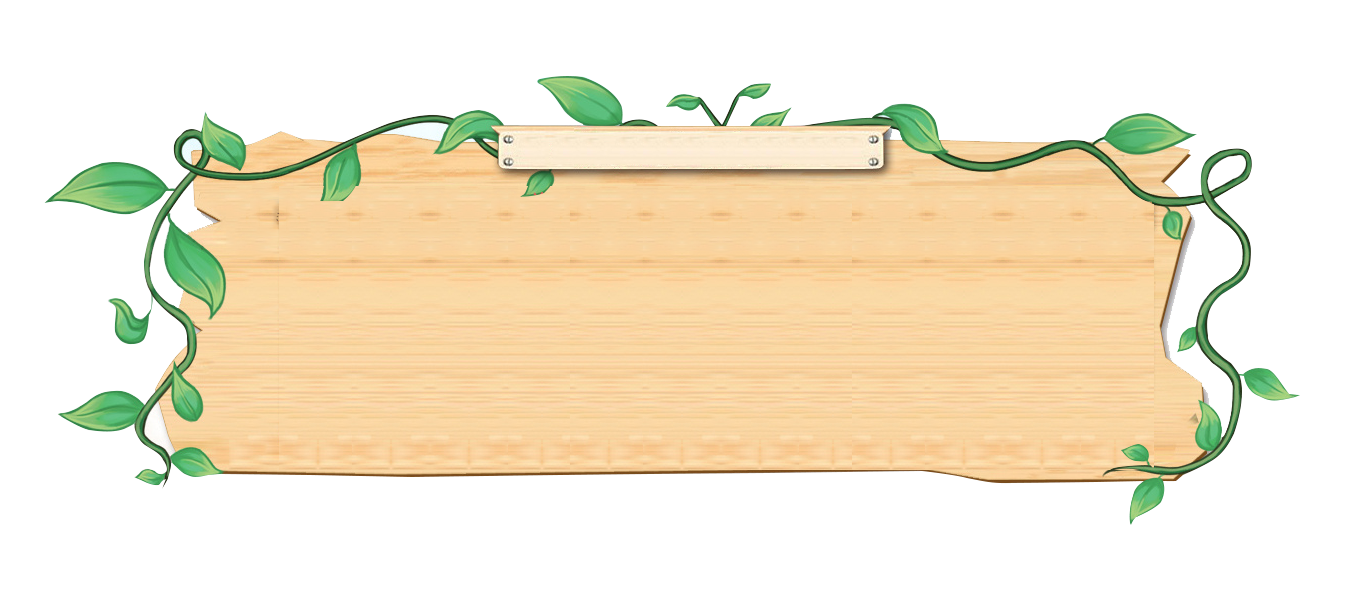 Điện tích điểm q gây ra tại điểm cách nó 2 cm cường độ điện trường 105 V/m. Hỏi tại vị trí cách nó bằng bao nhiêu thì cường độ điện trường bằng 4.105 V/m?
HẾT GIỜ
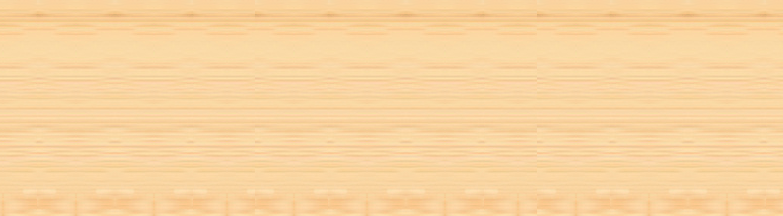 A
2 cm.
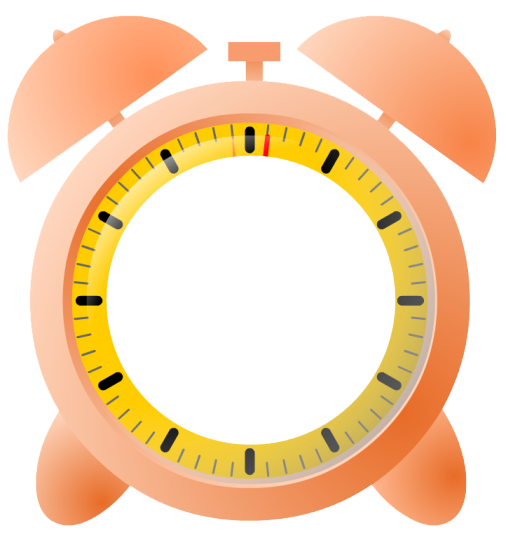 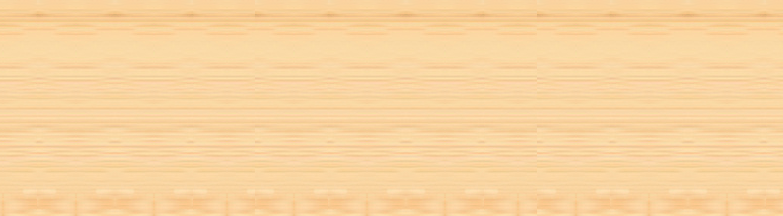 1cm
B
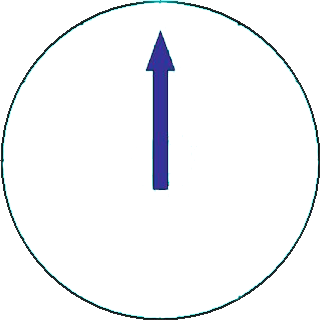 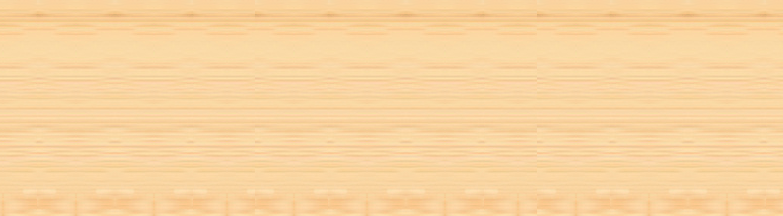 C
4cm
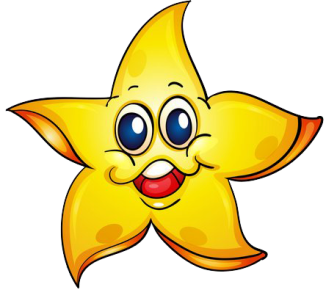 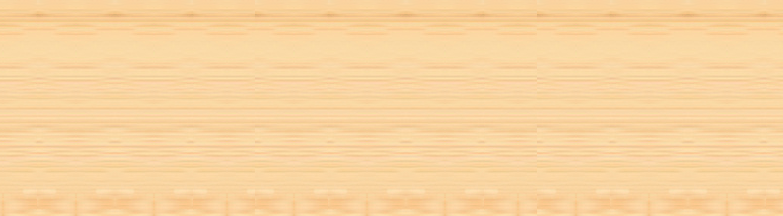 D
5cm
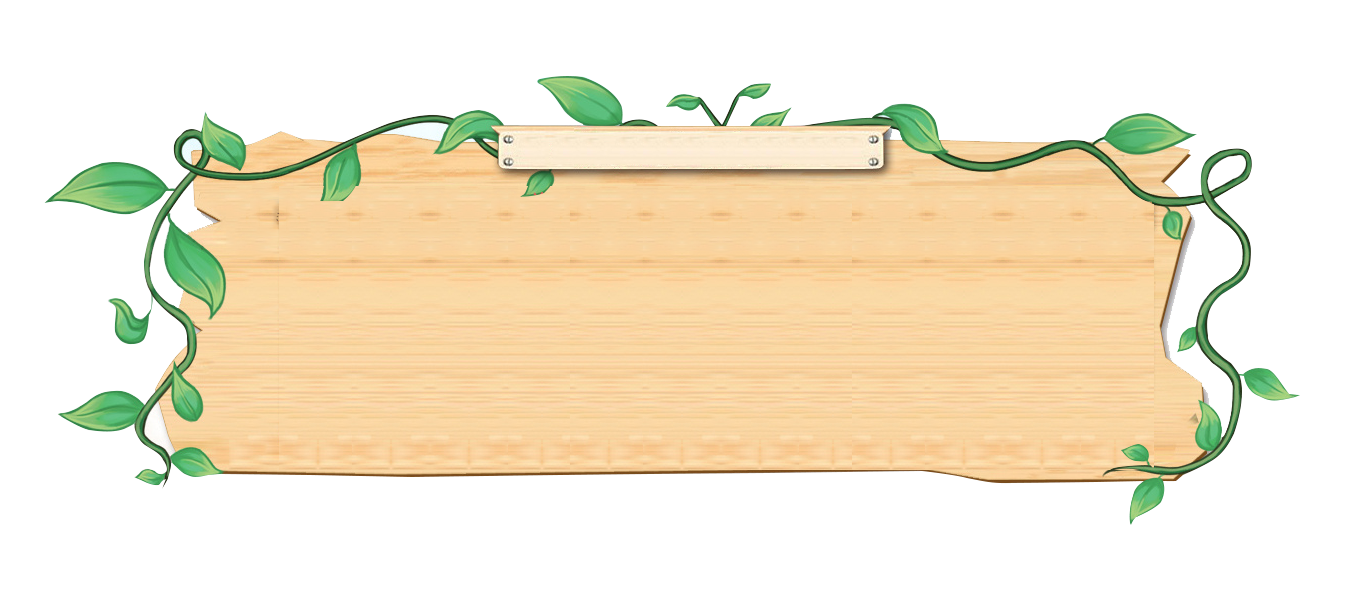 Đặt hai điện tích tại hai điểm A và B. Để cường độ điện trường do hai điện tích gây ra tại trung điểm I của AB bằng 0 thì hai điện tích này
HẾT GIỜ
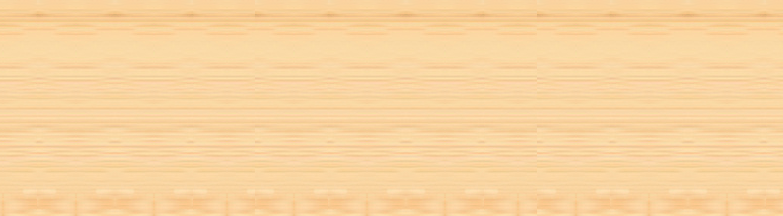 cùng dương.
A
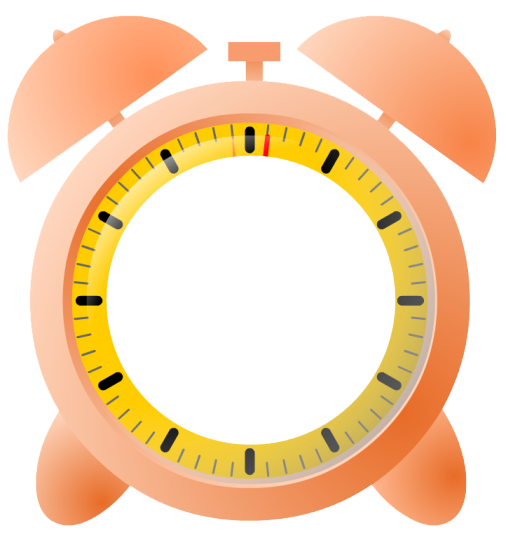 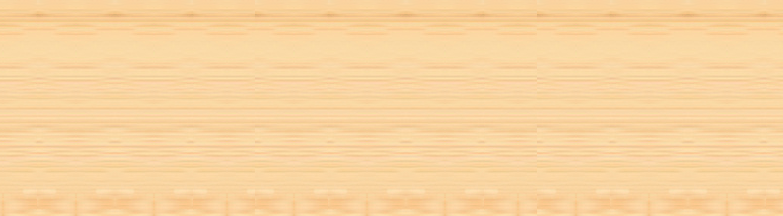 cùng âm
B
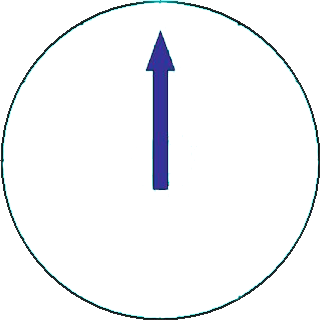 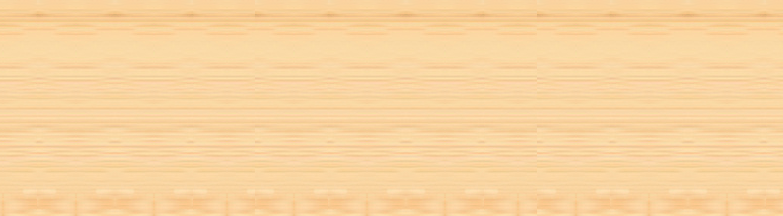 cùng độ lớn và cùng dấu
C
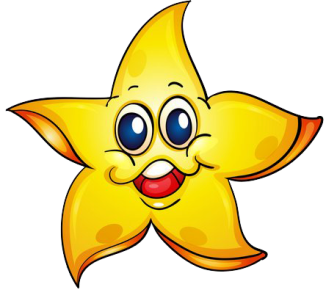 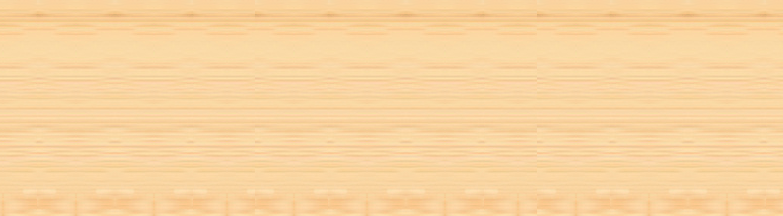 D
cùng độ lớn và trái dấu
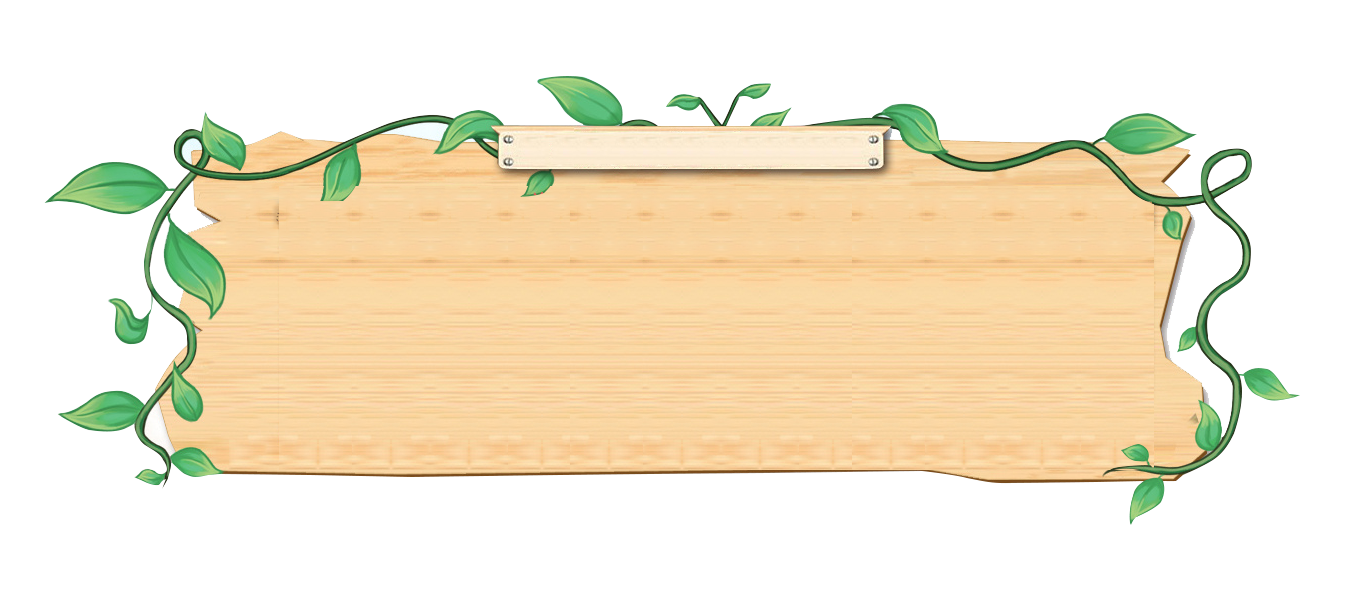 Một hệ cô lập gồm 3 điện tích điểm có khối lượng không đáng kể, nằm cân bằng với nhau. Tình huống nào dưới đây có thể xảy ra?
HẾT GIỜ
Ba điện tích cùng dấu nằm ở ba đỉnh của một tam giác đều.
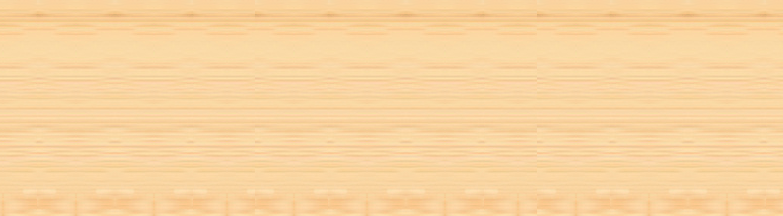 A
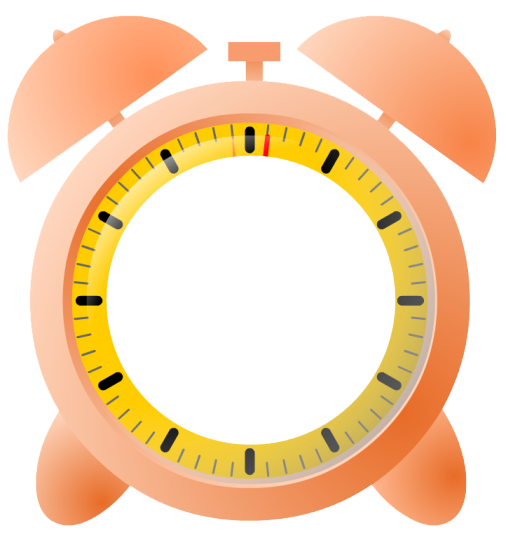 Ba điện tích cùng dấu nằm trên một đường thẳng.
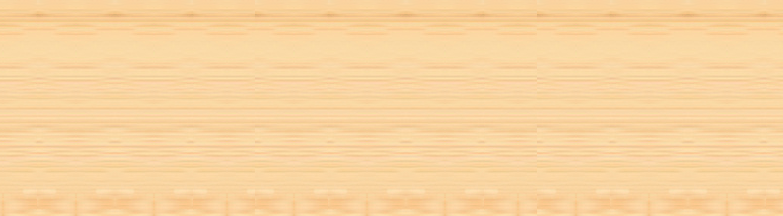 B
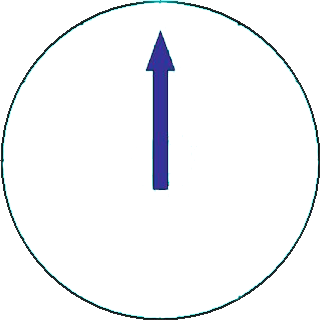 Ba điện tích không cùng dấu nằm ở 3 đỉnh của tam giác đều.
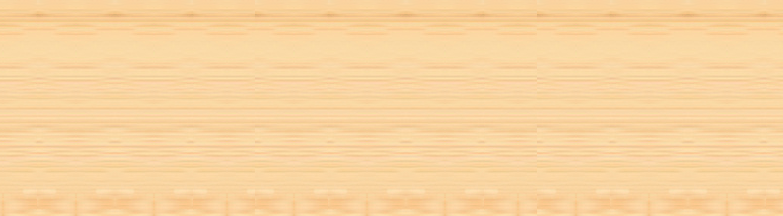 C
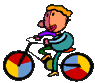 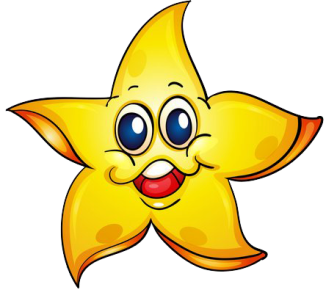 Ba điện tích không cùng dấu nằm trên một đường thẳng.
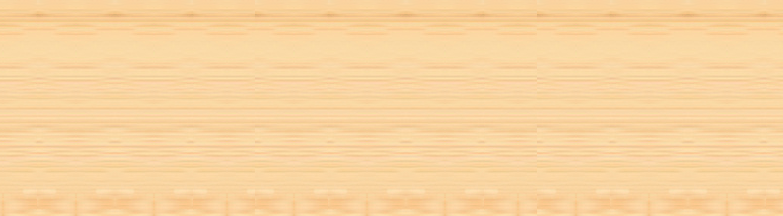 D
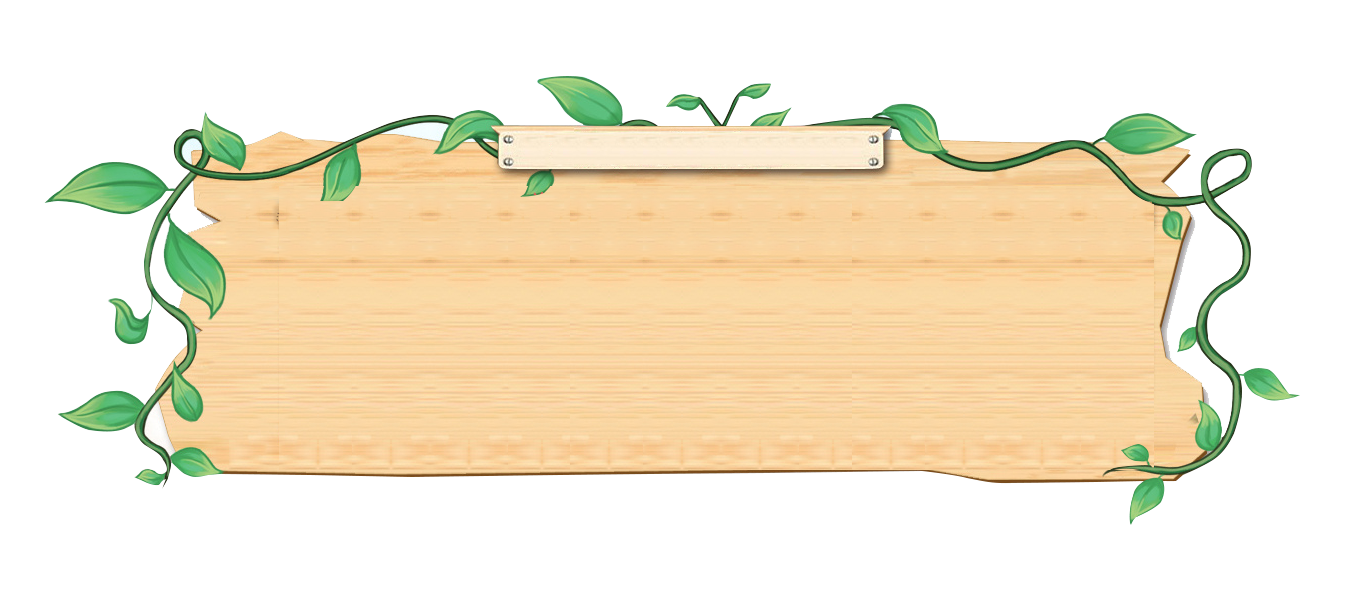 HẾT GIỜ
phương AB, chiều từ A đến B, độ lớn 2,5.105 V/m.
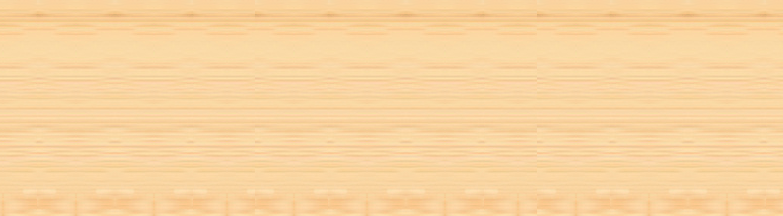 A
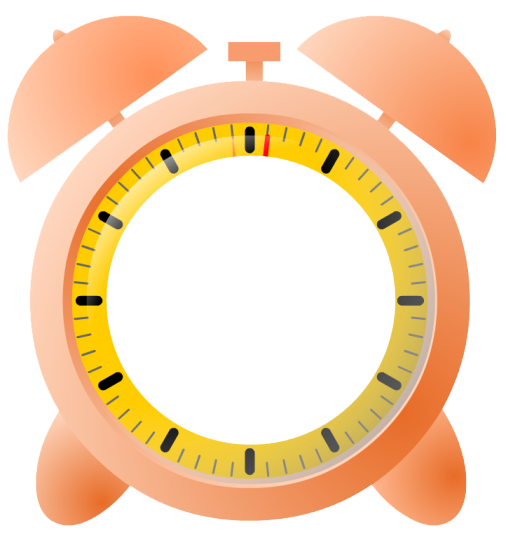 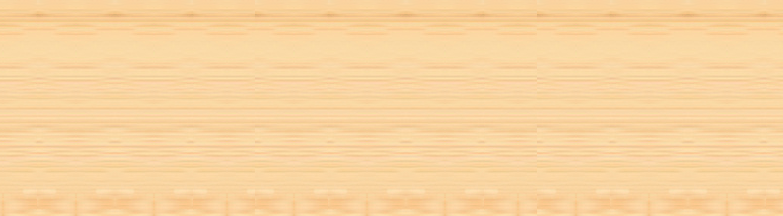 phương AB, chiều từ B đến A, độ lớn 1,5.104 V/m.
B
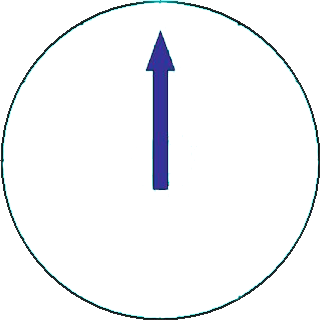 phương AB, chiều từ B đến A, độ lớn 2,5.104 V/m.
C
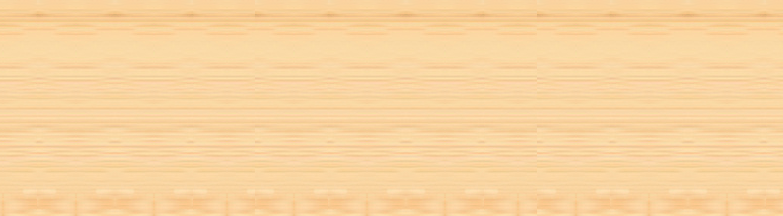 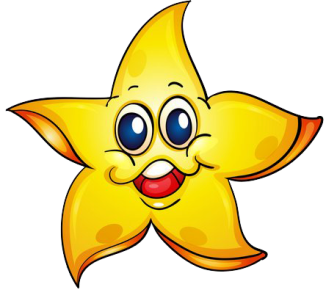 phương AB, chiều từ A đến B, độ lớn 1,5.104 V/m.
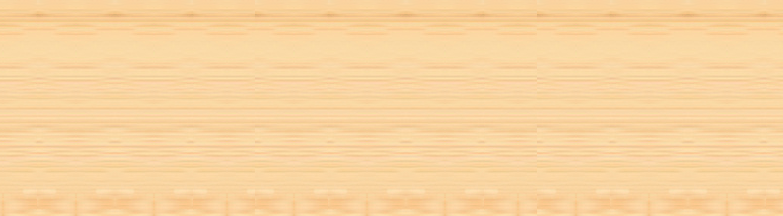 D
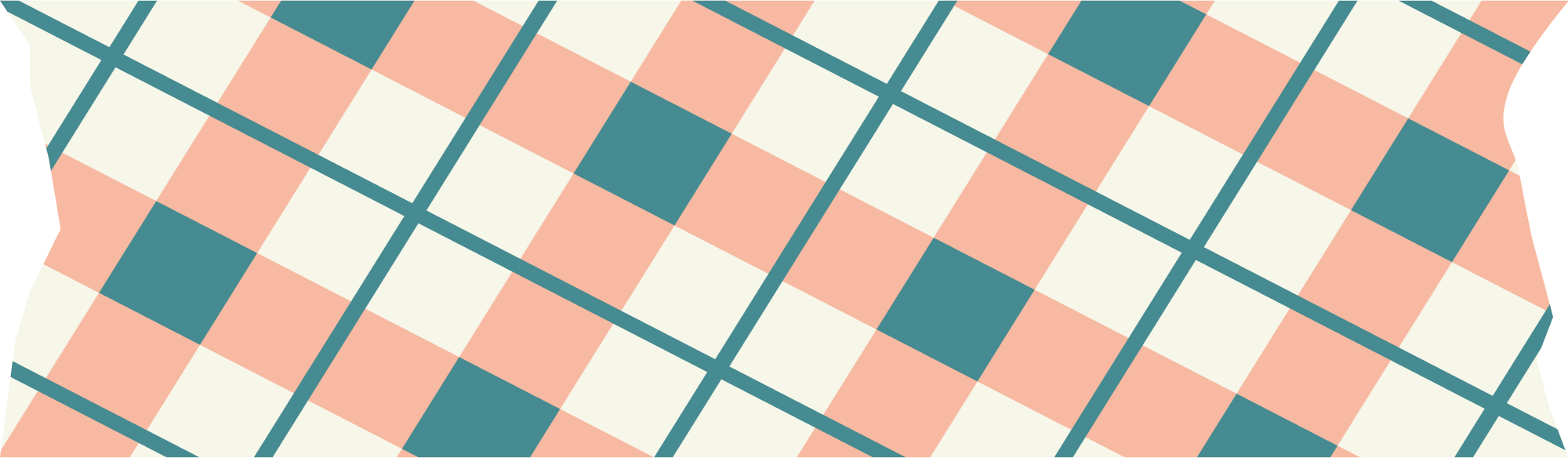 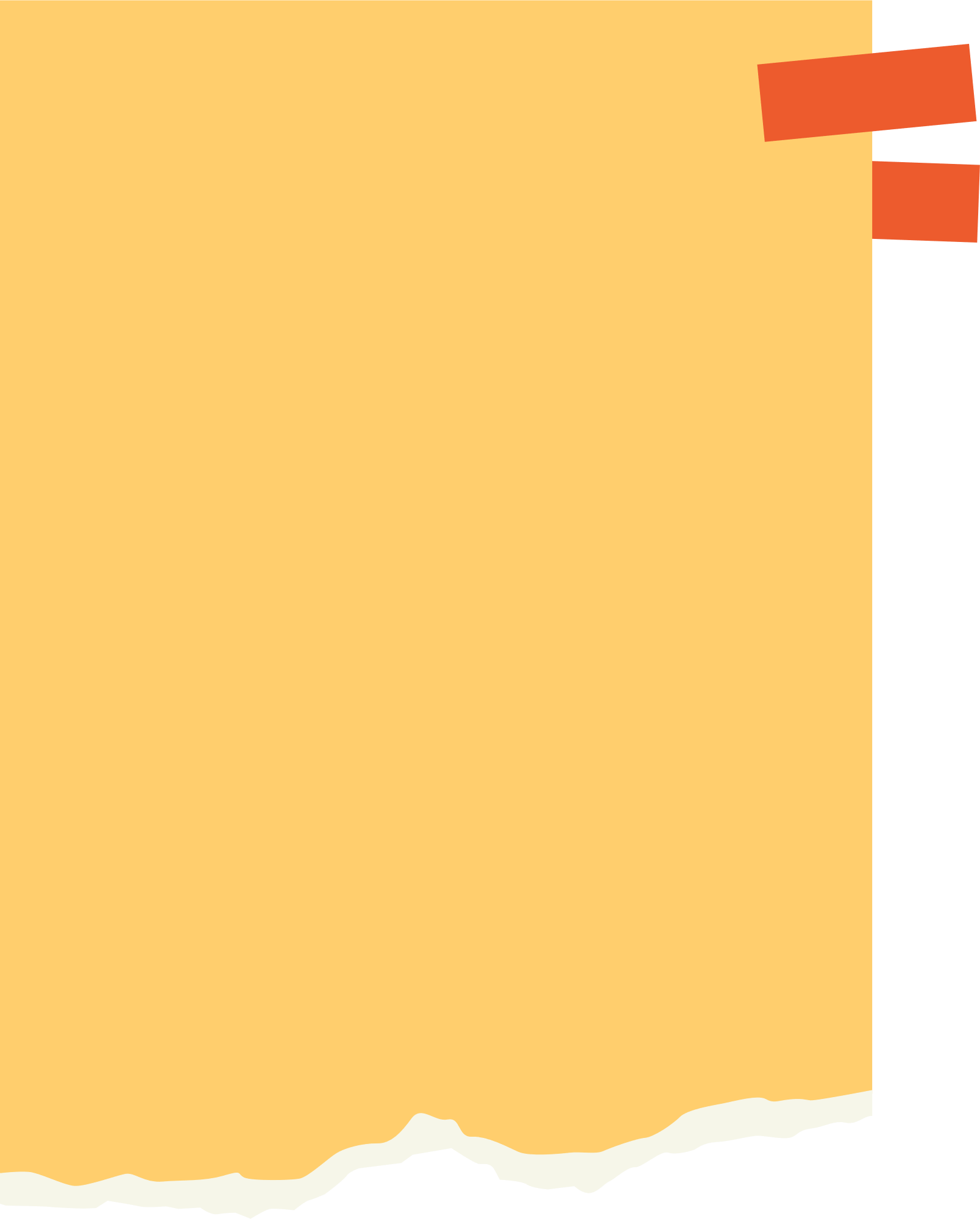 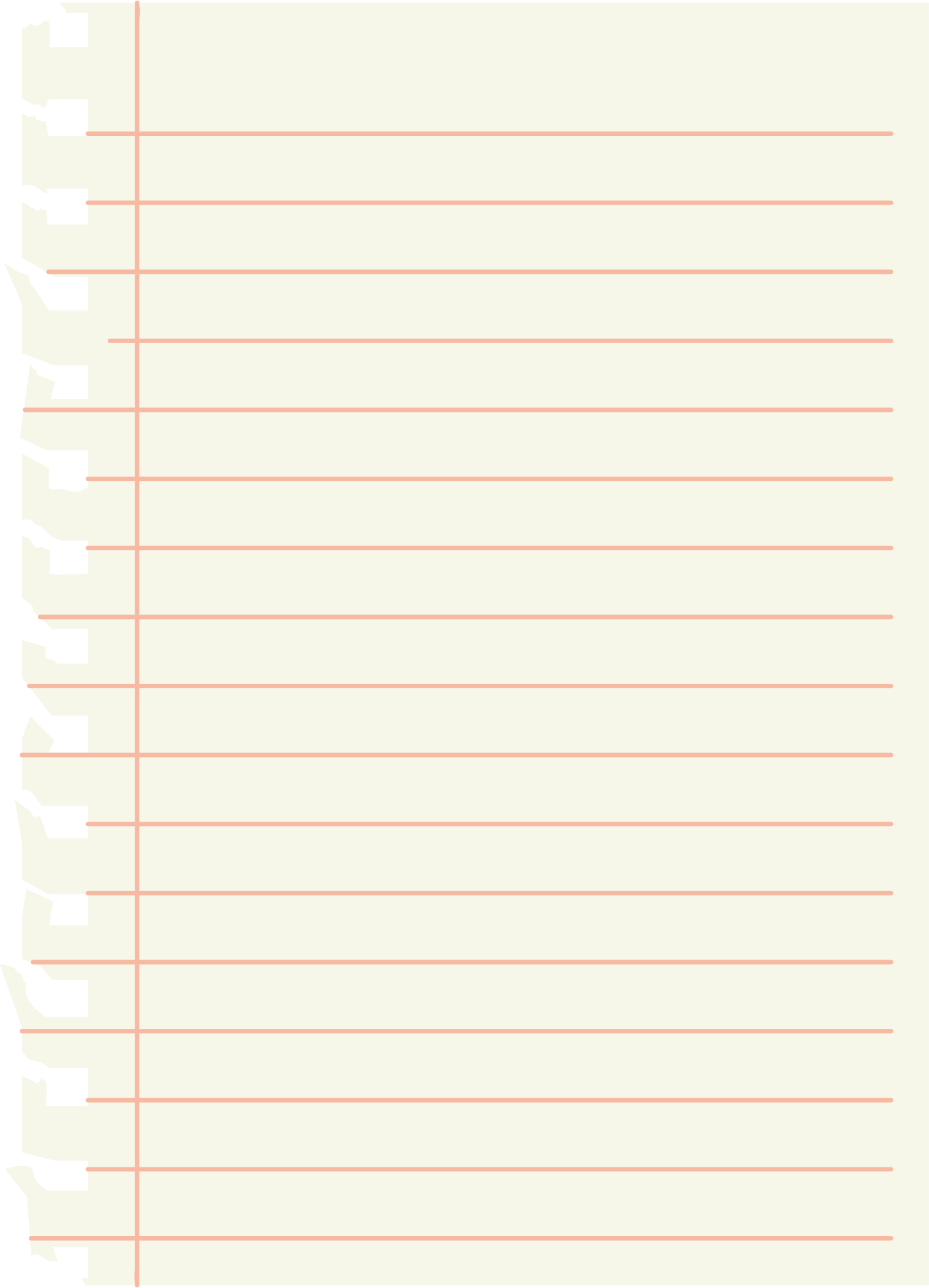 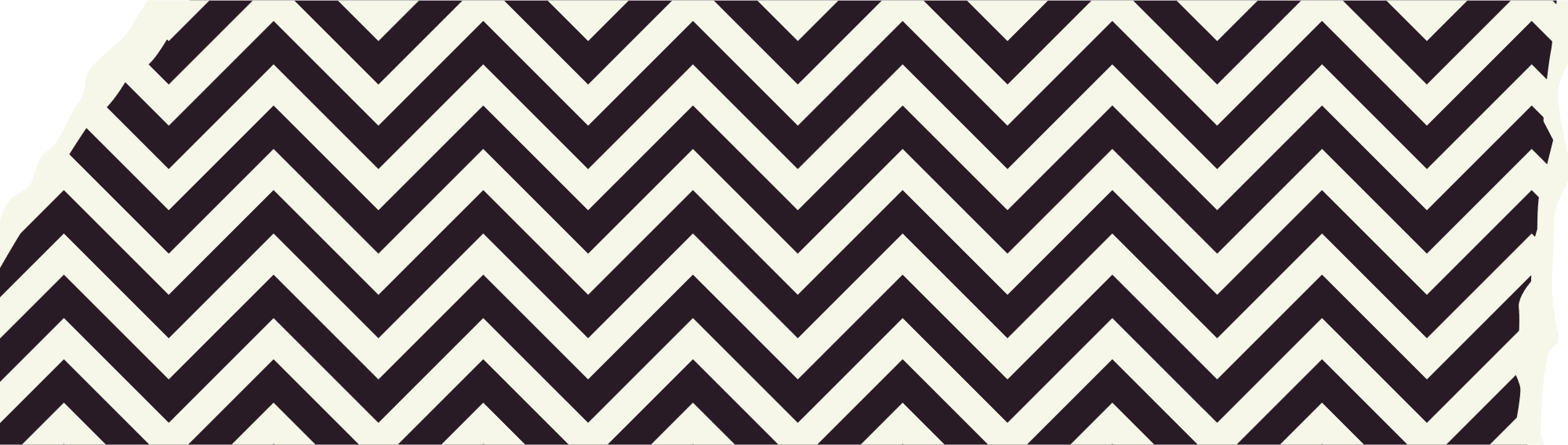 Chúng ta đã biết, cường độ điện trường tại mỗi điểm thường sẽ có giá trị khác nhau. Vậy có tồn tại những vùng điện trường mà cường độ điện trường tại mỗi điểm có giá trị như nhau không?
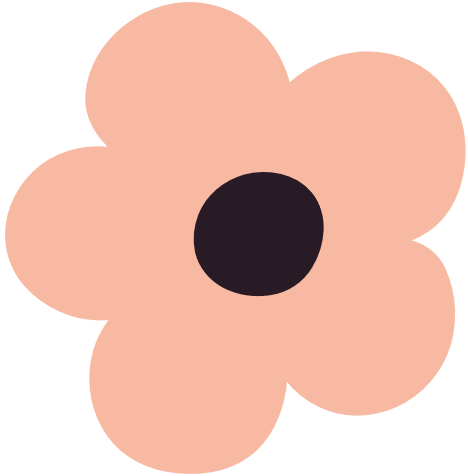 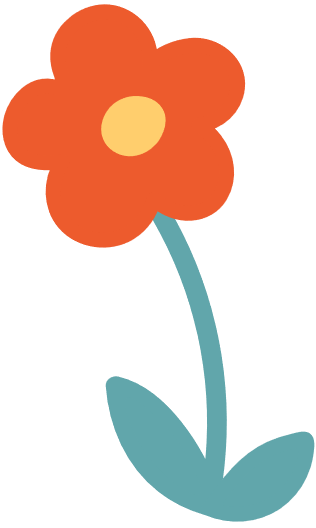 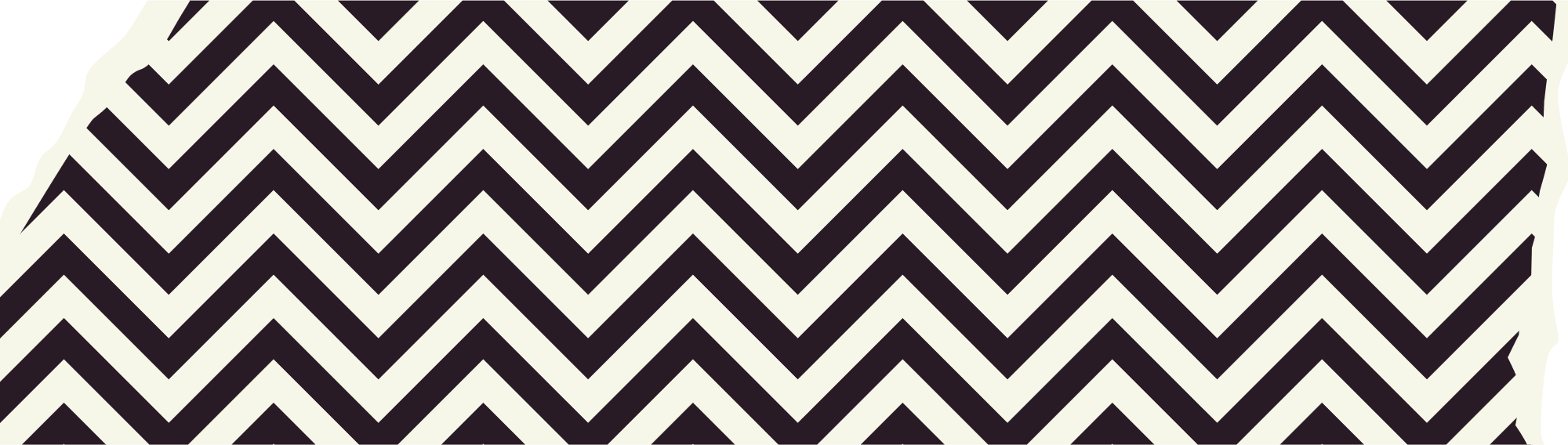 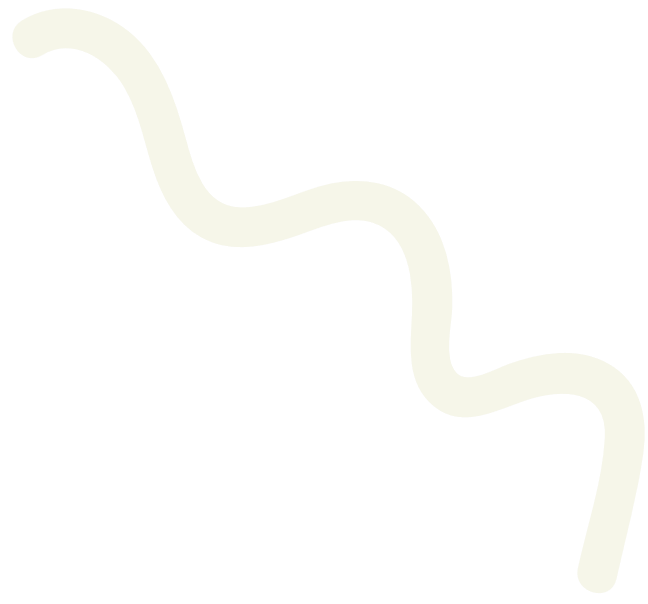 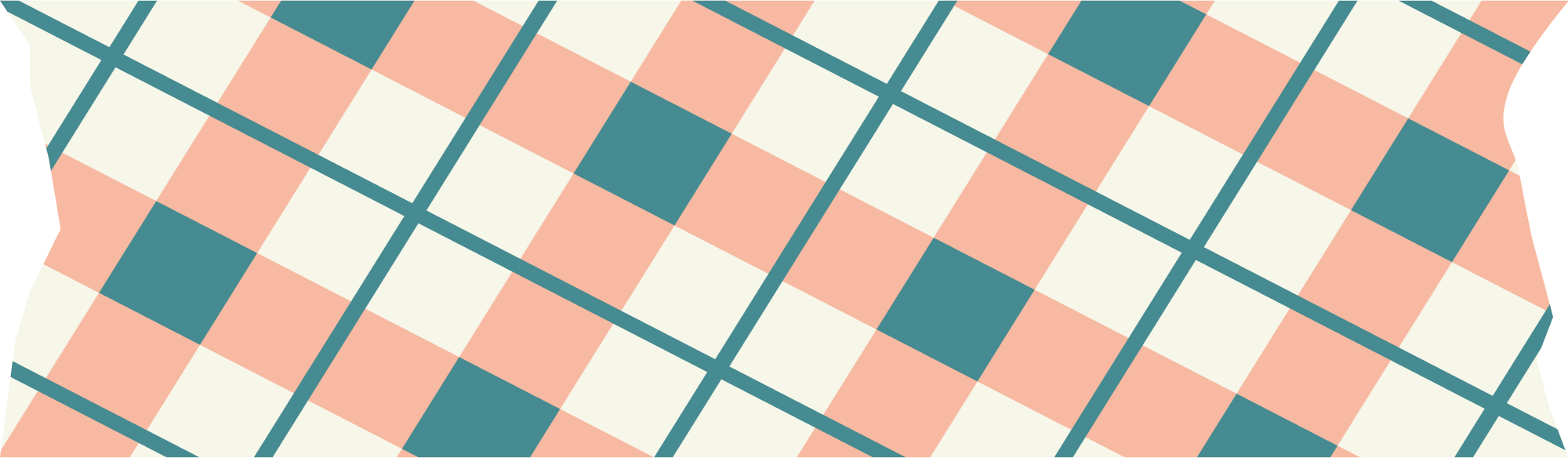 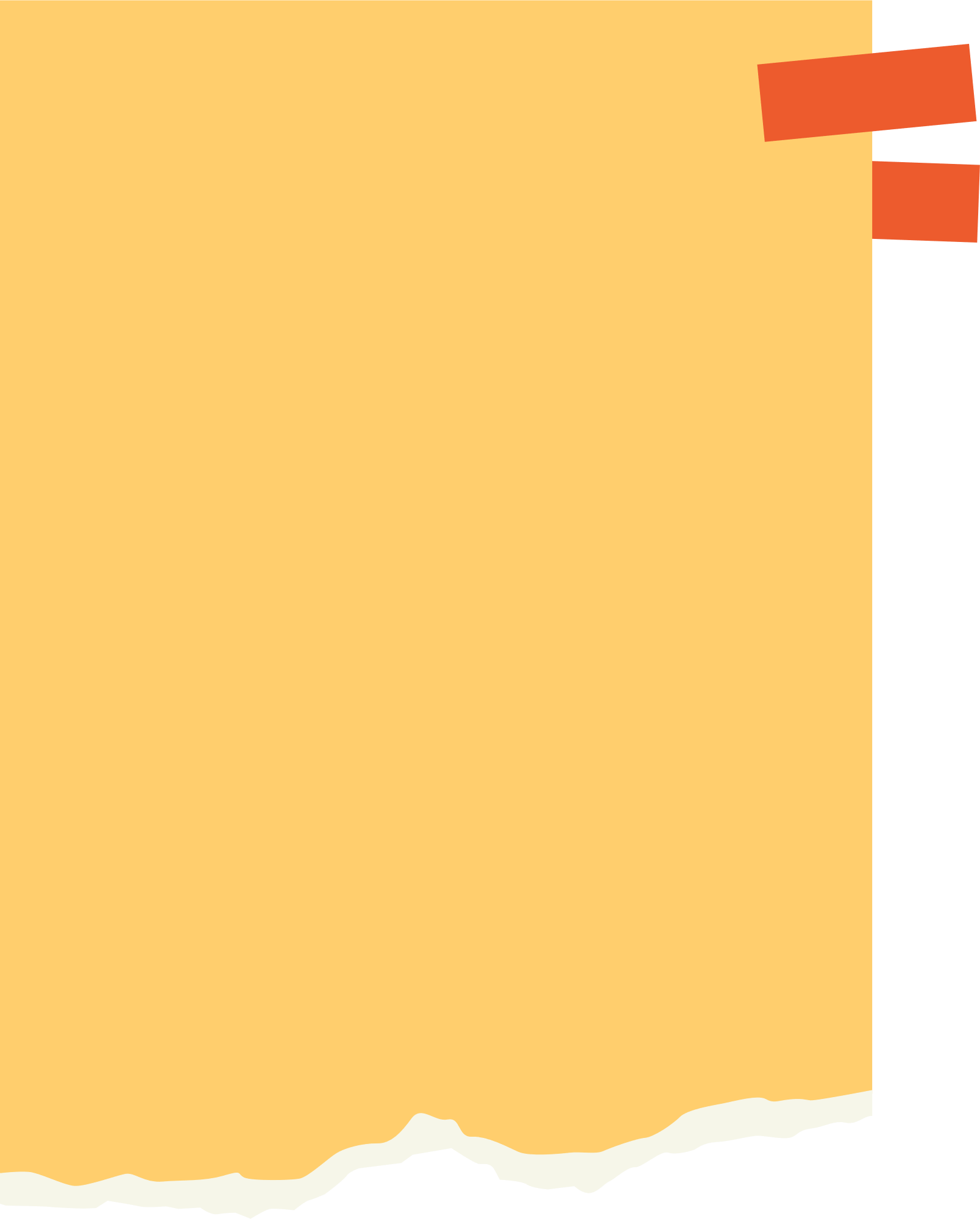 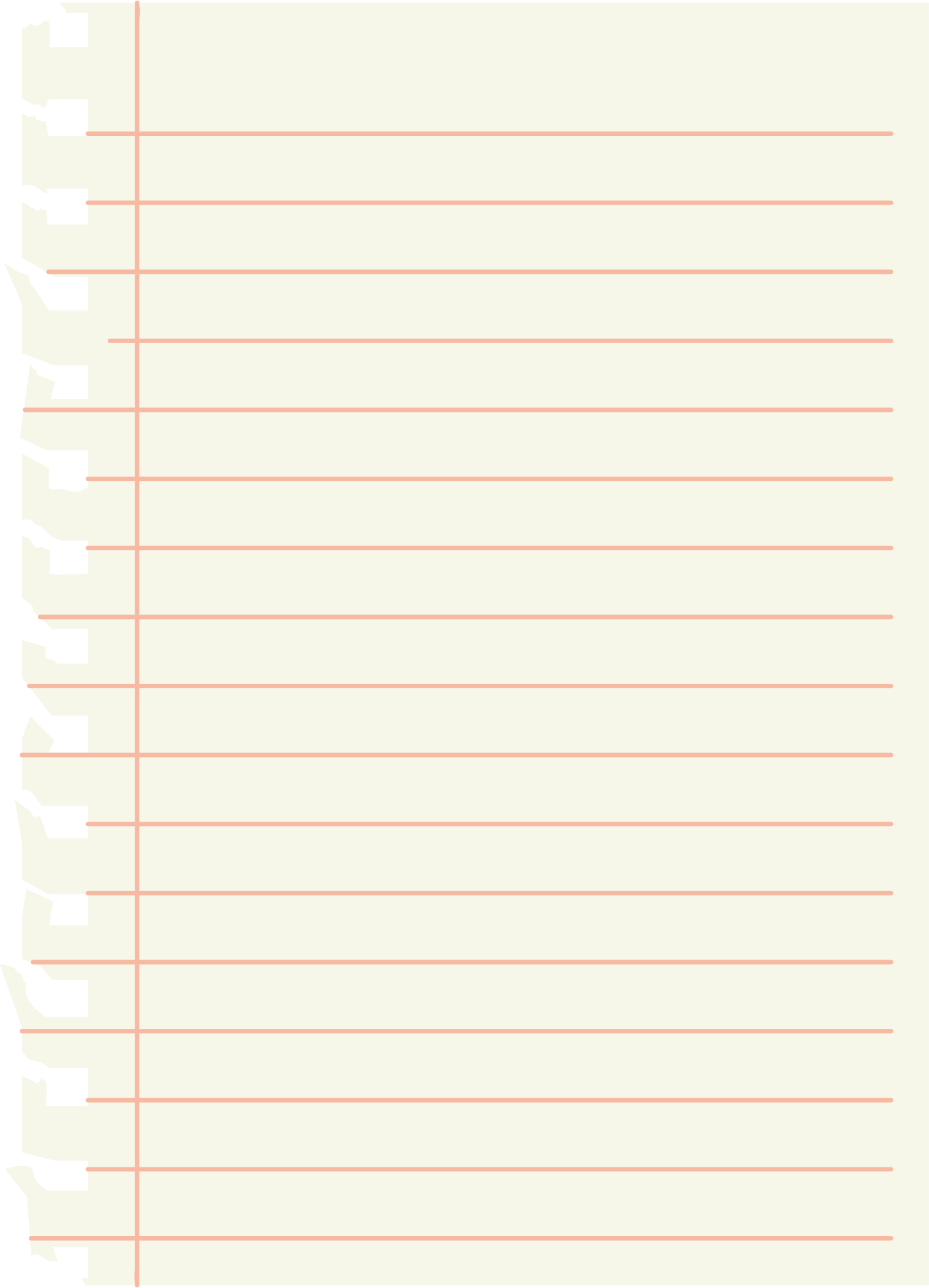 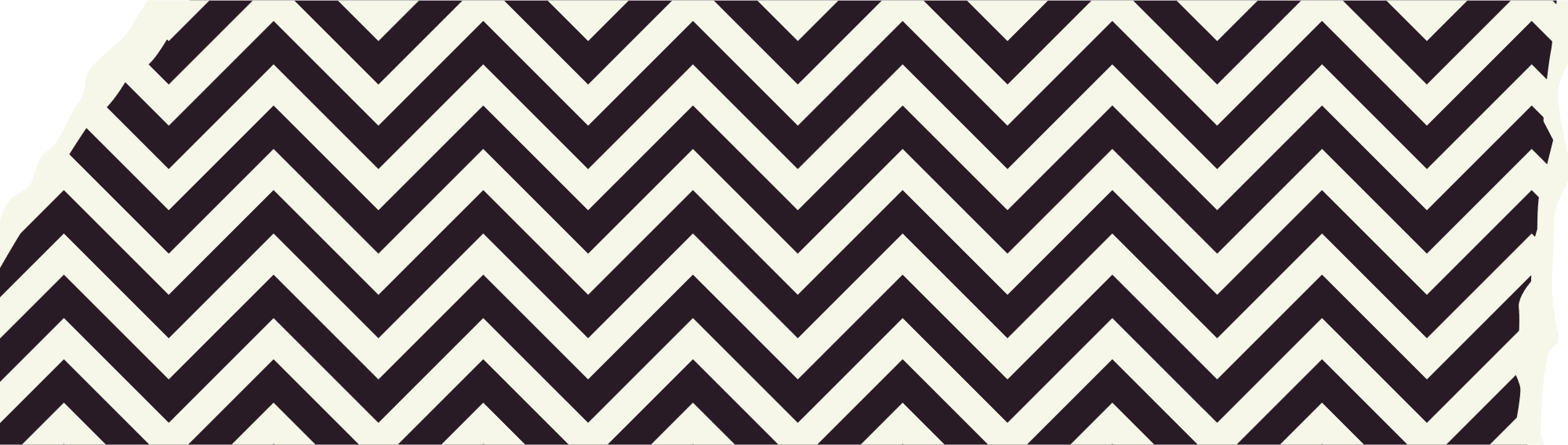 CHỦ ĐỀ : 
ĐIỆN TRƯỜNG
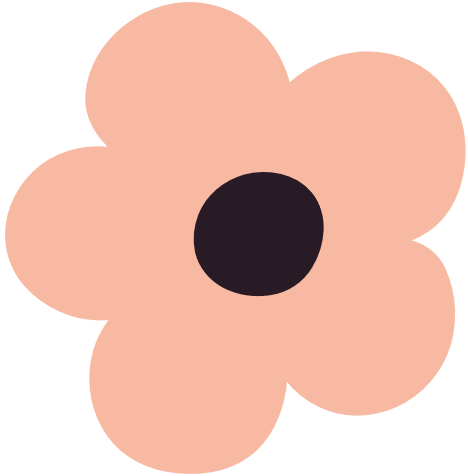 BÀI 18: 
ĐIỆN TRƯỜNG ĐỀU
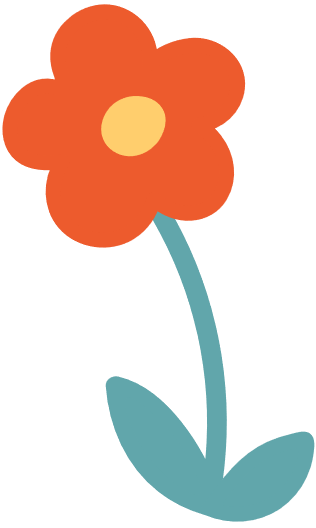 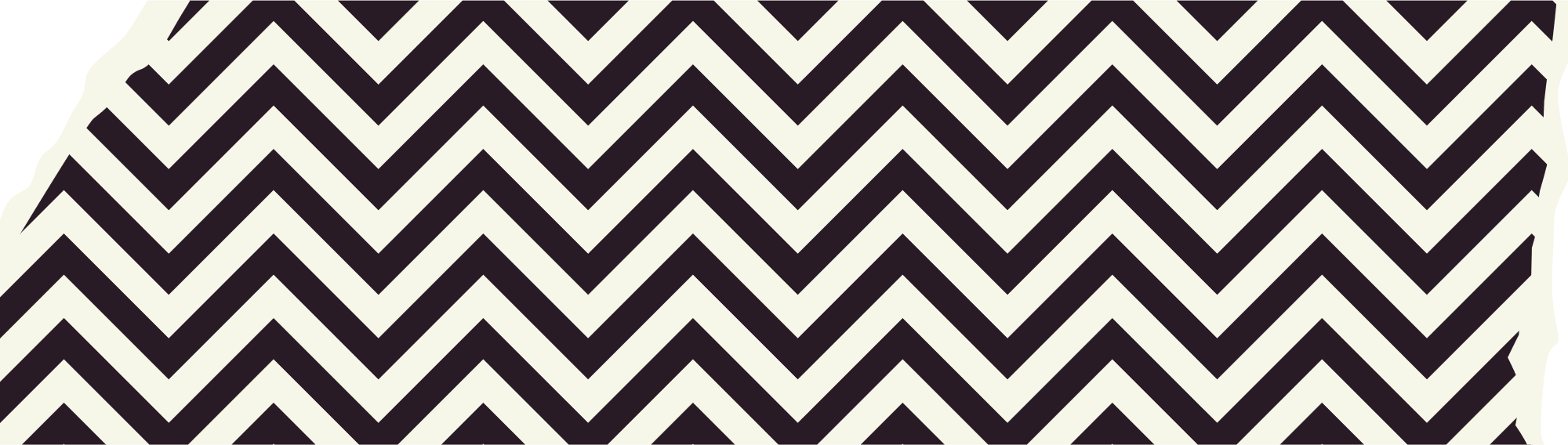 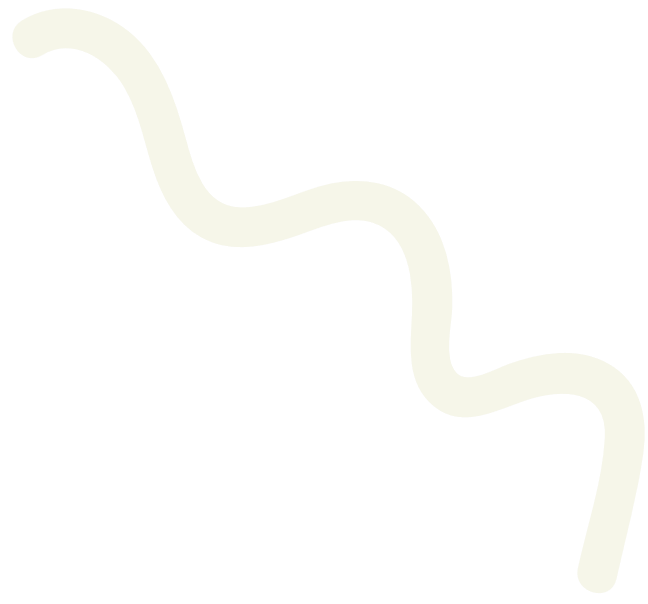 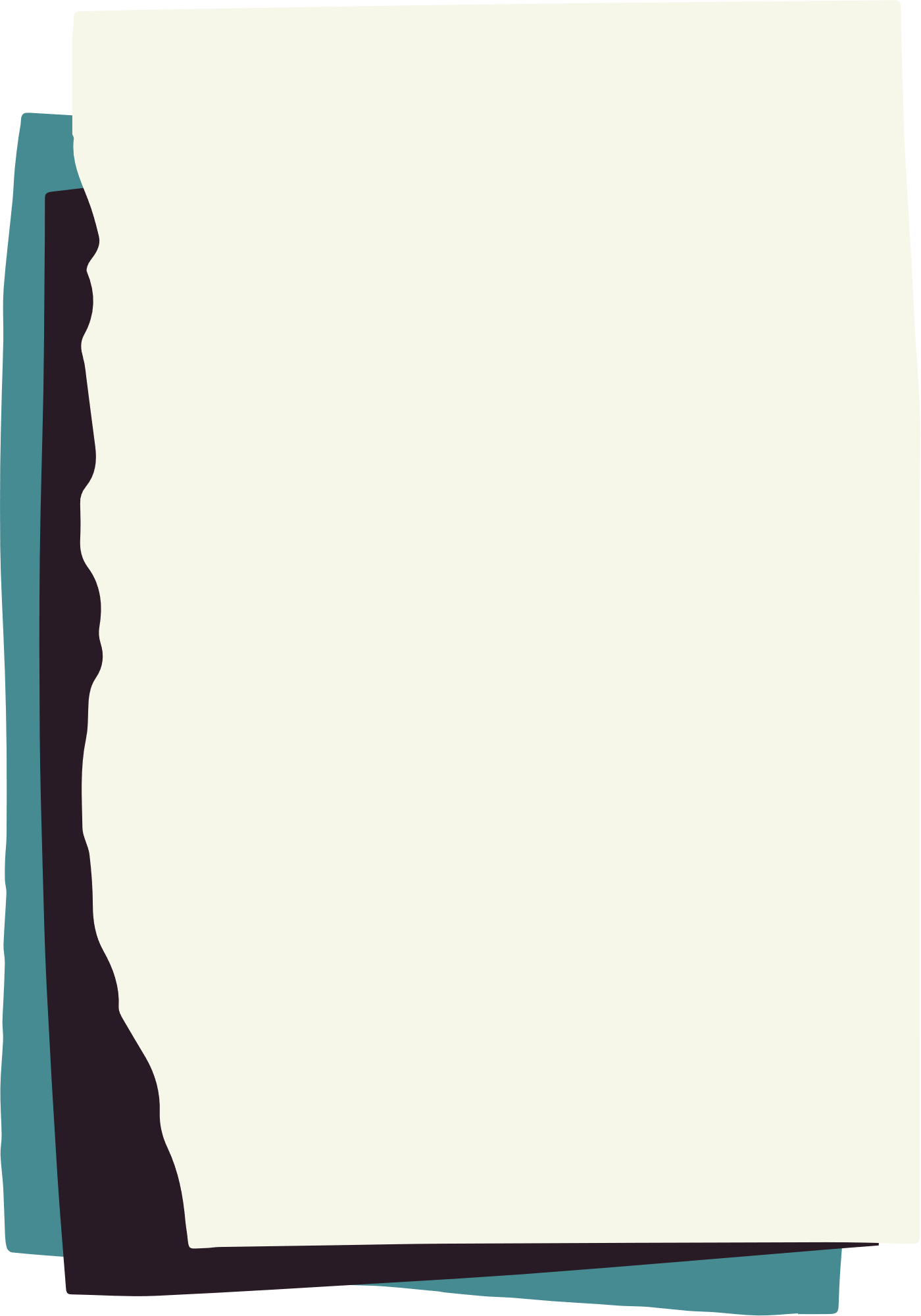 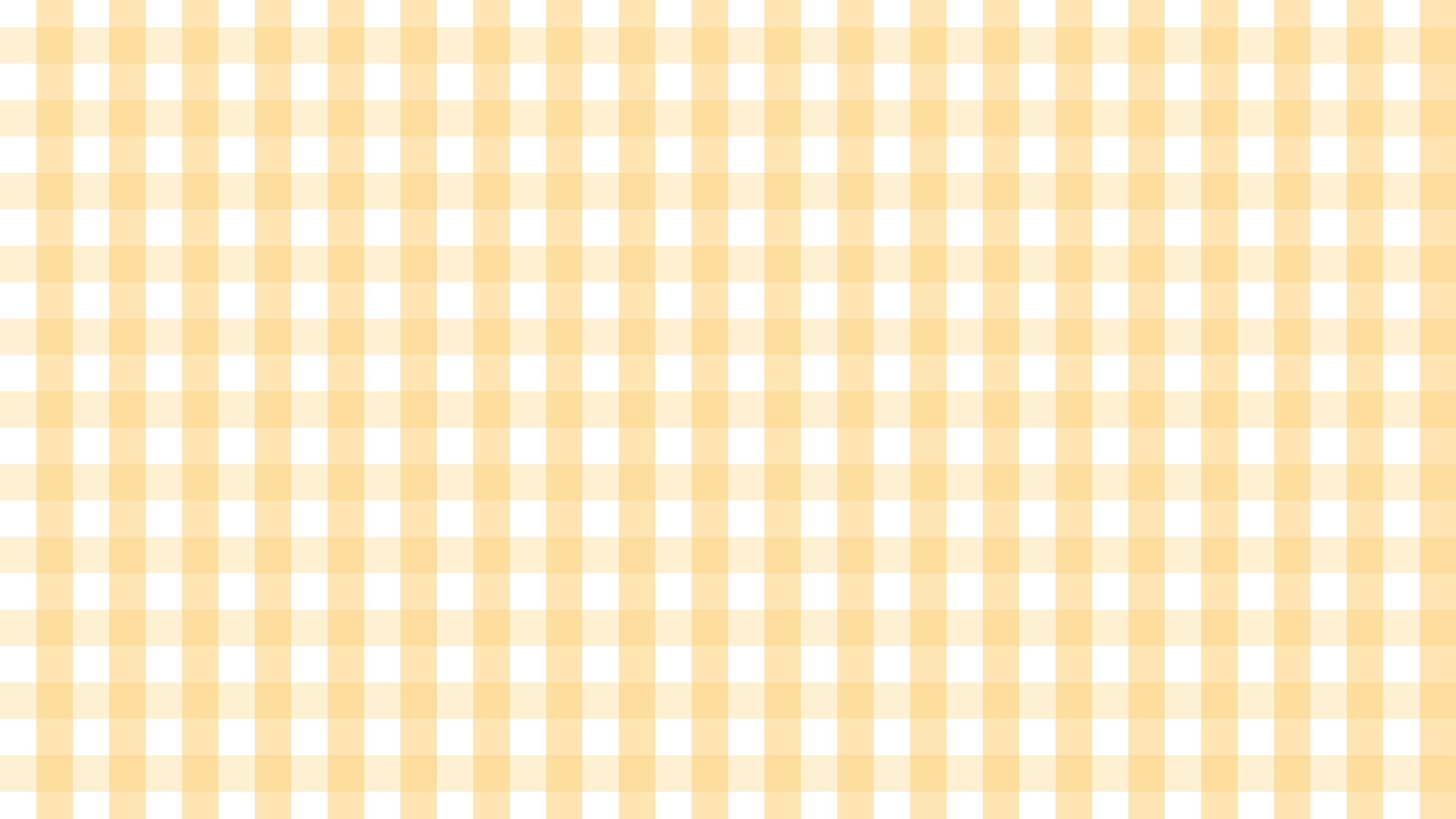 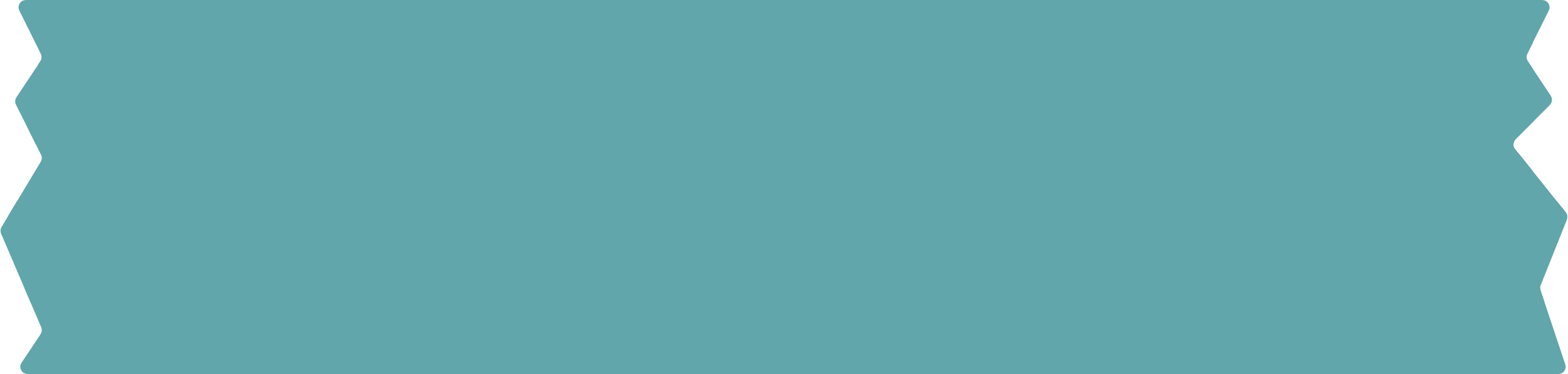 ĐIỆN TRƯỜNG ĐỀU
I. Khái niệm điện trường đều
II. Điện trường đều giữa hai bản phẳng nhiễm điện đặt song song
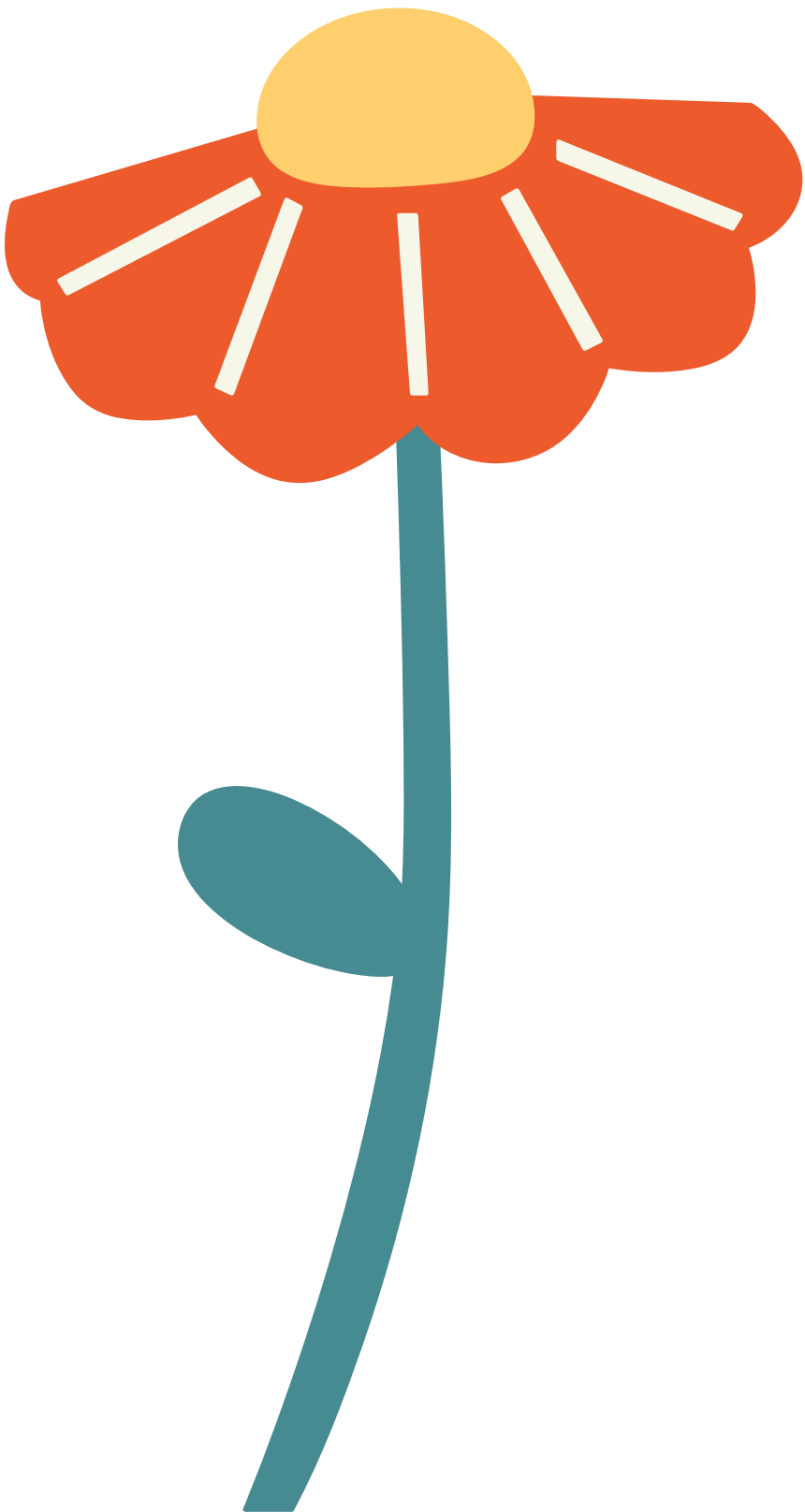 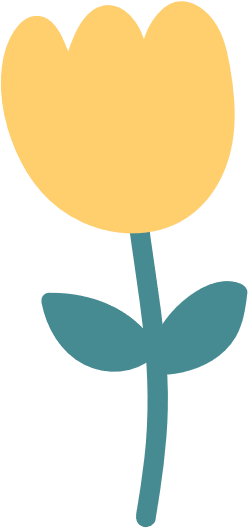 III. Tác dụng của điện trường đều đối với chuyển động của một điện tích
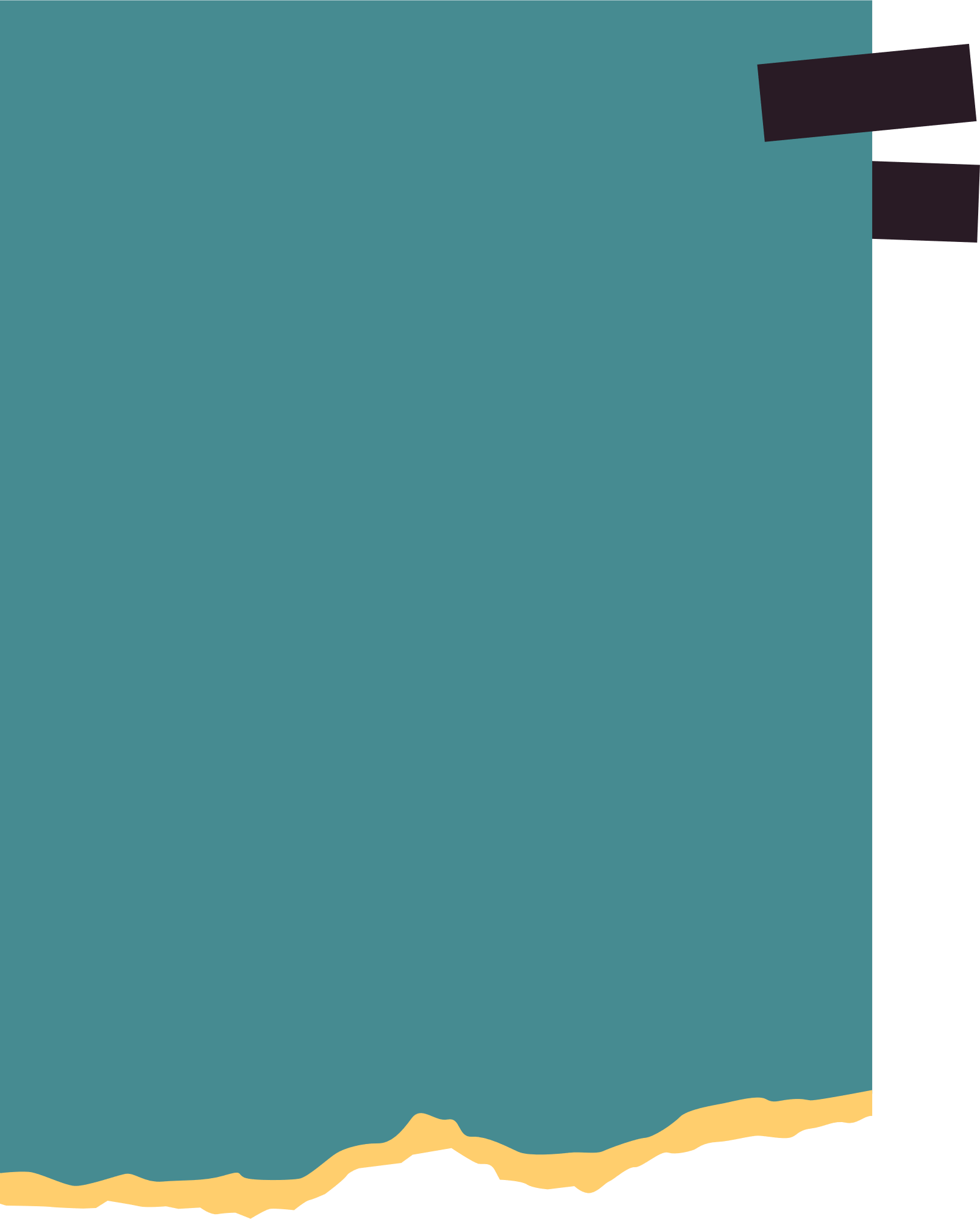 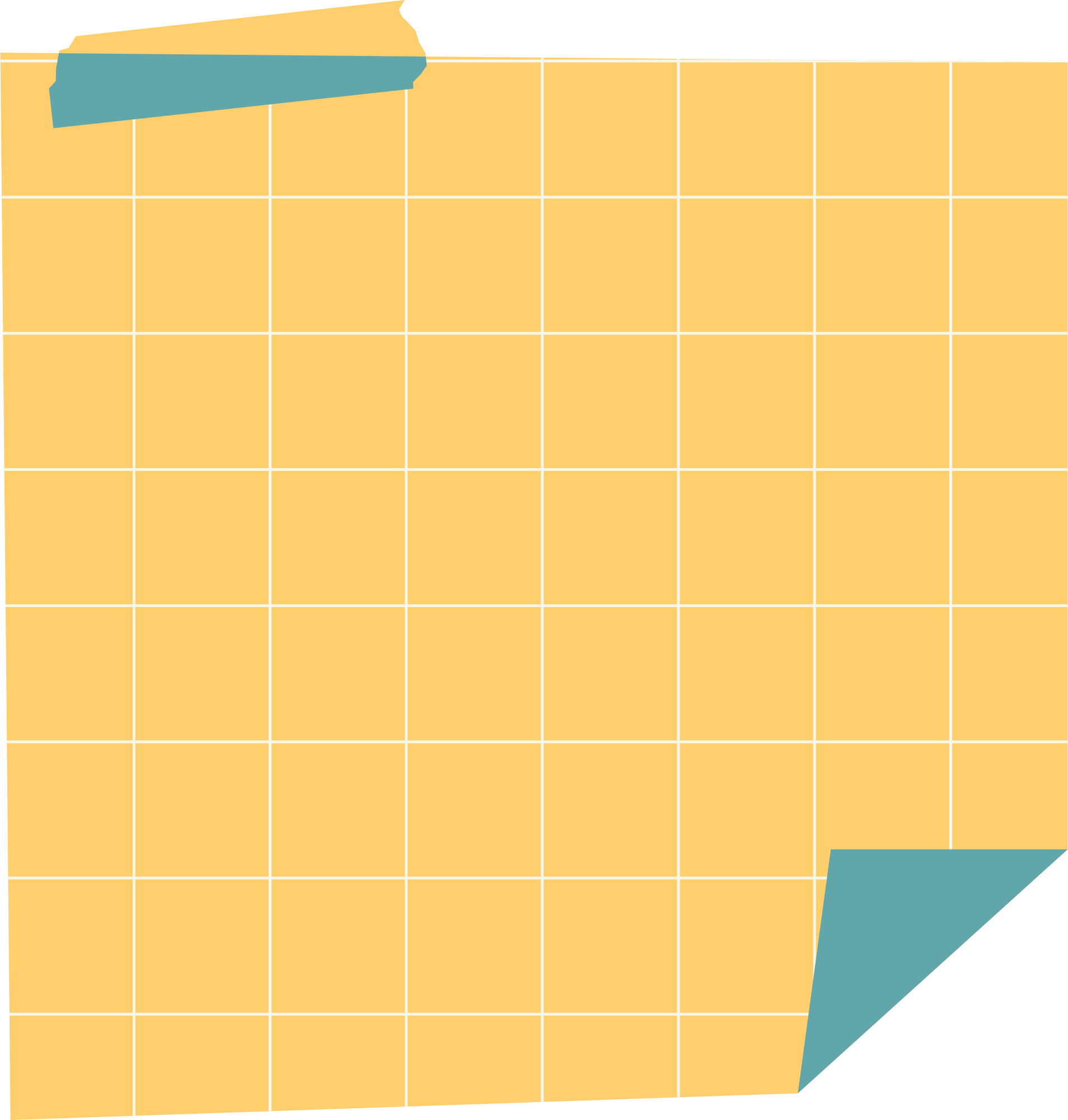 +
+
+
+
+
+
+
+
E
-
-
-
-
-
-
-
-
Phiếu học tập số 1
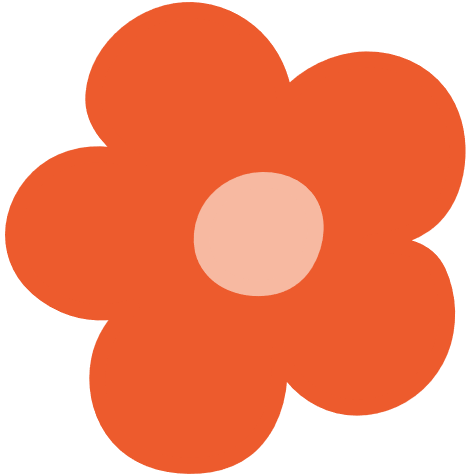 1. 	Nêu khái niệm điện trường đều?
2.	Có thể tạo ra điện trường đều bằng cách nào? Làm thế nào để chứng minh được đó là điện trường đều (mô tả thí nghiệm, ví dụ…)
3. Cường độ điện trường khi đó được xác định bằng công thức gì? Giải thích các đại lượng trong công thức?
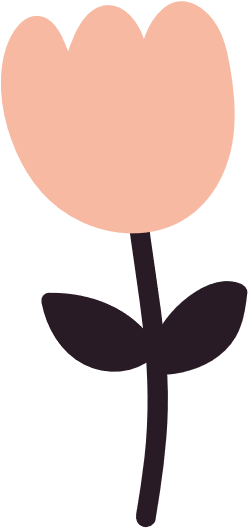 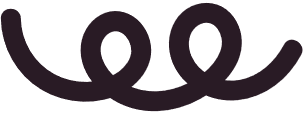 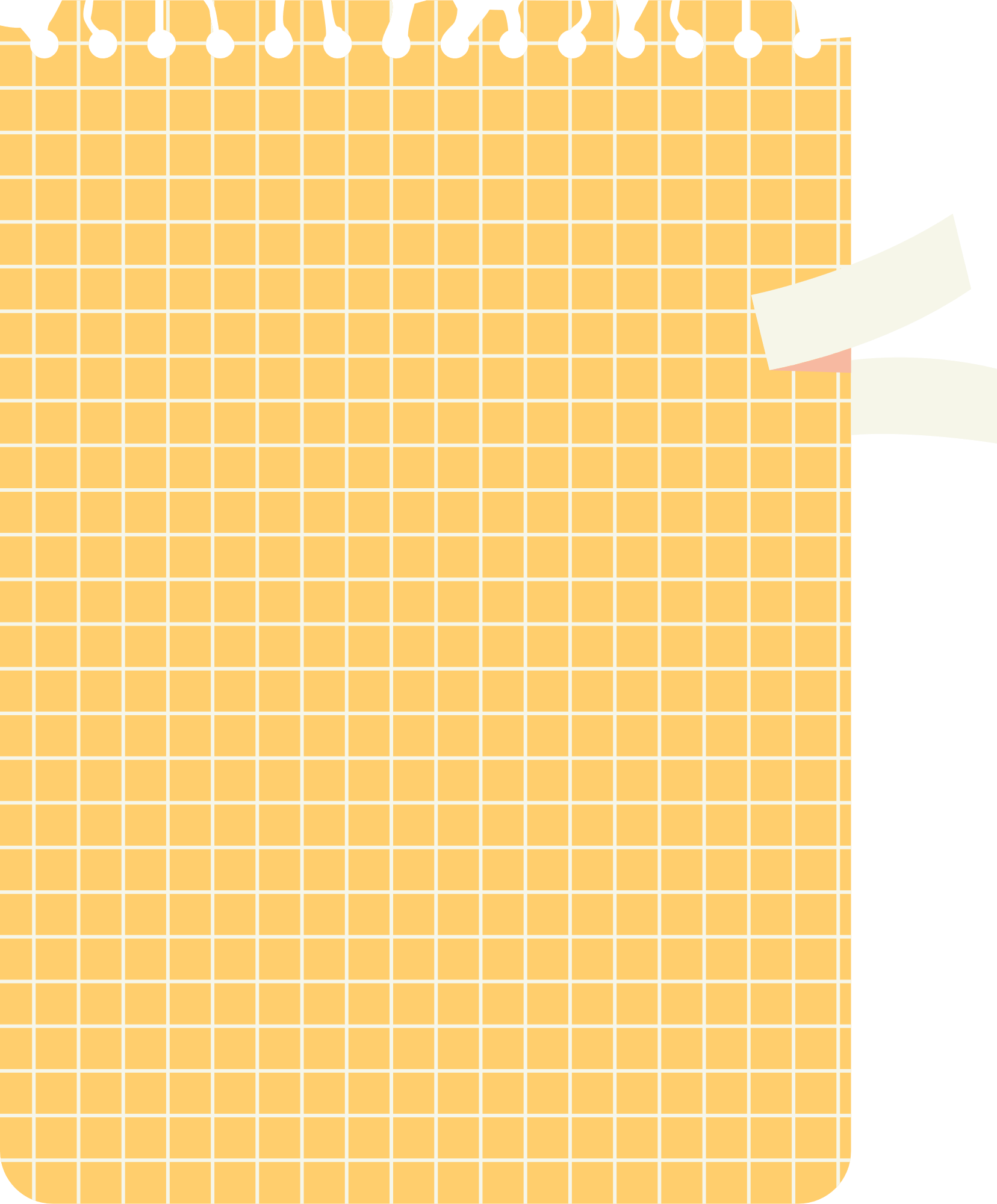 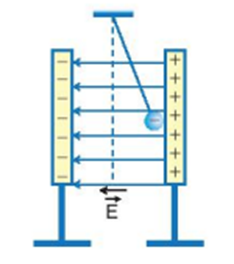 I.Điện trường đều.
Điện trường đều là điện trường mà cường độ điện trường tại mỗi điểm có giá trị bằng nhau về độ lớn, giống nhau về phương và chiều.
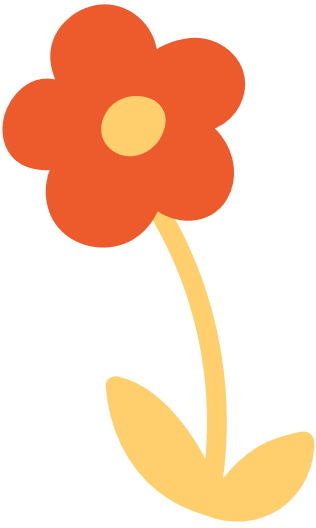 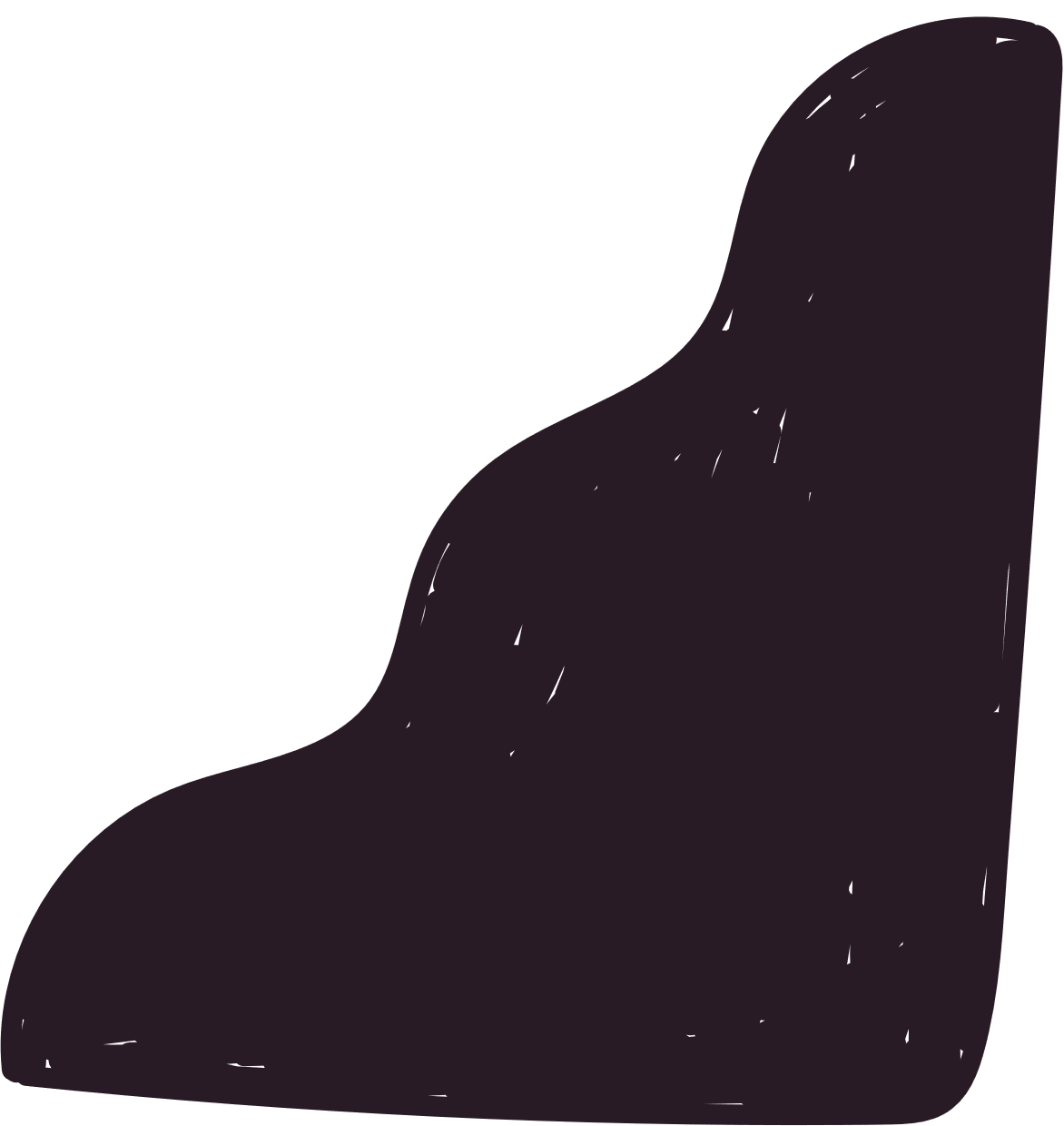 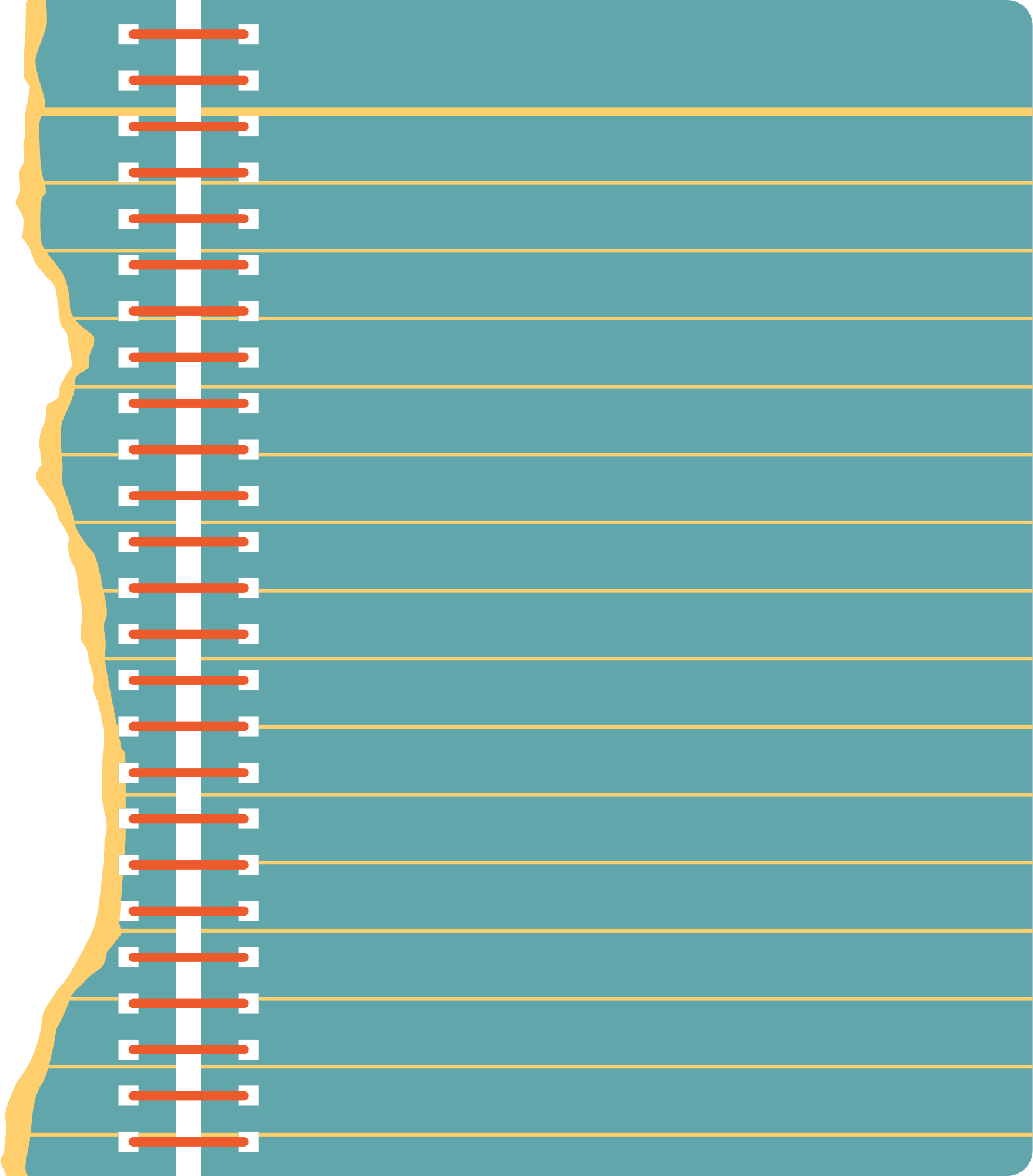 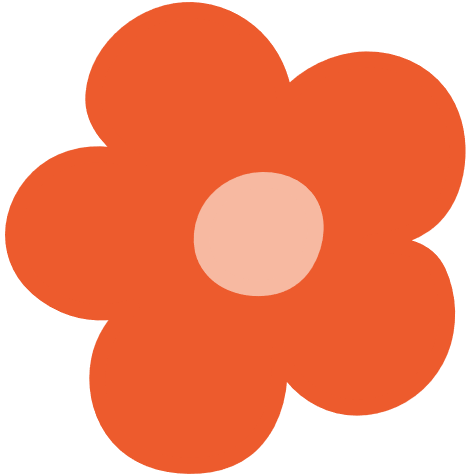 II .Điện trường đều giữa hai bản phẳng nhiễm điện đặt song song.
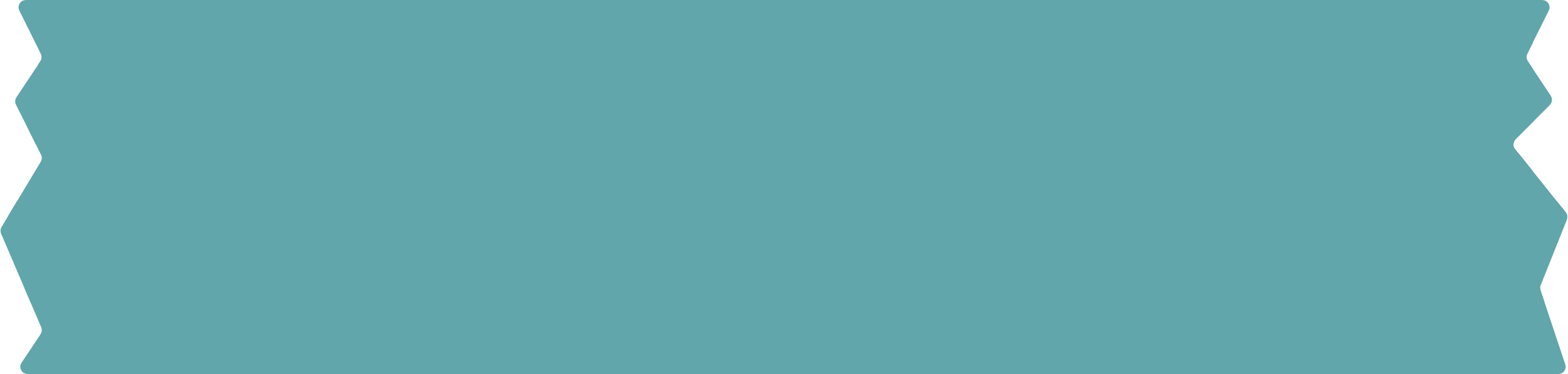 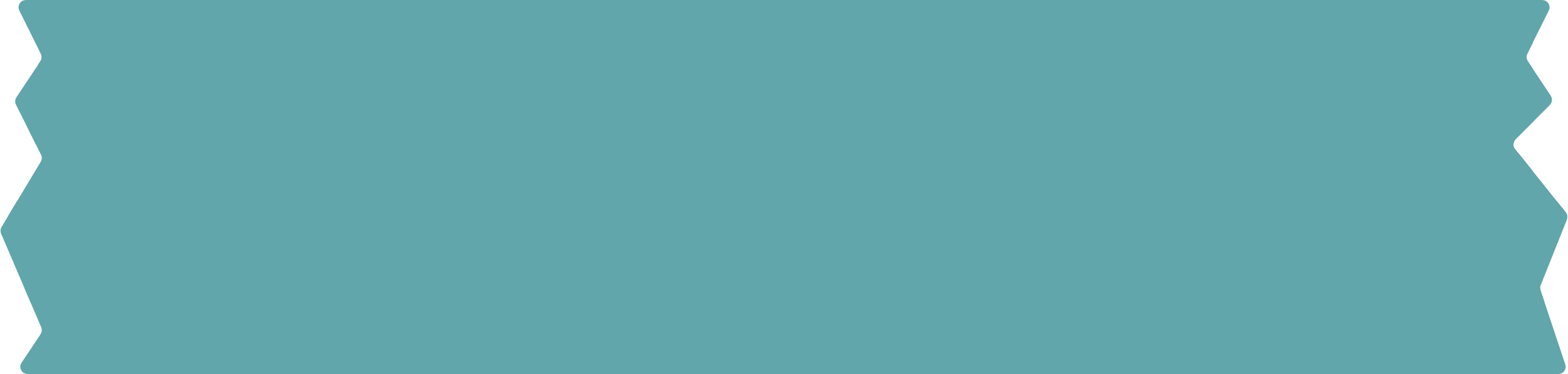 Điện trường đều có thể tạo ra bằng cách sử dụng hai bản kim loại được đặt song song và cách nhau một khoảng d.
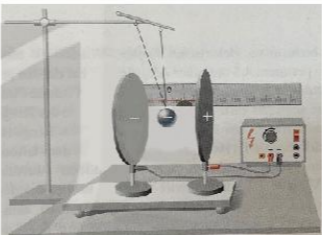 Tích điện trái dấu cho hai bản kim loại, khi đó hiệu điện thế giữa hai bản là U
Trong đó: 
U là hiệu điện thế giữa hai bản phẳng (V)
d là khoảng cách giữa hai bản phẳng (m)
E là cường độ điện trường giữa hai bản phẳng (V/m)
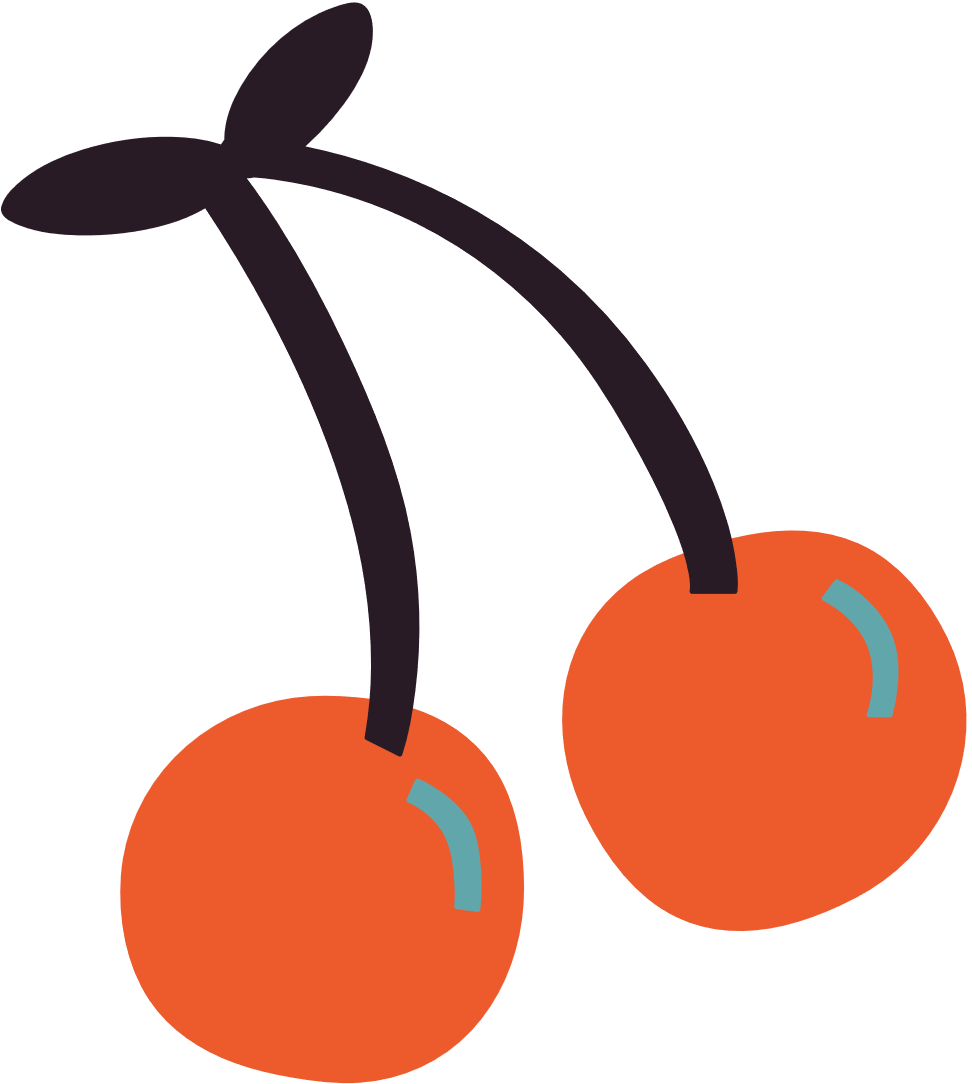 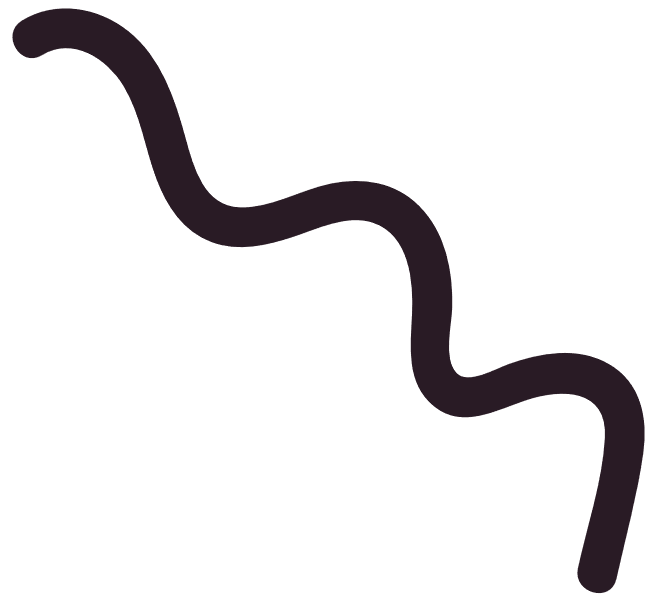 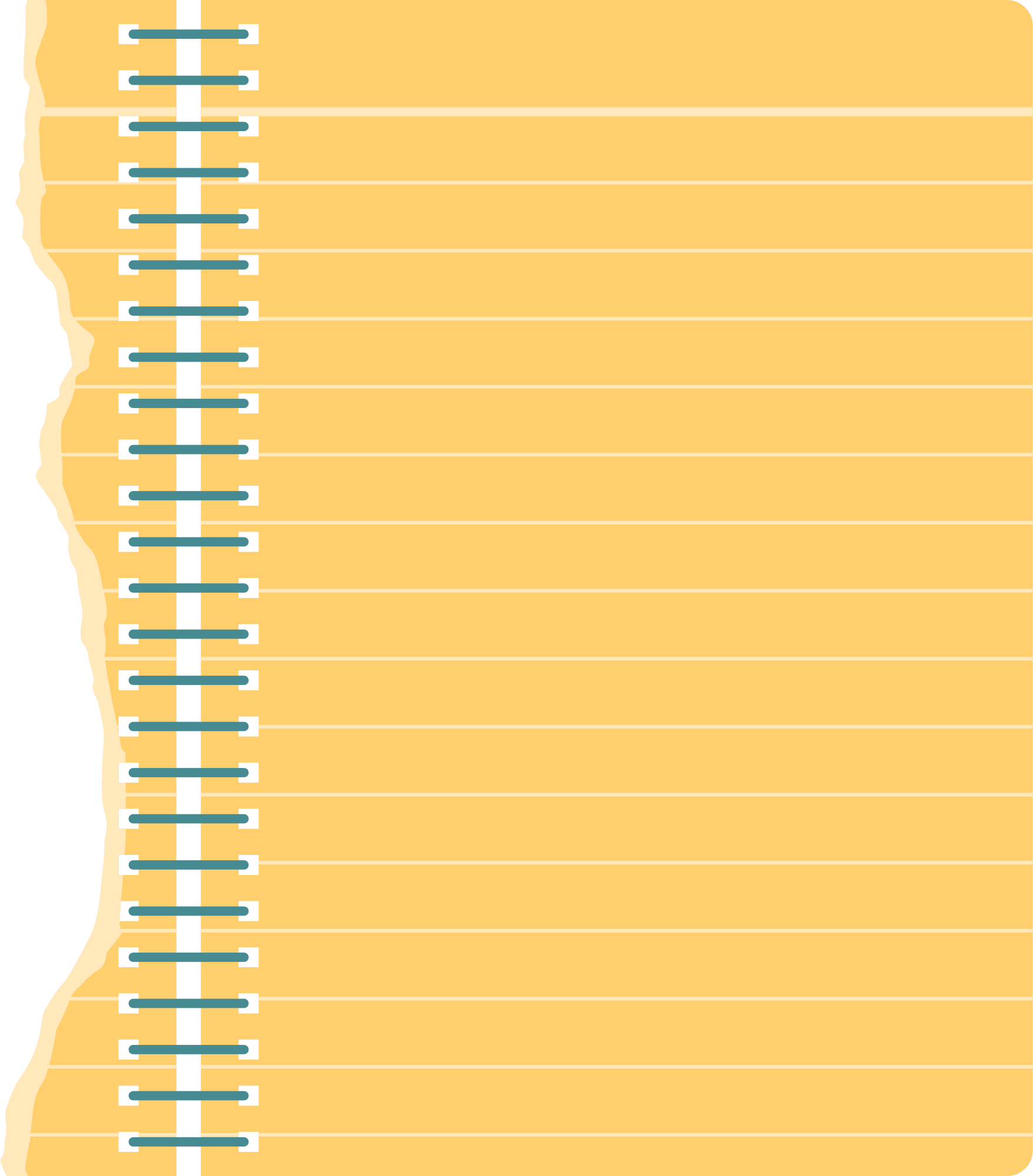 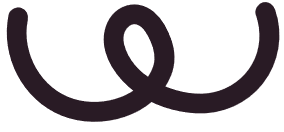 Bài tập ví dụ
Trang 71
d = 20 cm
U = 1000 v
Xác định phương, chiều, độ lớn lực điện tác dụng lên hạt bụi?
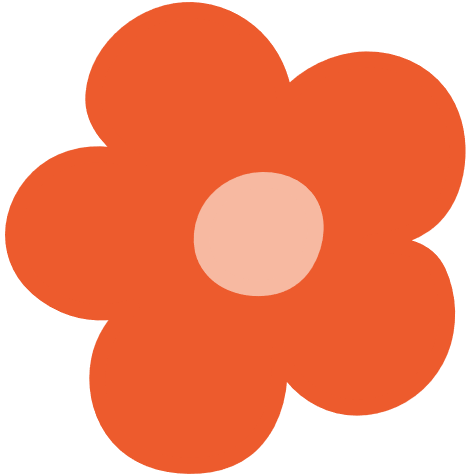 q>0 nên lực điện cùng phương, cùng chiều với vecto cường độ điện trường
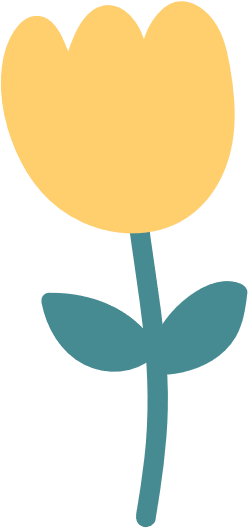 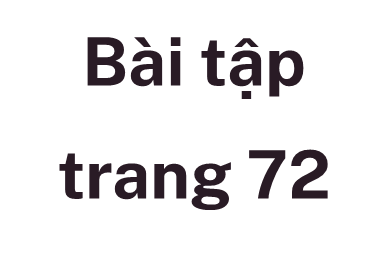 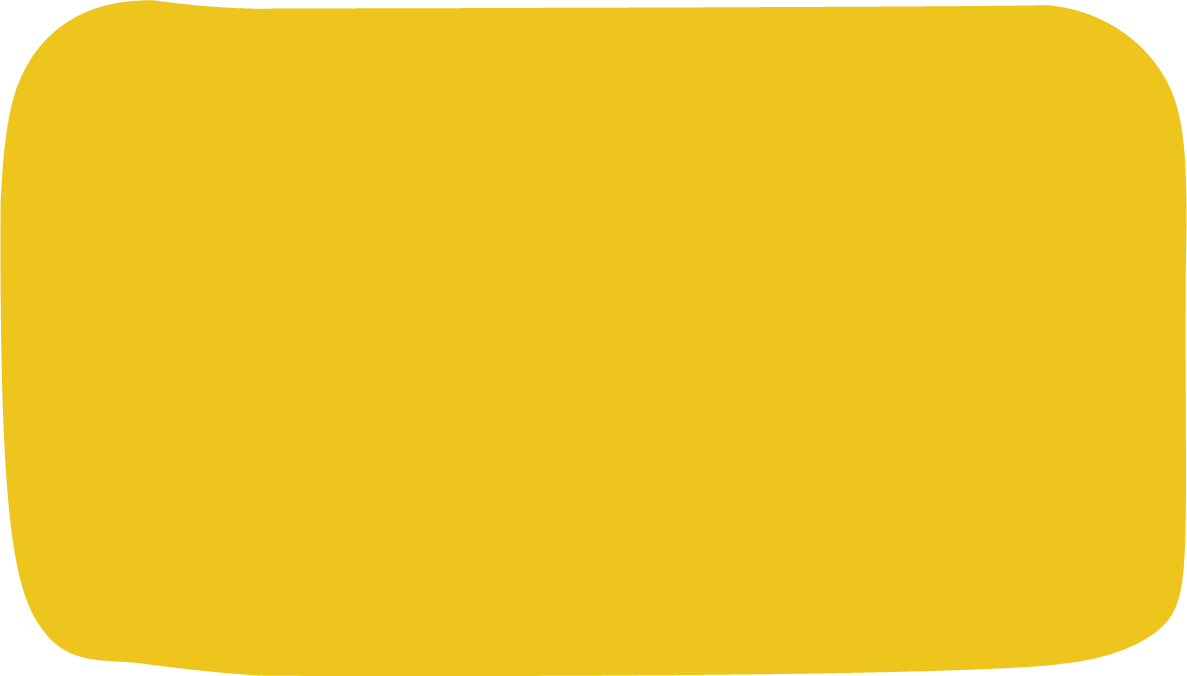 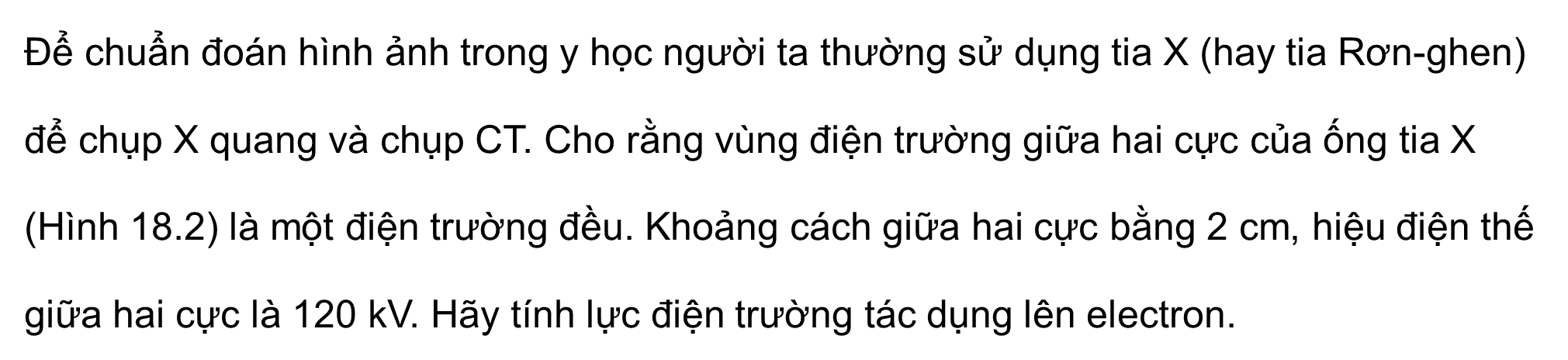 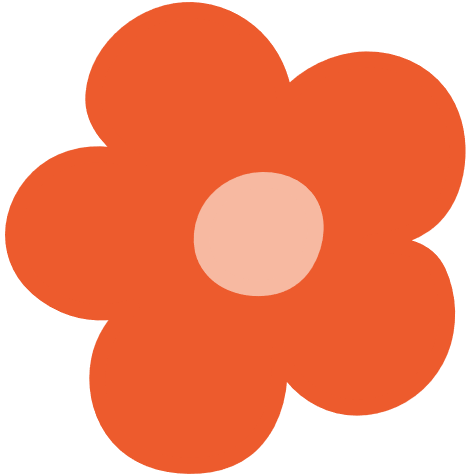 Lực điện trường tác dụng lên electron có độ lớn:
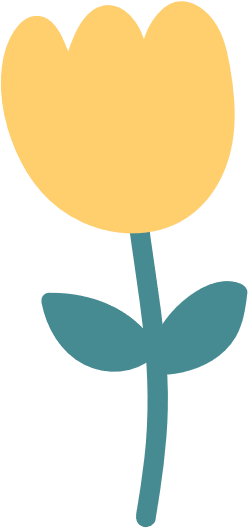 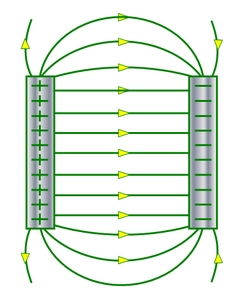 Câu hỏi
+
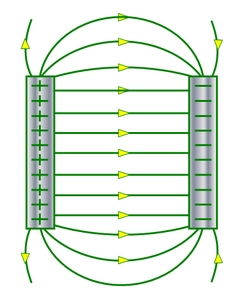 Câu hỏi
_
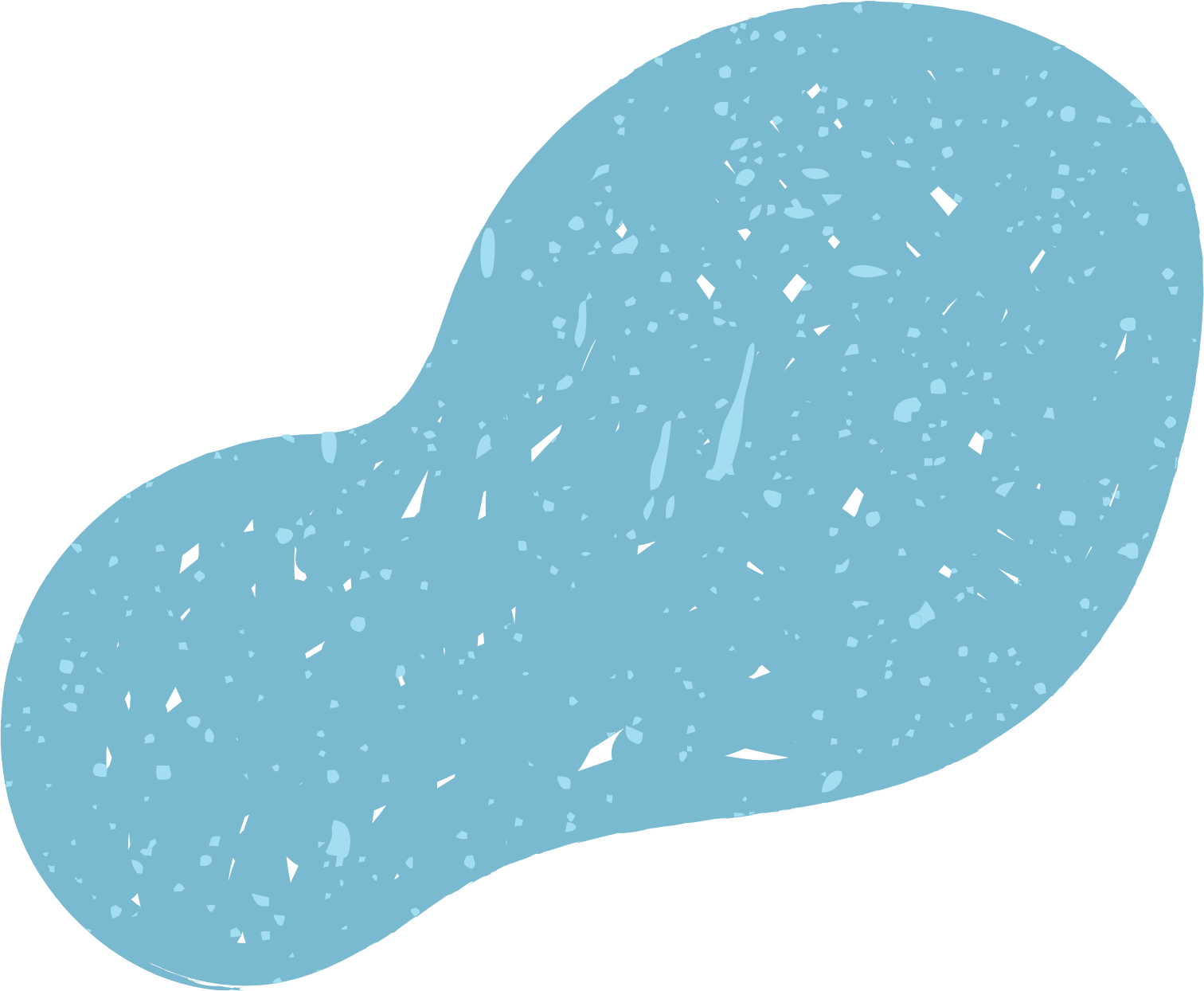 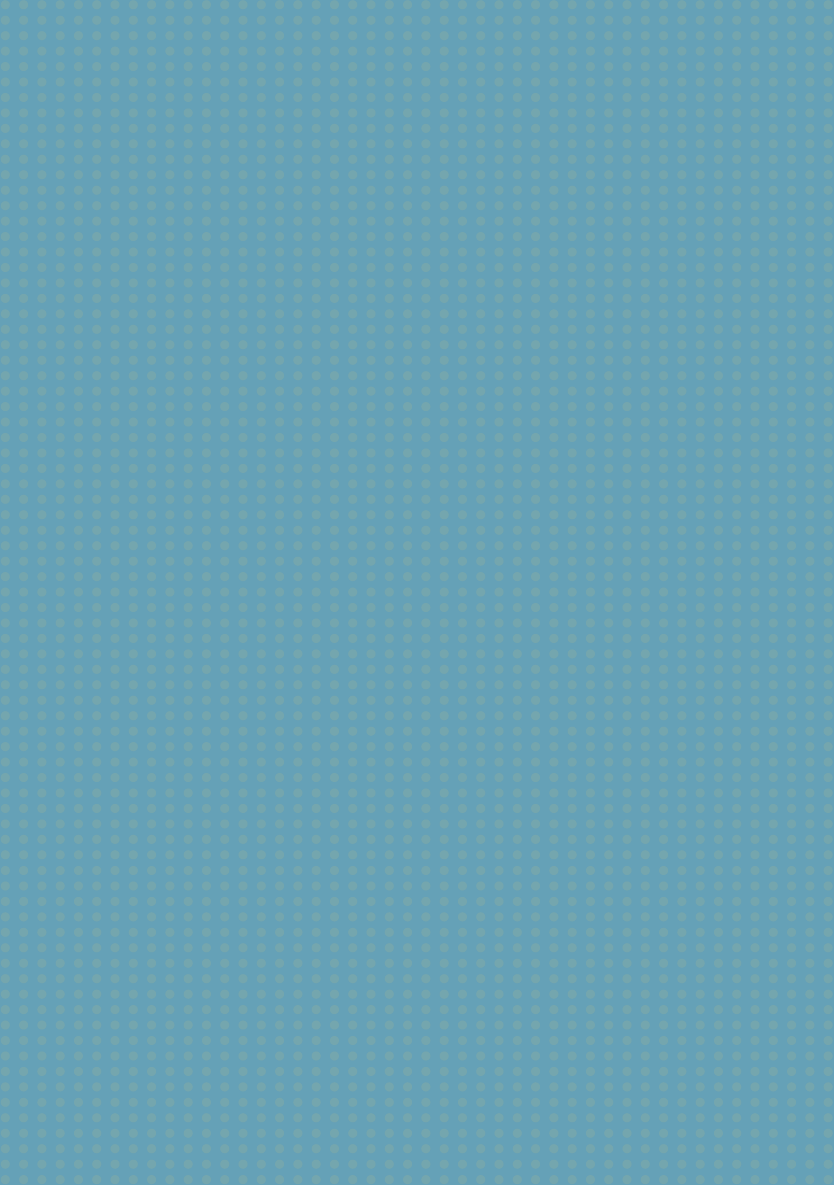 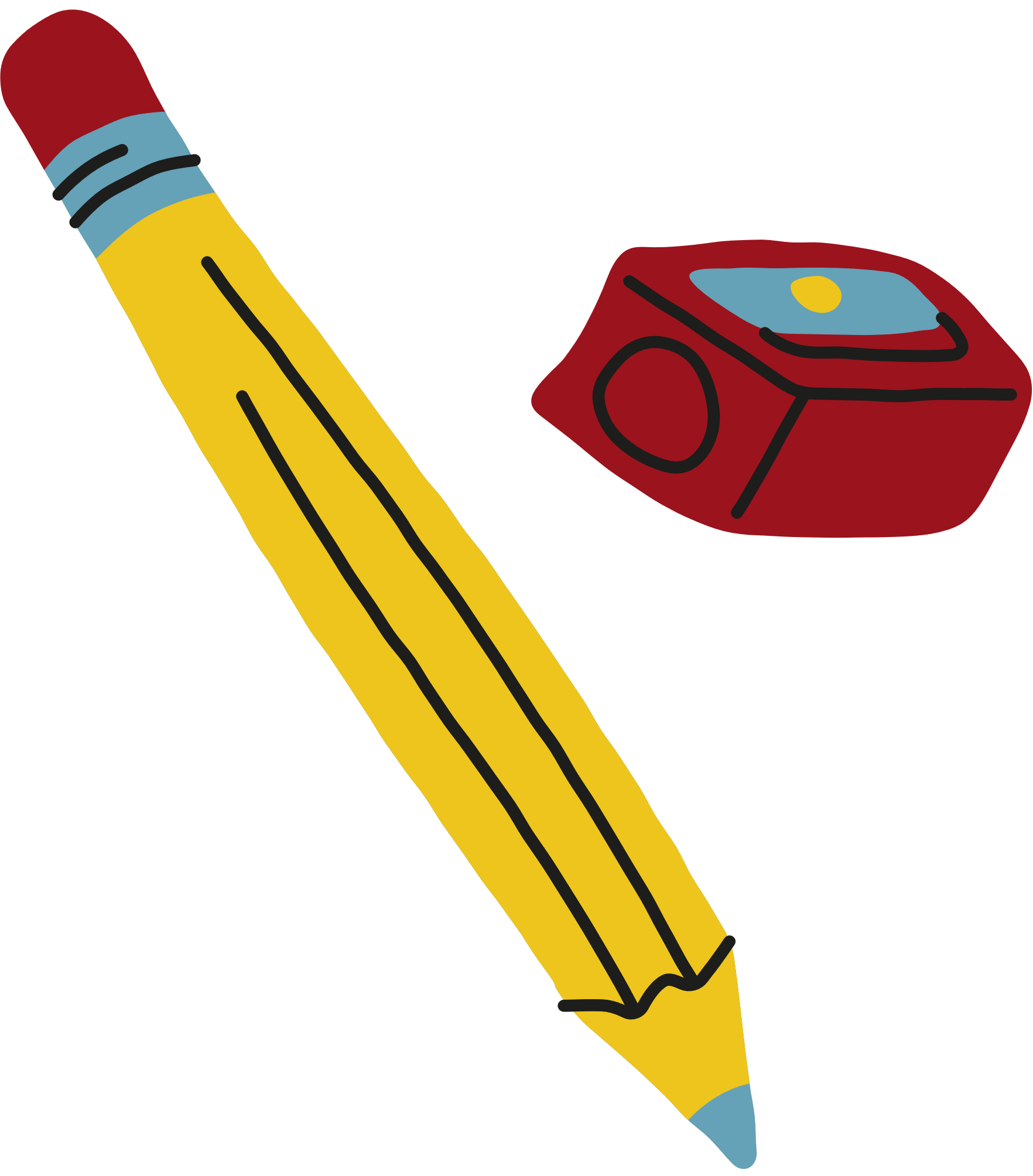 III. Tác dụng của điện trường đều đối với chuyển động của một điện tích
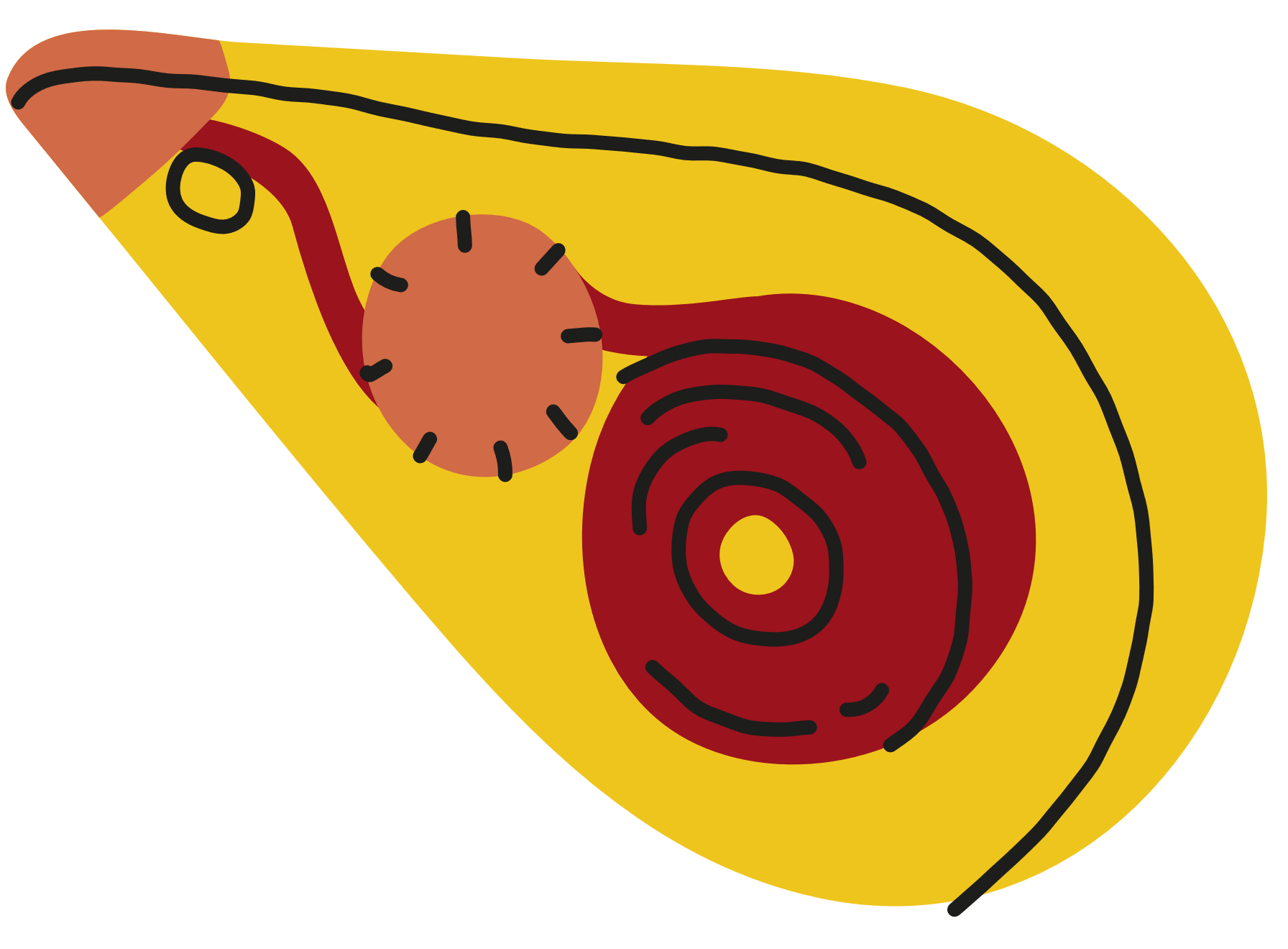 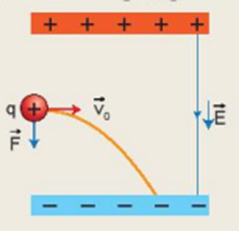 Xét một điện tích q bất kì có khối lượng m bay vào điện trường đều có cường độ điện trường là E với vận tốc ban đầu  theo phương vuông góc với đường sức. Môi trường giữa hai bản cực là chân không, coi trọng lực rất nhỏ so với lực điện.
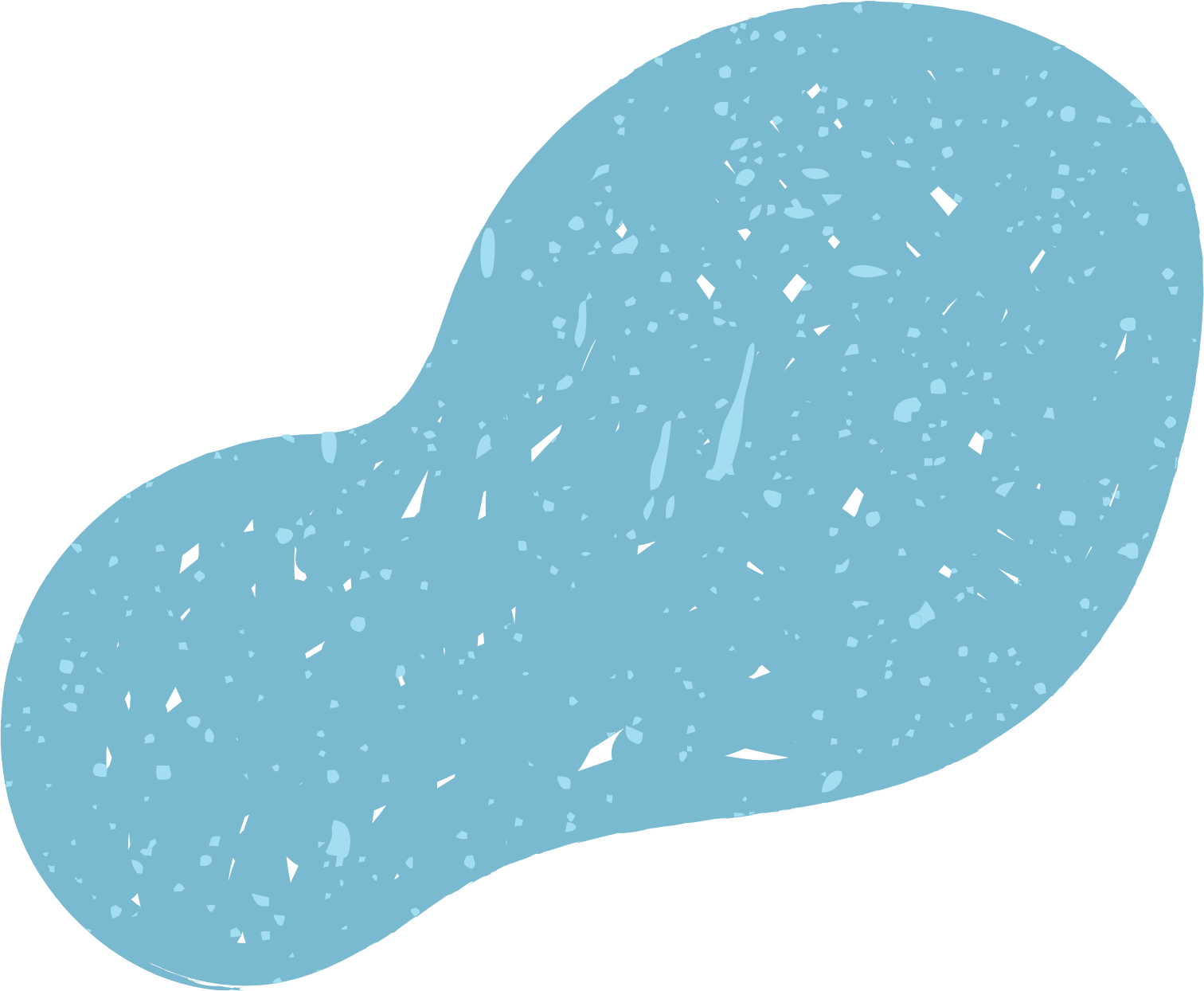 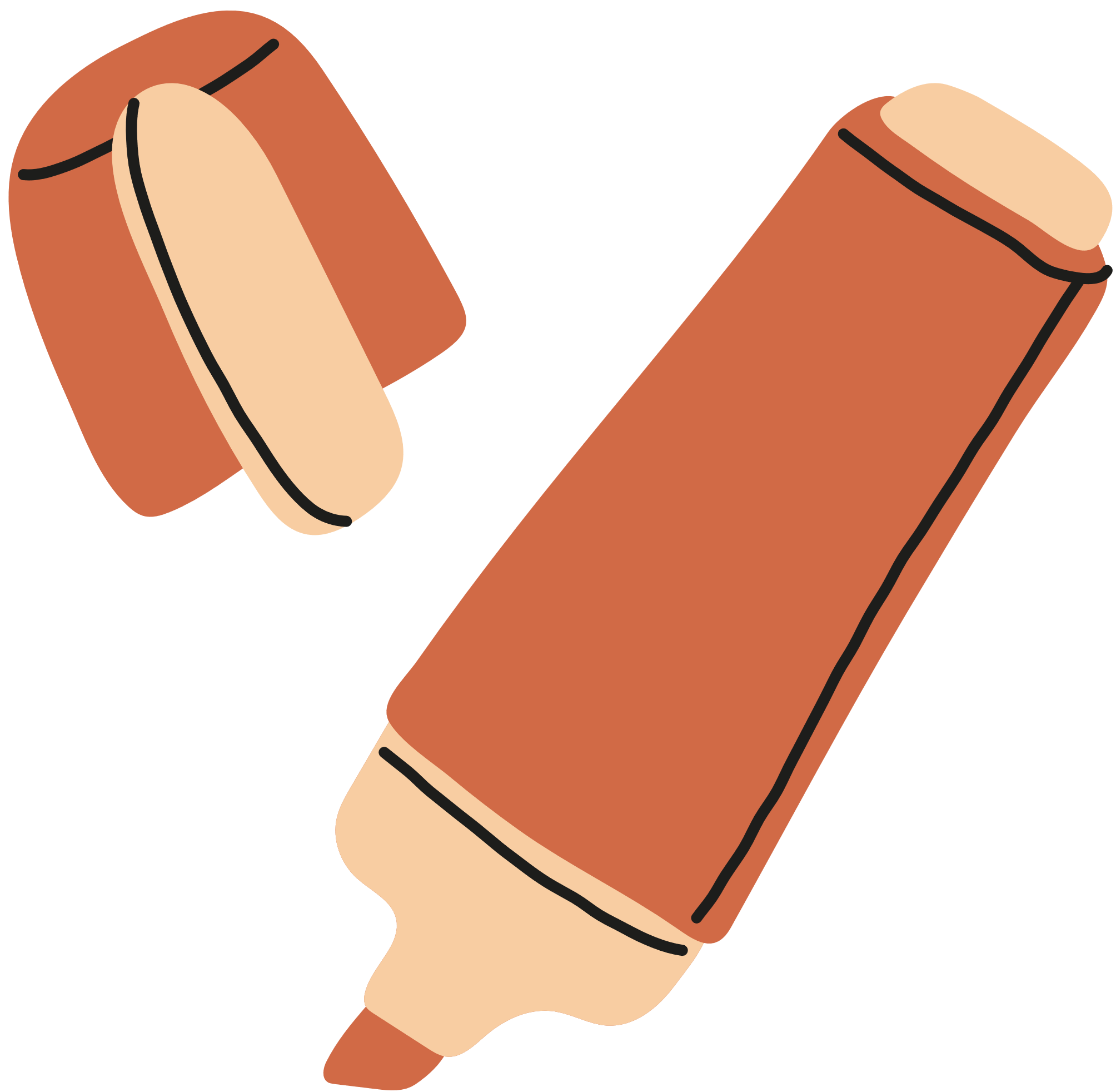 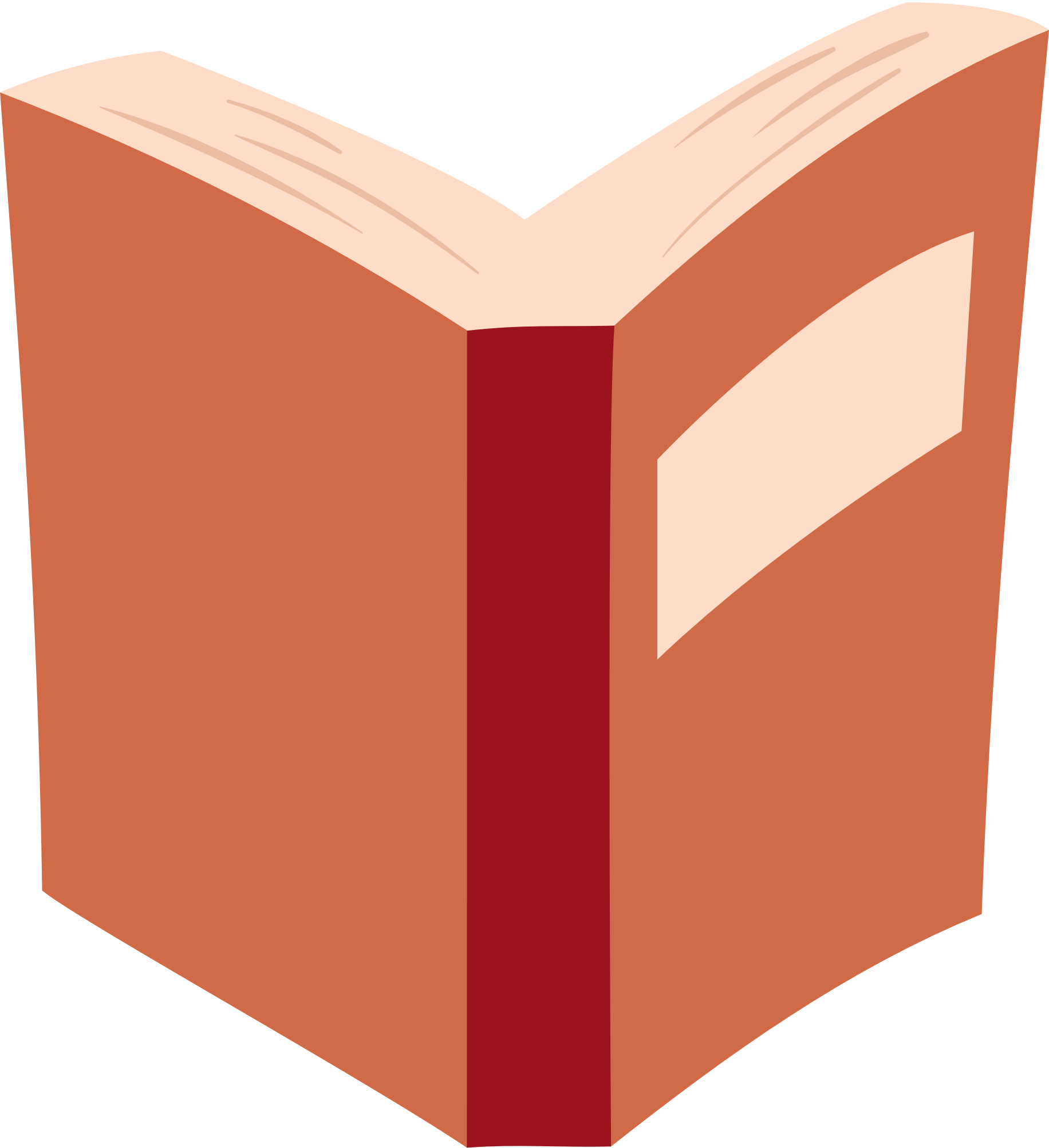 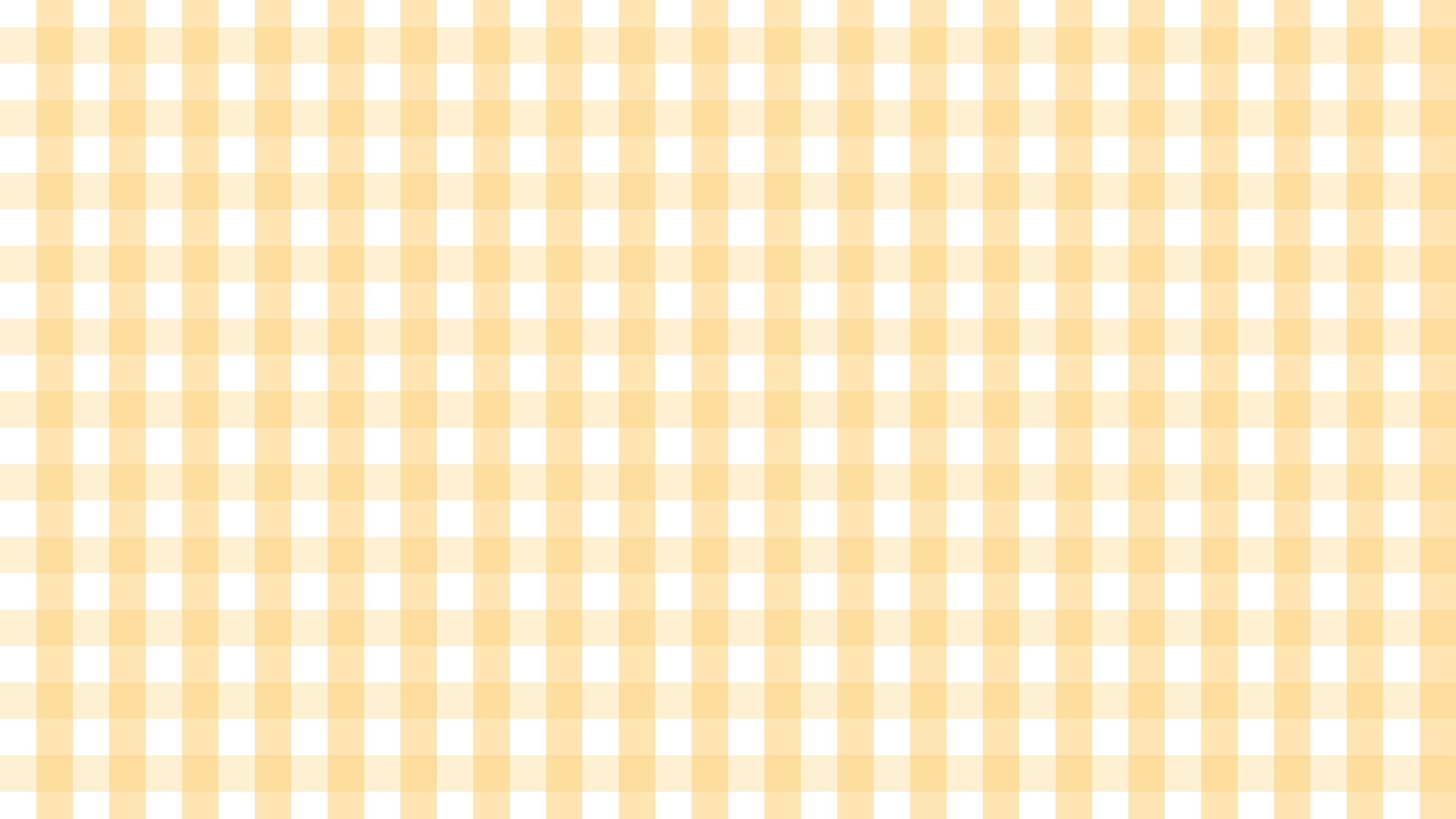 Phiếu học tập số 2
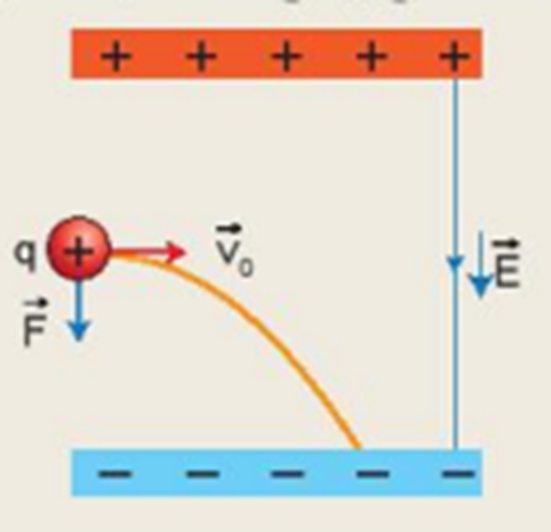 h
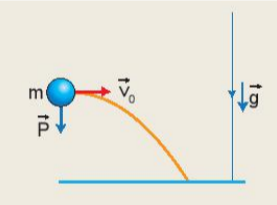 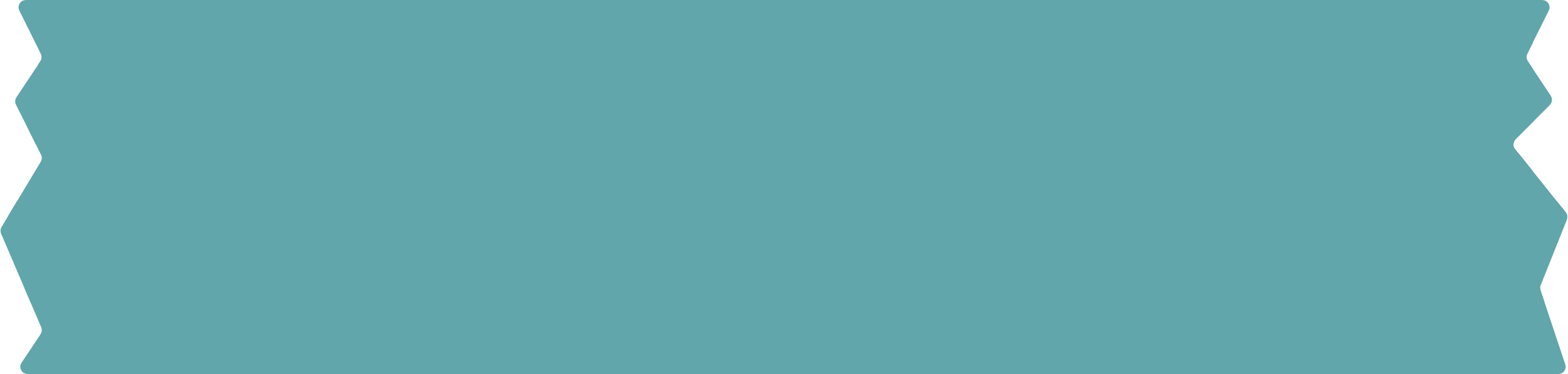 Physical Characteristics
Physical Characteristics
b. So sánh vecto lực điện tác dụng lên điện tích với vecto trọng lực tác dụng lên vật khối lượng m chuyển động ném ngang?
a. Nêu đặc điểm của chuyển động ném ngang?
h
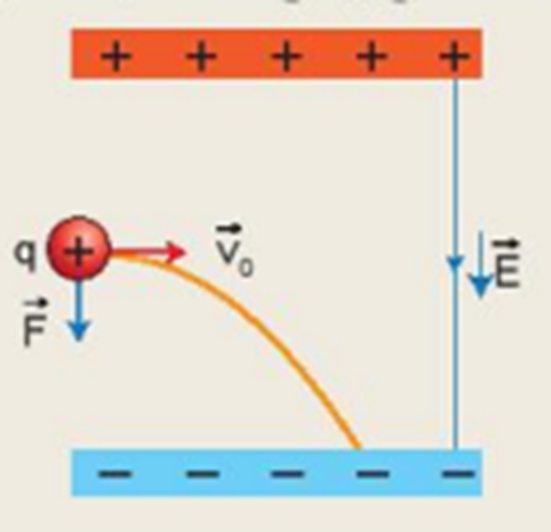 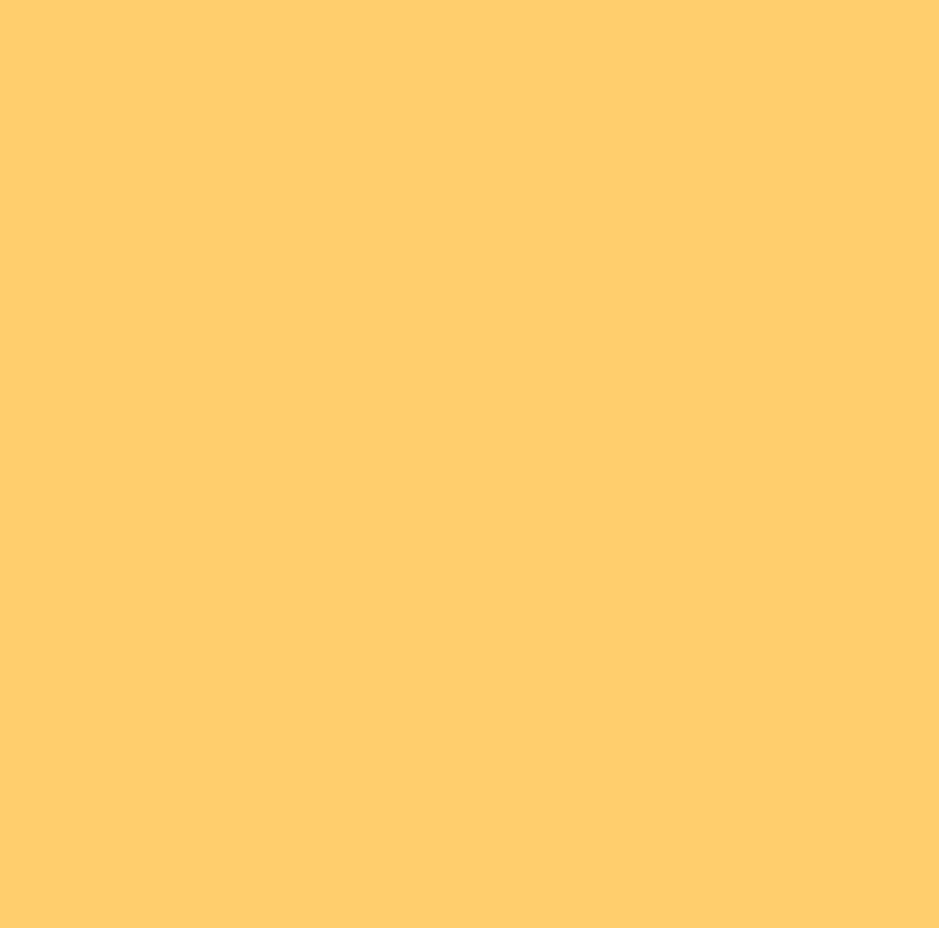 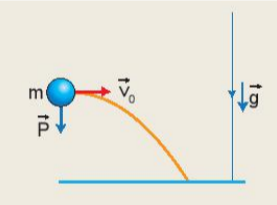 a. Trong chuyển động ném ngang vật  tham gia đồng thời 2 chuyển động:
Chuyển động thẳng đều theo phương ngang và chuyển động thẳng nhanh dần đều theo phương thẳng đứng. Quỹ đạo là có dạng là một nhánh của đường parabol
Điện tích q và vật m tương tự nhau đều coi là chất điểm.
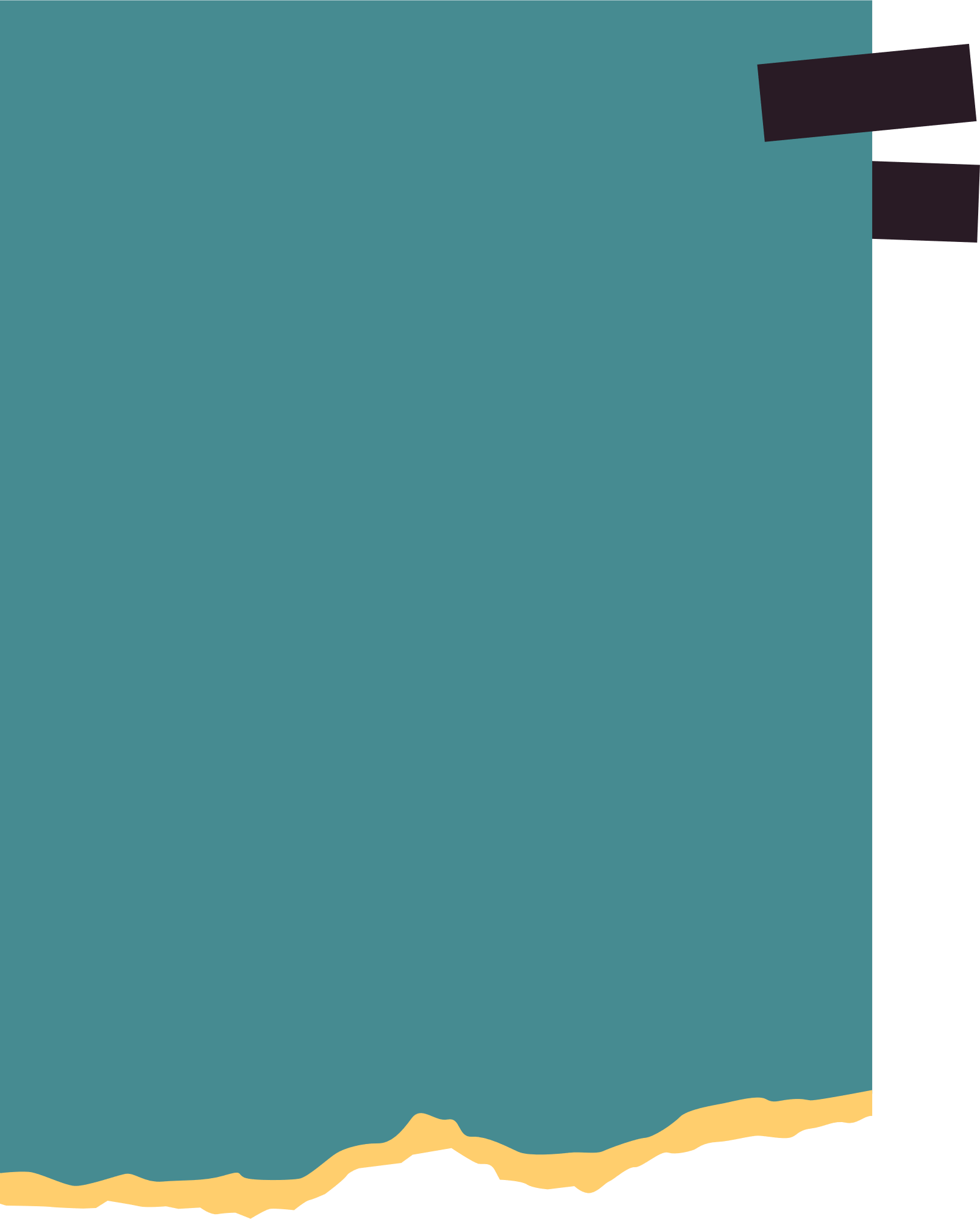 Thảo luận nhóm: 
Tác dụng của điện trường đều lên chuyển động của điện tích bay vào điện trường đều theo phương vuông góc với đường sức: 
Ảnh hưởng như thế nào đến vận tốc chuyển động.
Dự đoán dạng quỹ đạo chuyển động.
Chuyển động của điện tích bay vào điện trường đều theo phương vuông góc với đường sức điện tương tự như chuyển động ném ngang của một vật khối lượng m trong trường trọng lực.
Ta có:
Vận tốc của chuyển động cũng được phân tích làm 2 thành phần:
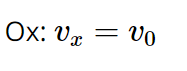 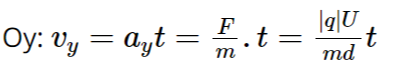 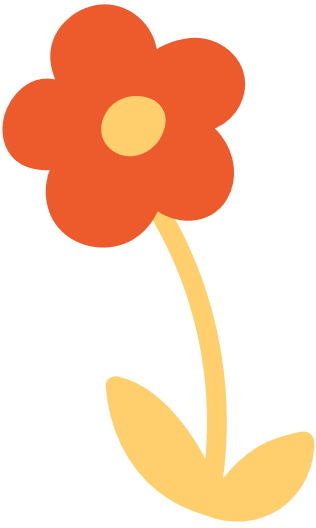 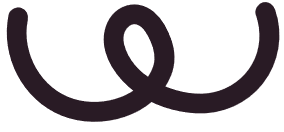 b) Dự đoán quỹ đạo chuyển động có dạng một nhánh của parabol.
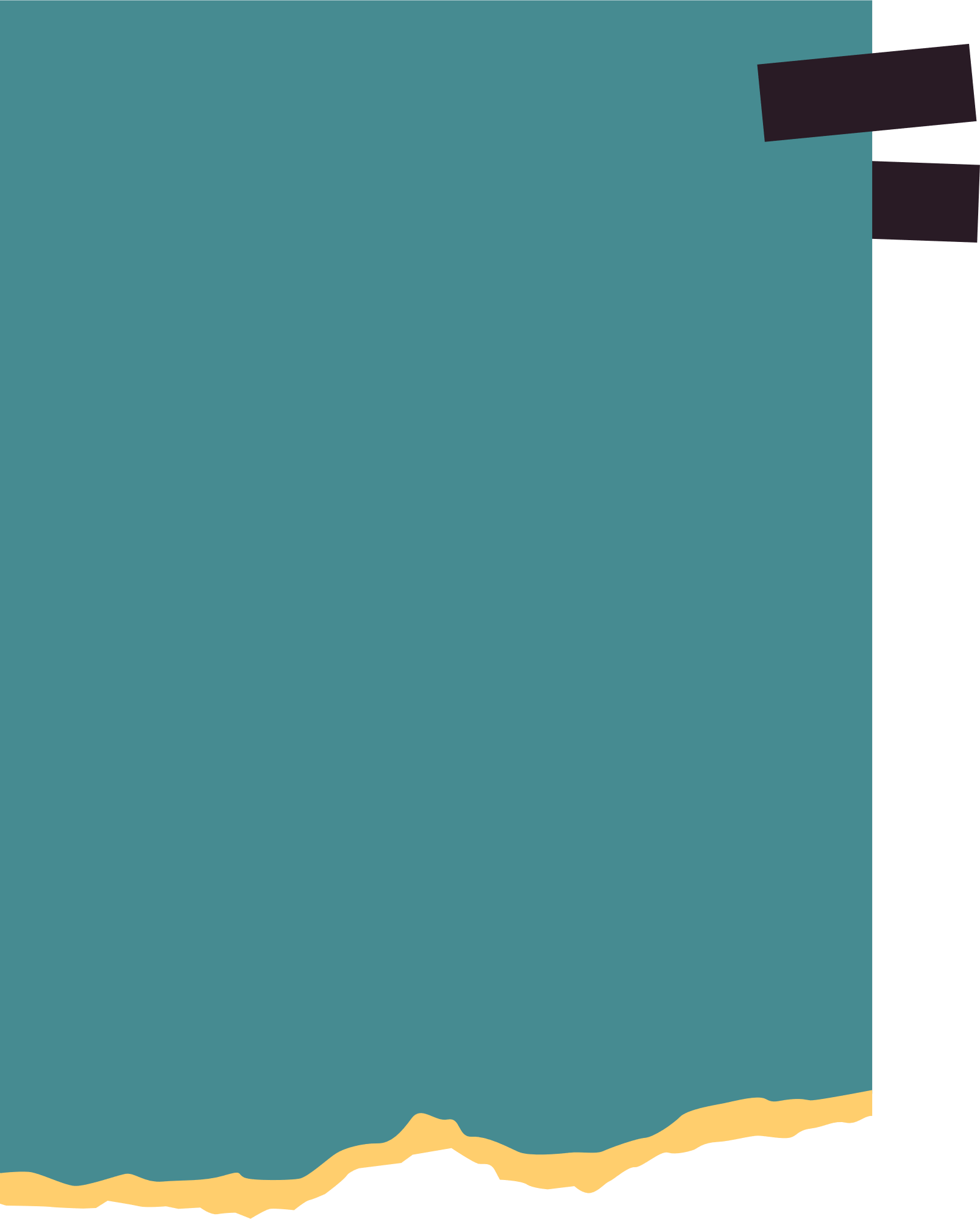 III. Tác dụng của điện trường đều đối với chuyển động của một điện tích
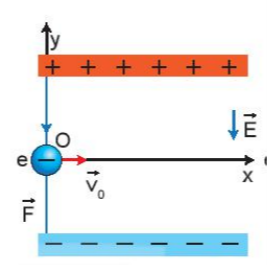 Dưới tác dụng của lực điện trường điện tích tham gia đồng thời hai chuyển động:
+Chuyển động thẳng đều theo ox
+Chuyển động nhanh dần đều theo oy
Phương trình quỹ đạo của điện tích là:
Quỹ đạo chuyển động của điện tích trong điện trường đều là nhánh của parabol với bề lõm hướng vào bản phẳng nhiễm điện trái dấu với điện tích
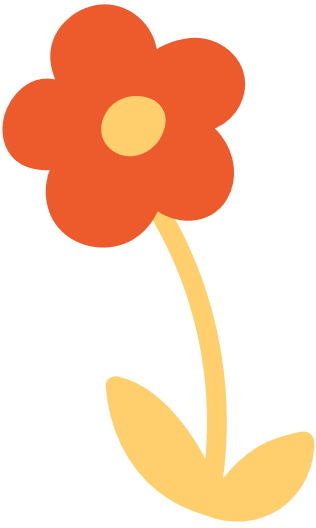 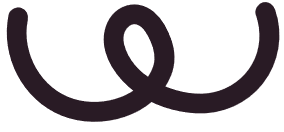 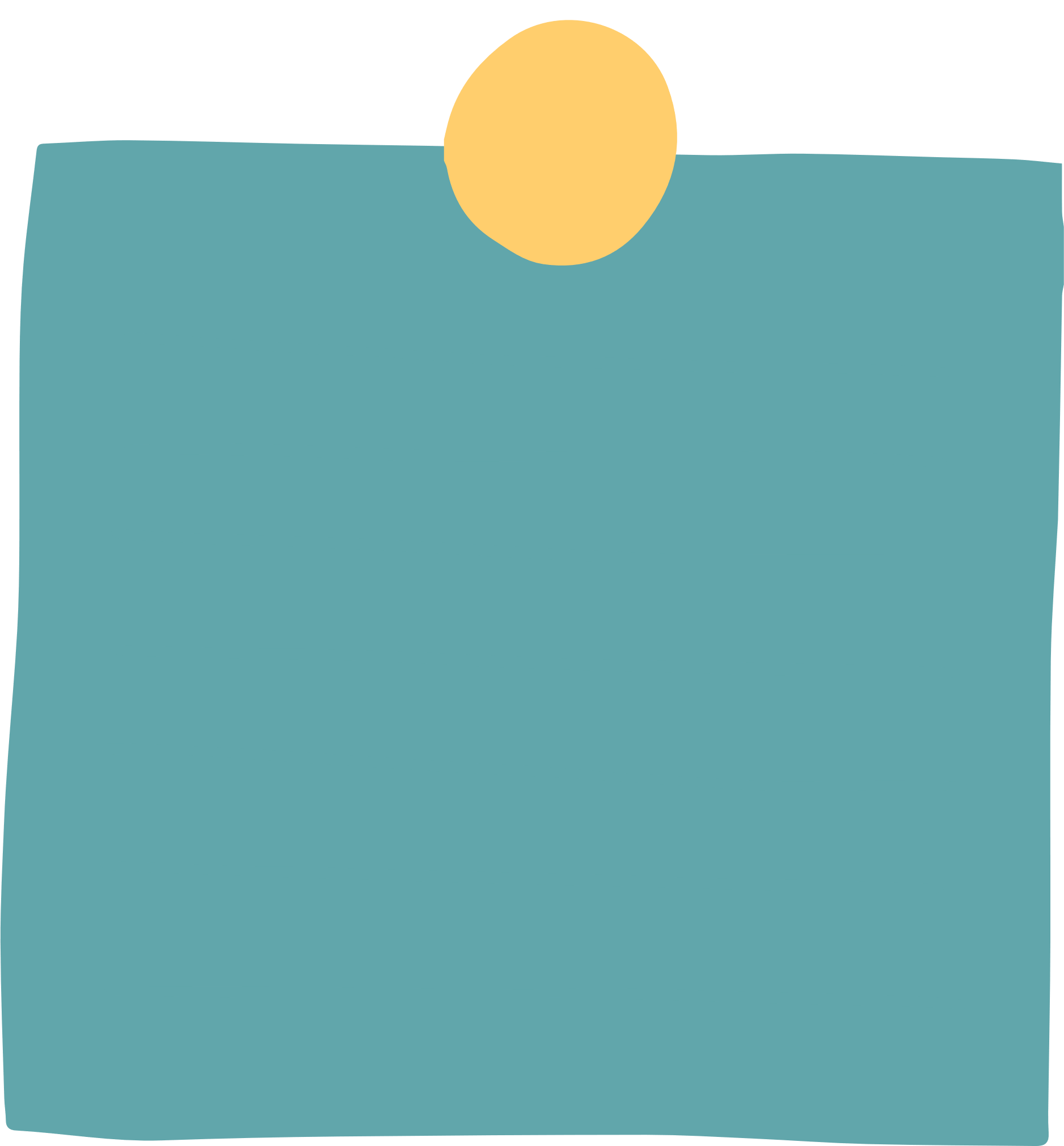 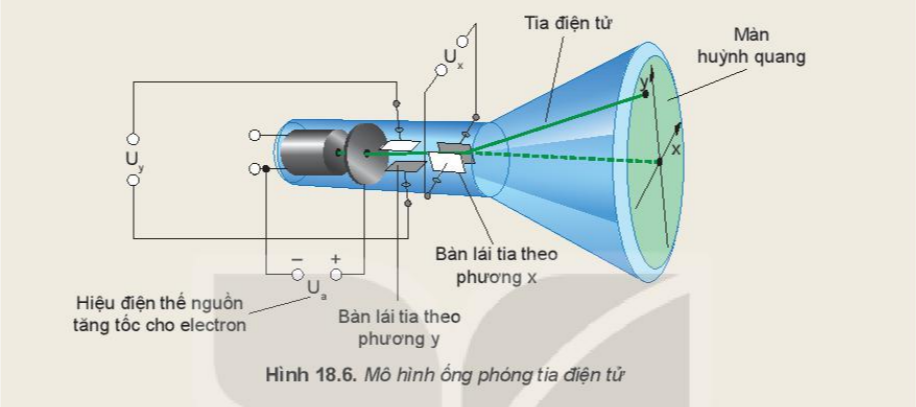 ỨNG DỤNG
Hãy giải thích nguyên tắc hoạt động lái tia điện tử của các bản lái tia trong hình 18.6?
Hệ thống lái tia gồm hai bản kim loại được nối với hai cực của nguồn điện.
- Khi electron đi qua bản lái tia theo phương y thì eletron bị hút về phía bản cực dương, sau khi đi ra khỏi bản lái tia theo phương y thì chùm tia electron này đã bị lệch theo phương y (so với phương ban đầu)
- Chùm electron tiếp tục đi vào bản lái tia theo phương x, electron bị hút về phía bản cực dương, sau khi đi ra khỏi bản lái tia theo phương x thì chùm tia đập vào màn huỳnh quang tạo ra mỗi điểm sáng.
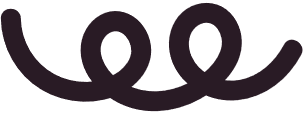 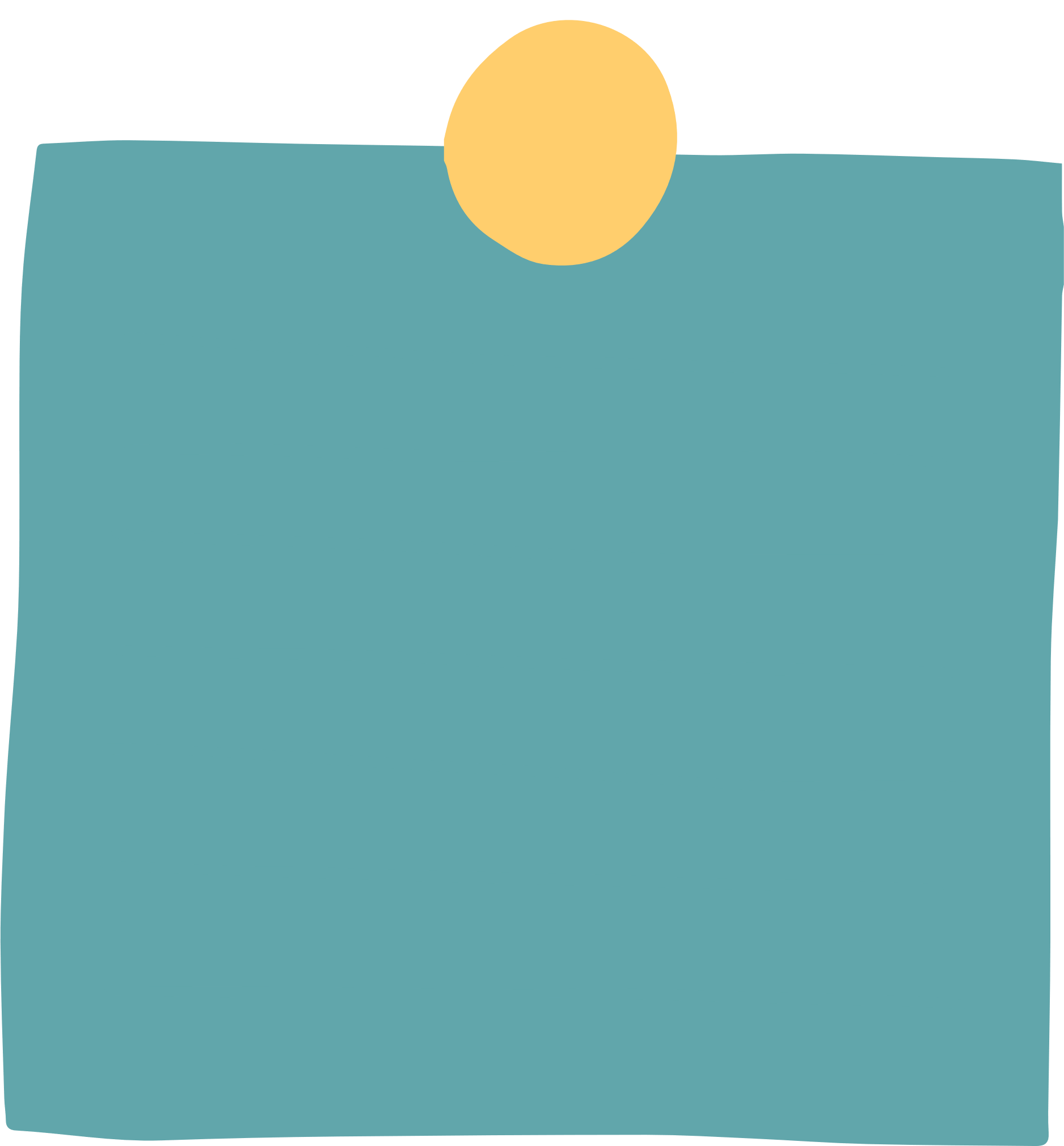 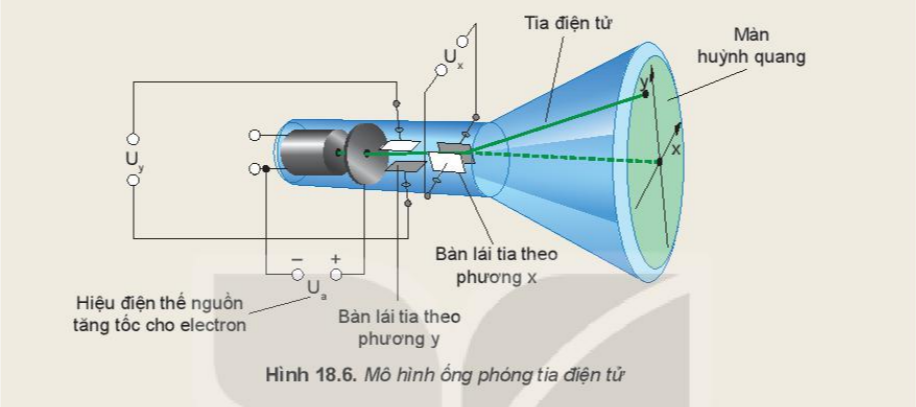 ỨNG DỤNG
Khi đặt các hiệu điện thế thích hợp vào hai cặp bản đó, ta có thể điều khiển chùm electron đập vào vị trí xác định trên màn huỳnh quang. Các cực được cấu tạo, xếp đặt và có các điện thế sao cho chùm electron một mặt được tăng tốc, mặt khác được hội tụ lại để chỉ gây ra một điểm sáng nhỏ trên màn huỳnh quang.
- Nhiều chùm tia đi qua sẽ cho nhiều điểm sáng, tổng hợp các điểm sáng trên màn cho ta hình ảnh cần chiếu
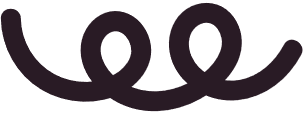 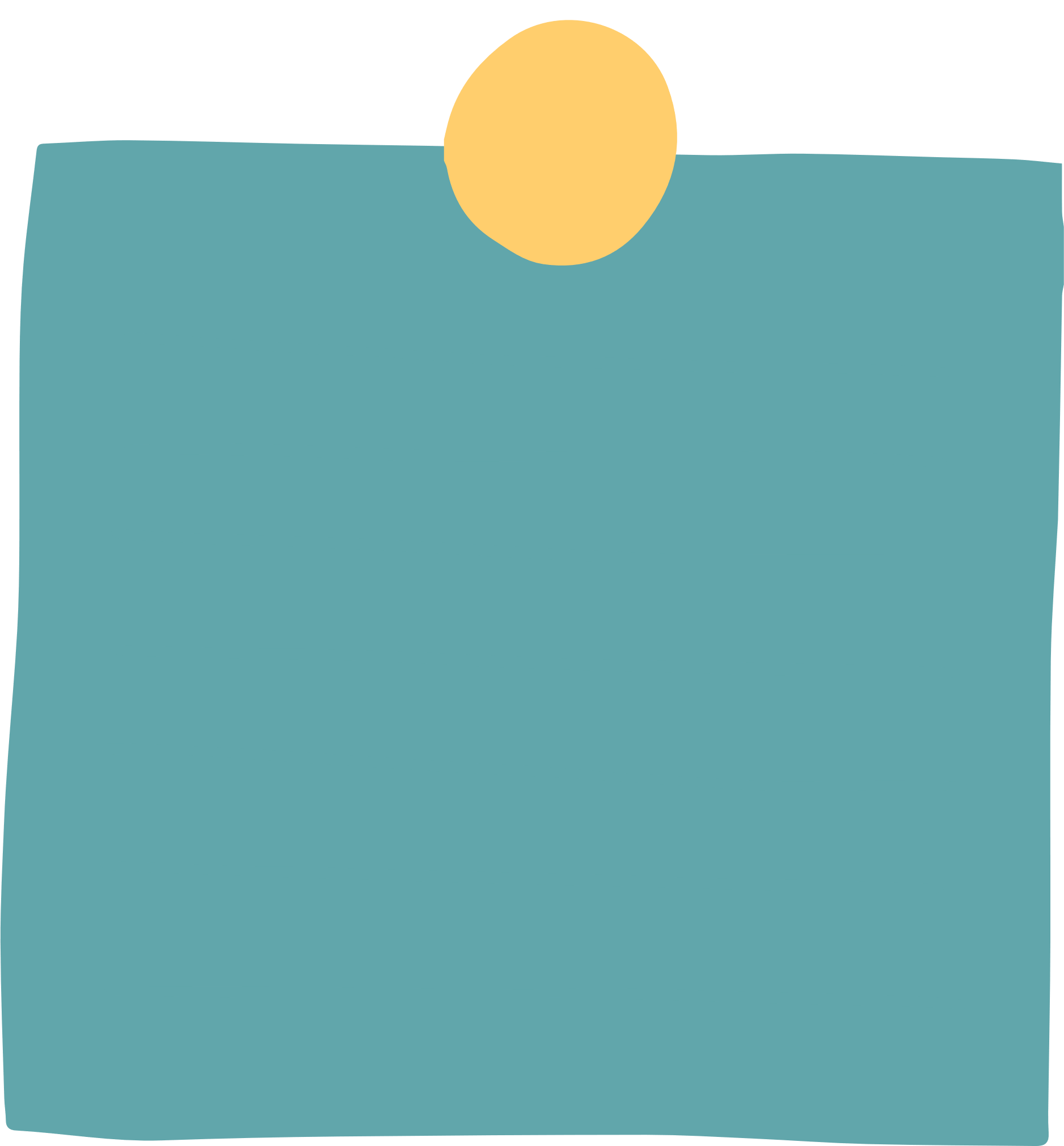 ỨNG DỤNG
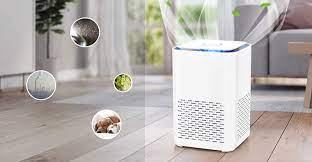 Hãy tìm hiểu về công nghệ ion âm lọc không khí được sử dụng rất phổ biến hiện nay (để lọc không khí trong ô tô, trong gia đình, trong nhà xưởng....). Máy hút ẩm (Hình 18.7) có các ion âm được phát ra theo phương vuông góc với đường sức điện trường của Trái Đất. Hãy nêu tác dụng của điện trường đều của Trái Đất đối với chuyển động của chùm ion âm để giải thích cho khả năng lọc bụi trong không khí của chúng.
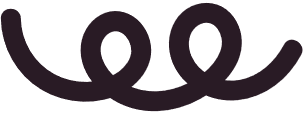 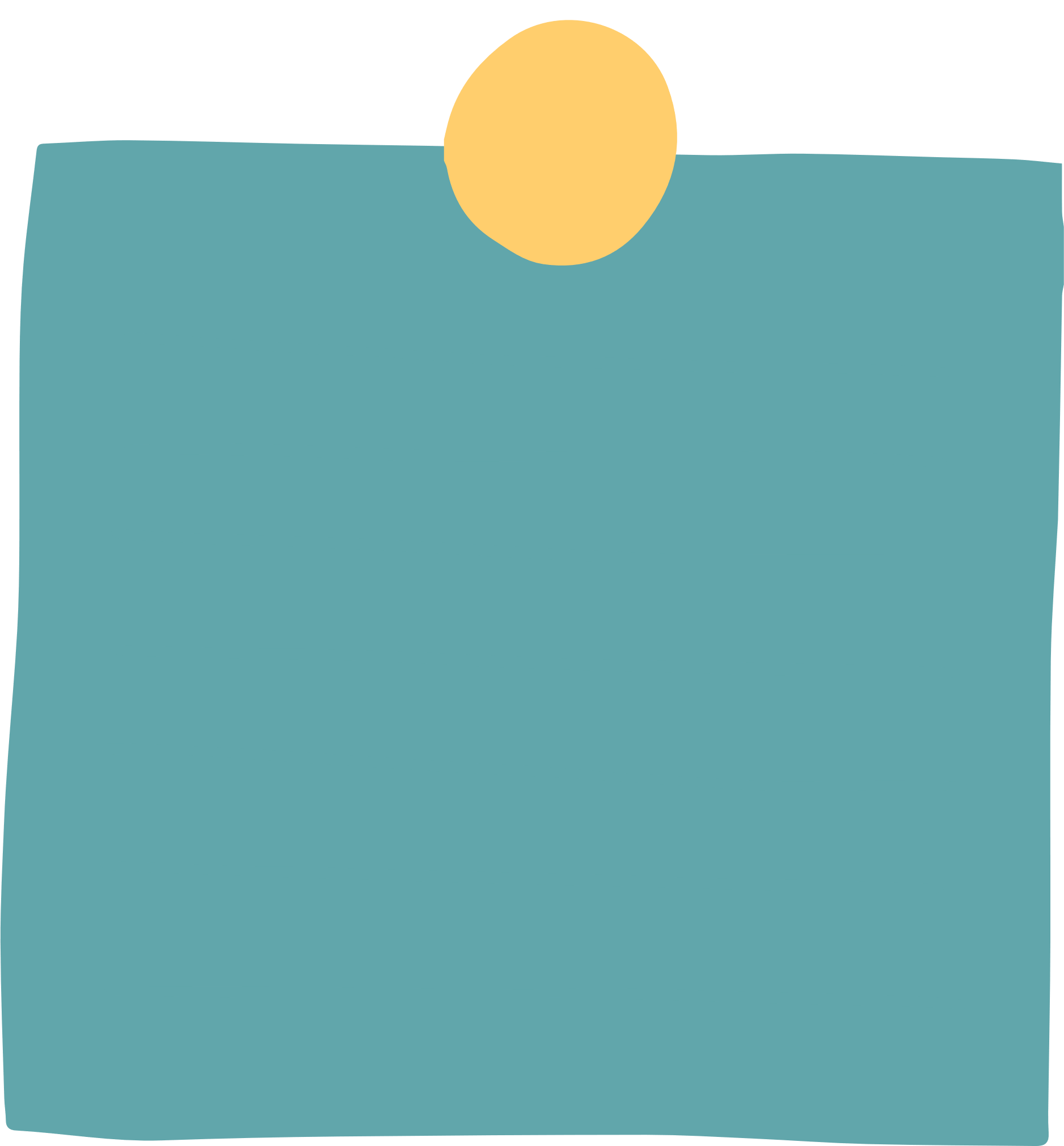 ỨNG DỤNG
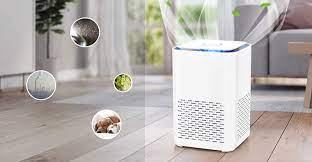 Với trình độ khoa học kĩ thuật cao, con người có thể dễ dàng tạo ra ion âm bằng cách:
+ Sử dụng điện áp cao, điện ly (ion hóa) không khí để tạo ra ion âm.
+ Hoặc là từ những nguyên liệu thiên nhiên như các loại khoáng thạch, đá thạch, nham thạch và rong biển có chứa anbumin,.. đều có khả năng phát xạ ra ion âm cao, các nhà khoa học đã tiến hành đưa các ứng dụng khoa học kỹ thuật và gia công chúng trở thành bột mịn. Các bột mịn này sẽ được kết hợp với các vật liệu cao phân tử để tạo thành ion âm nhân tạo.
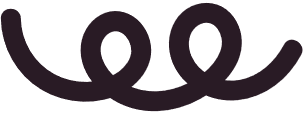 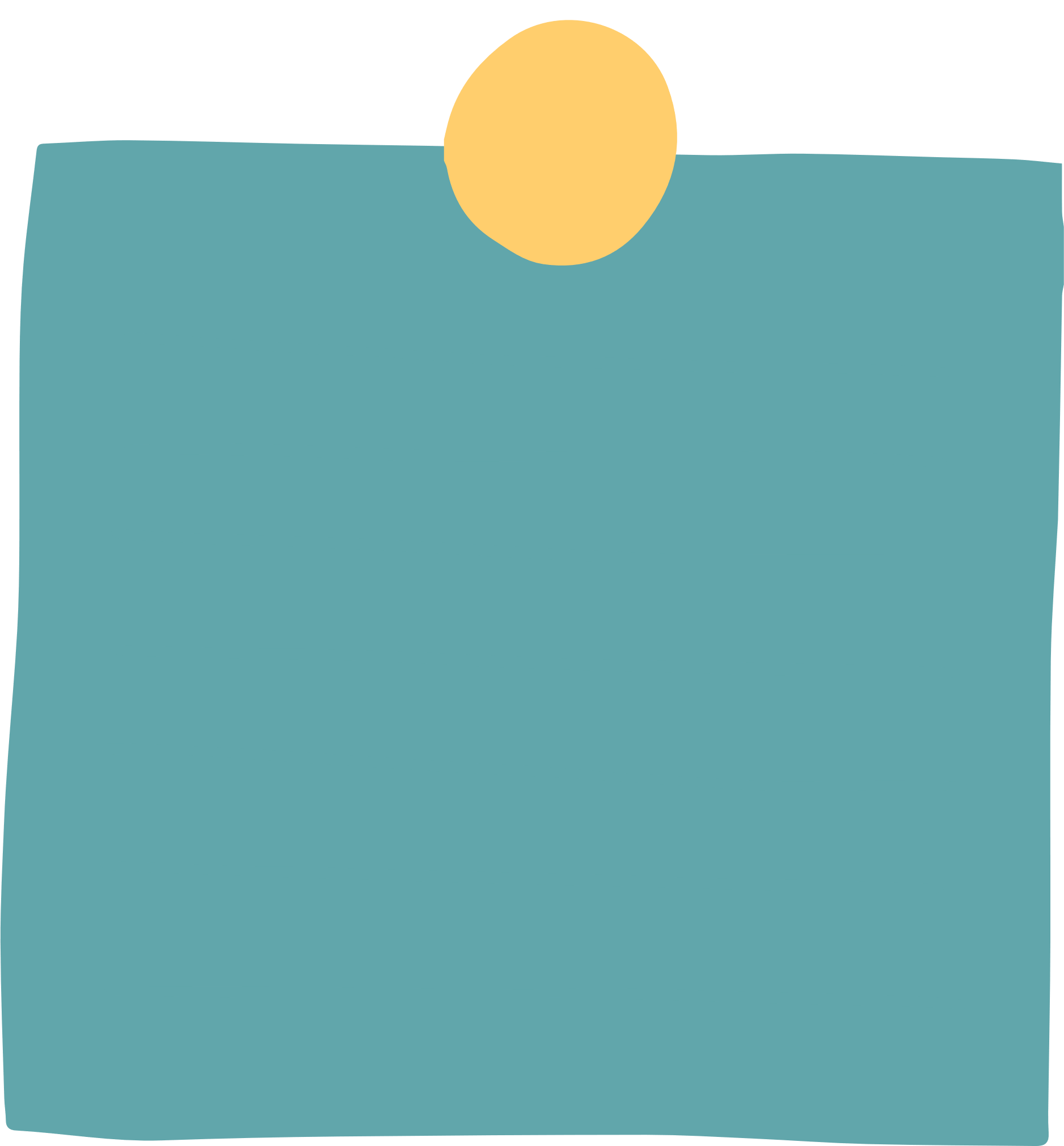 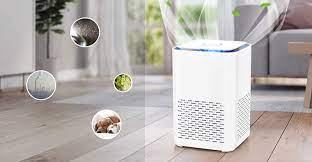 ỨNG DỤNG
Tác dụng của điện trường đều của Trái Đất đối với chuyển động của chùm ion âm: Vì ngay sát bề mặt của Trái Đất có điện trường theo phương thẳng đứng hướng từ trên xuống nên các chùm ion âm luôn bị đẩy và có thể lơ lửng trong không khí. Mà các chất gây ô nhiễm, khói bụi, vi khuẩn,... trong không khí đều mang điện tích dương, vì thế ion âm sẽ hút các ion dương này, trung hòa chúng khiến chúng rơi xuống đất, giúp không khí trở nên sạch sẽ và trong lành hơn.
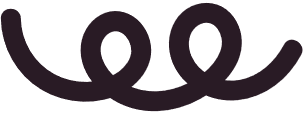 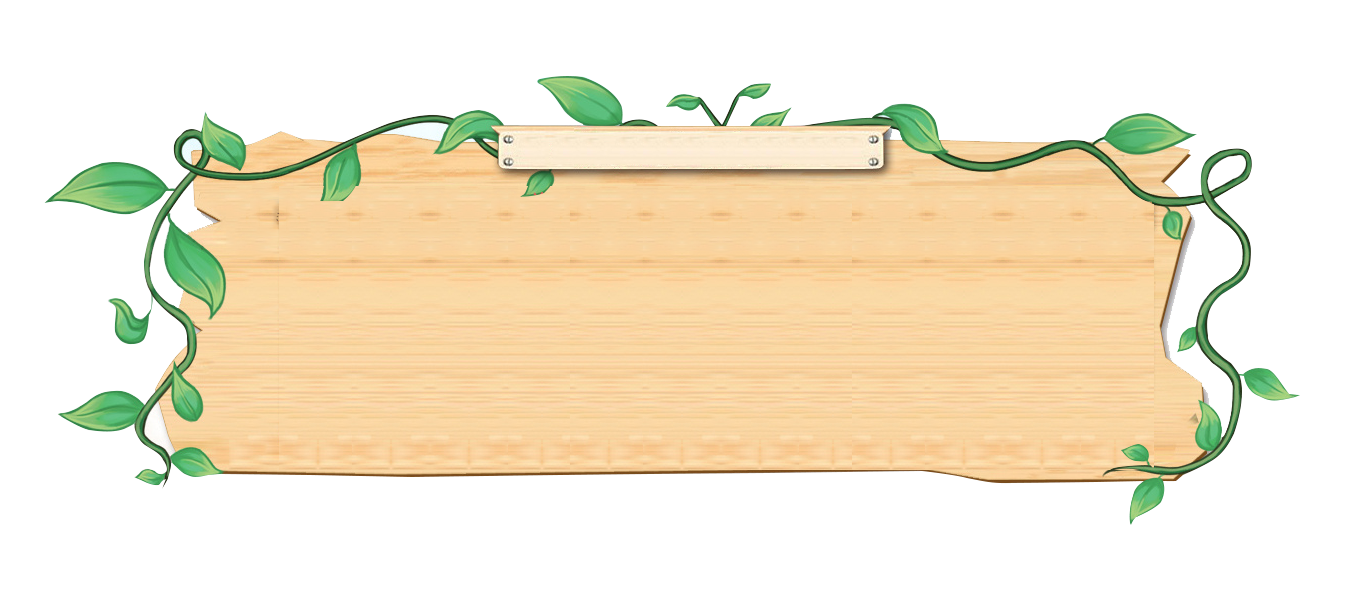 Ở sát mặt đất, véc tơ cường độ điện trường hướng thẳng đứng xuống dưới và có độ lớn vào khoảng 150 V/m. Hiệu điện thế giữa một điểm ở độ cao 50 m so với mặt đất là
HẾT GIỜ
750 V.
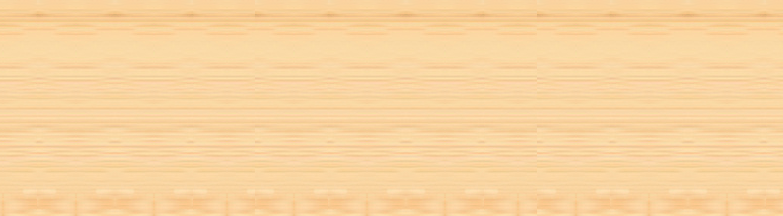 A
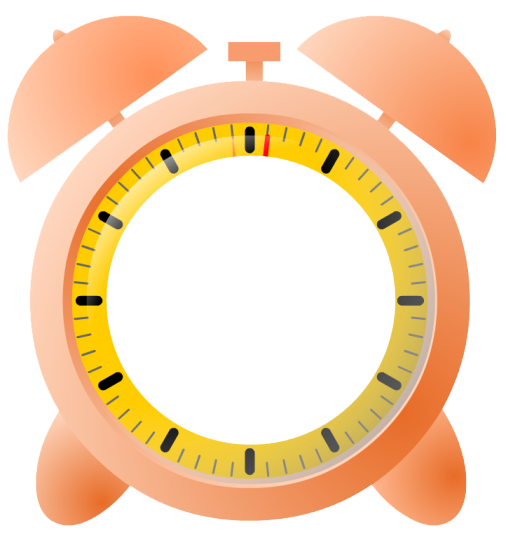 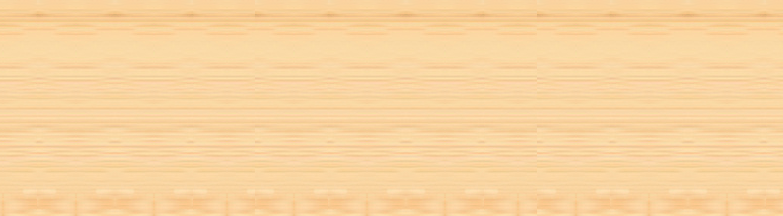 7500 V
B
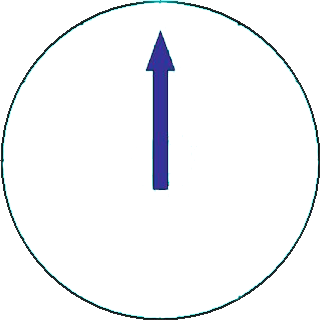 570 V.
C
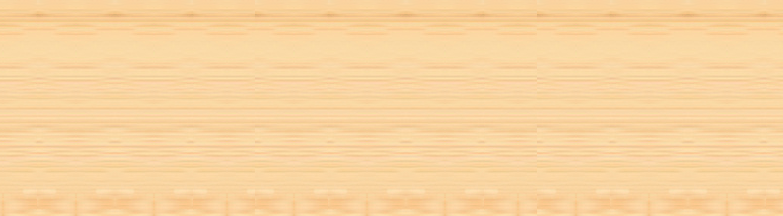 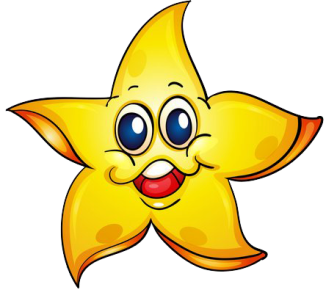 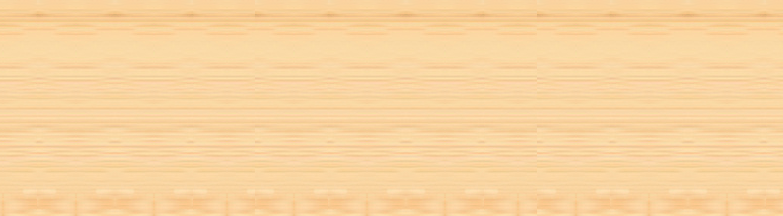 D
5700 V.
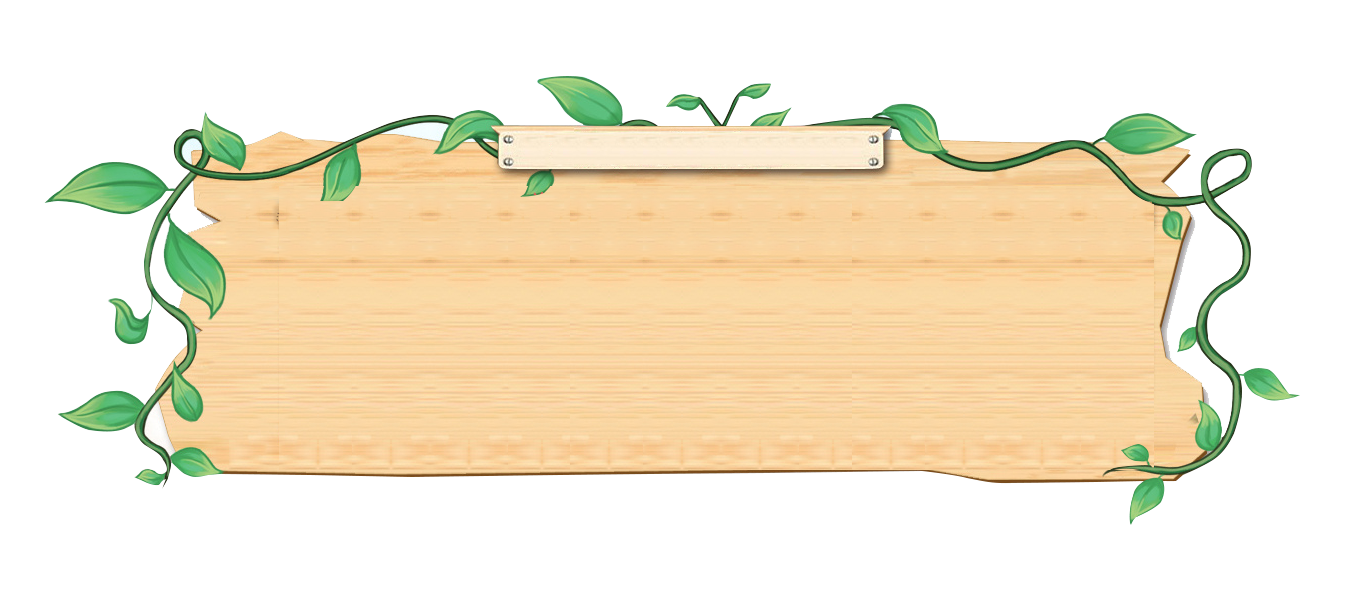 HẾT GIỜ
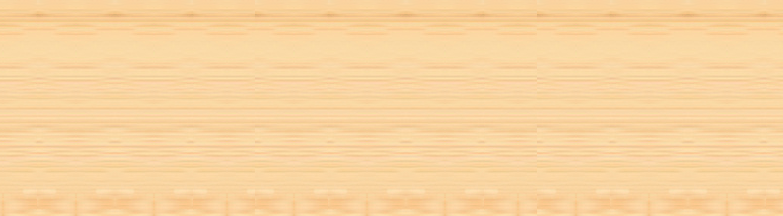 A
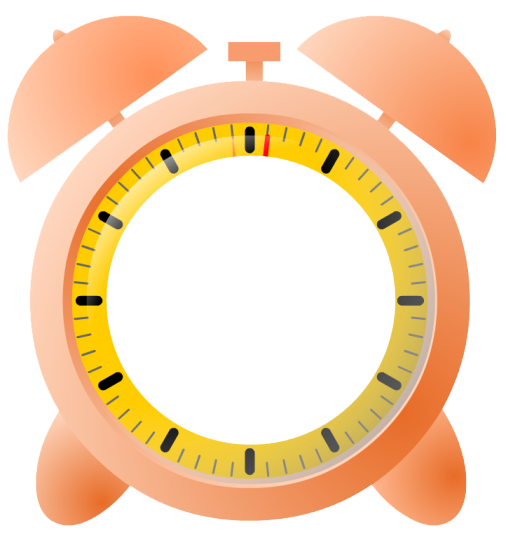 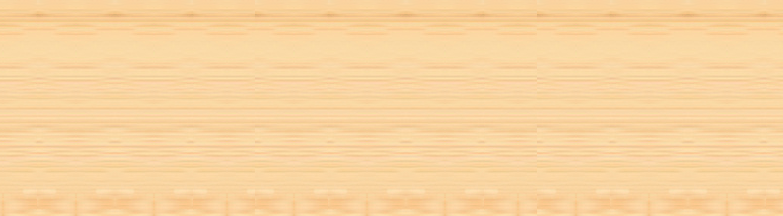 B
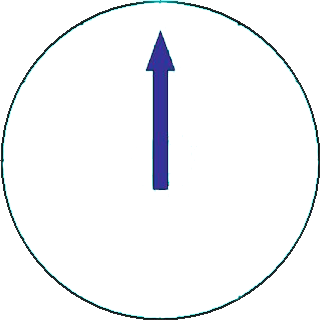 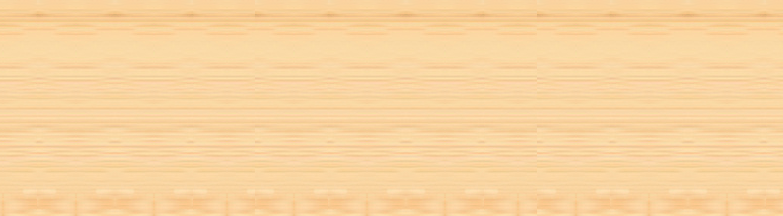 C
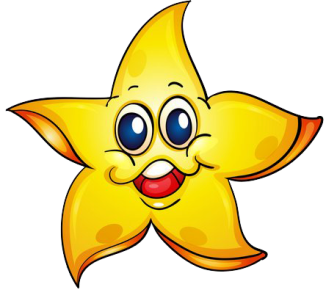 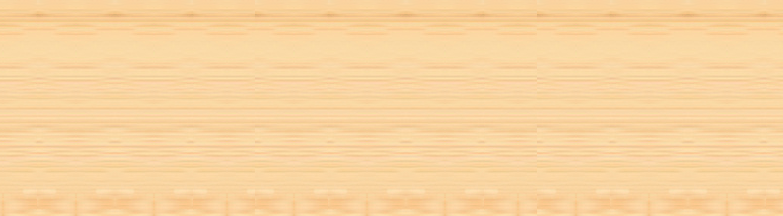 D
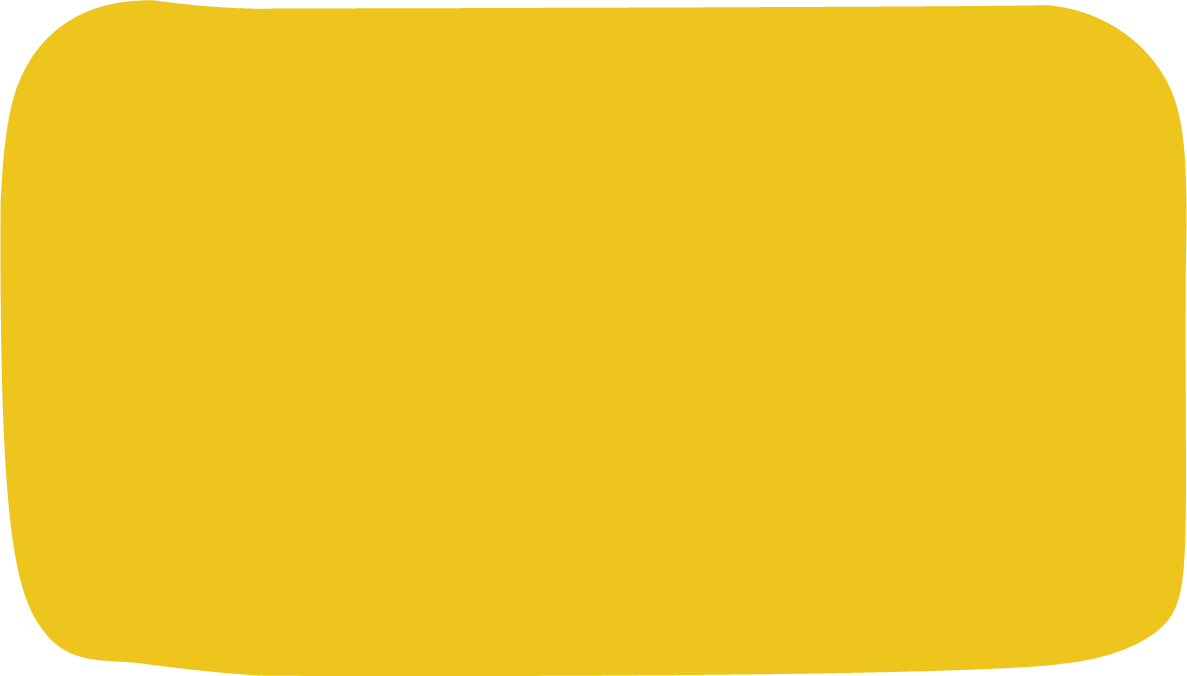 ?
Đặt gốc toạ độ đúng tại điểm ion âm bắt đầu vào điện trường đều. Trục Ox có hướng trùng với vectơ vận tốc ban đầu, trục Oy hướng thẳng đứng lên trên.
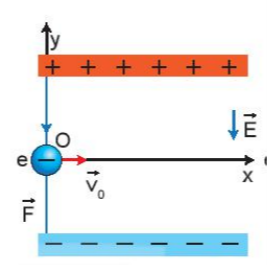 Lực điện tác dụng lên ion âm chiếu trên phương Oy có giá trị bằng:
Phương trình chuyển động theo phương Ox:
Phương trình quỹ đạo của chuyển động:
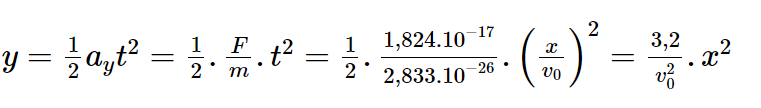 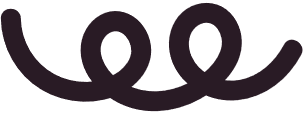 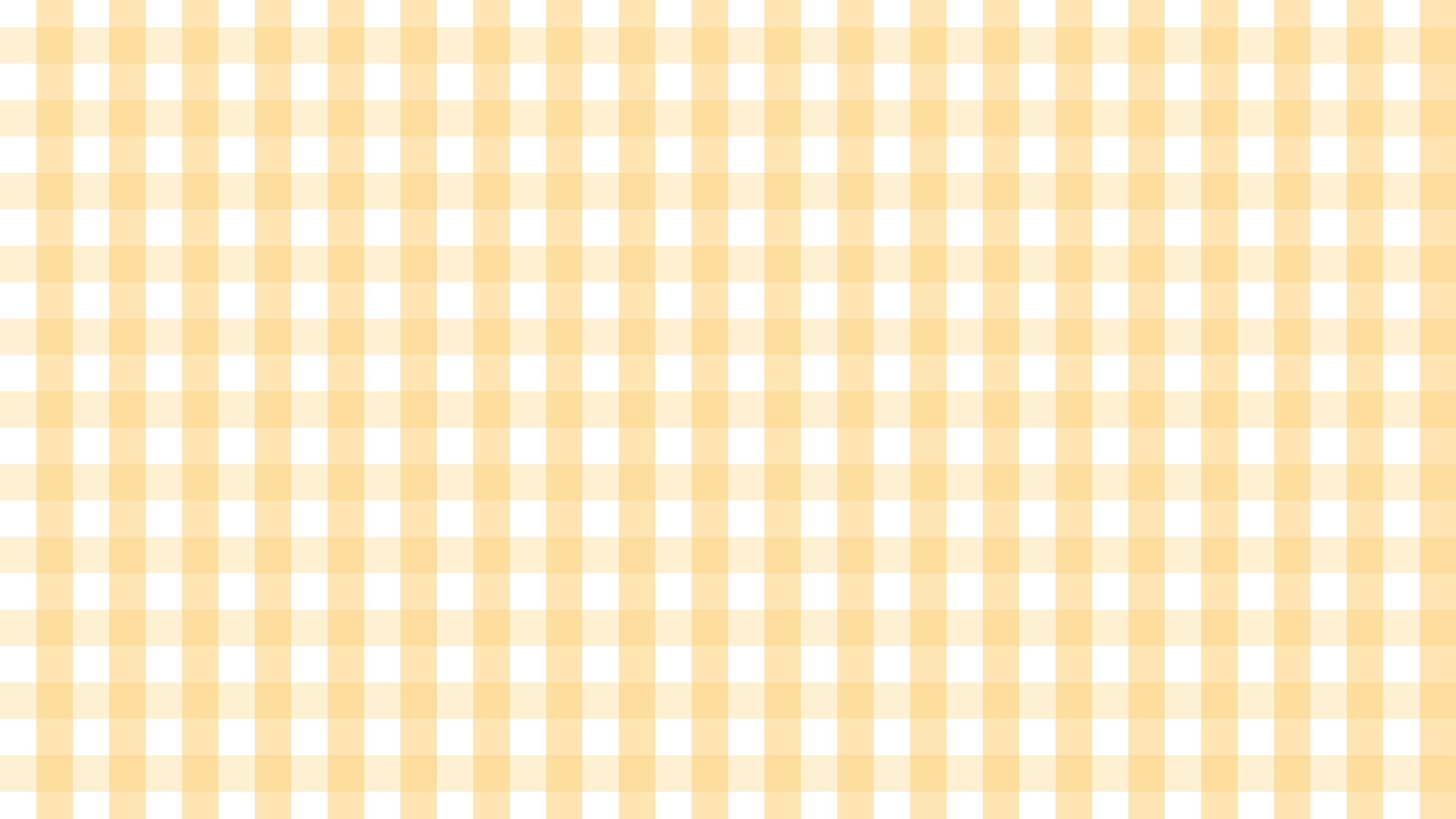 Hướng dẫn về nhà
●	Xem lại kiến thức đã học ở bài 18
●	Hoàn thành nhiệm vụ GV giao ở hoạt động vận dụng
●	Xem trước nội dung bài 19: Thế năng điện
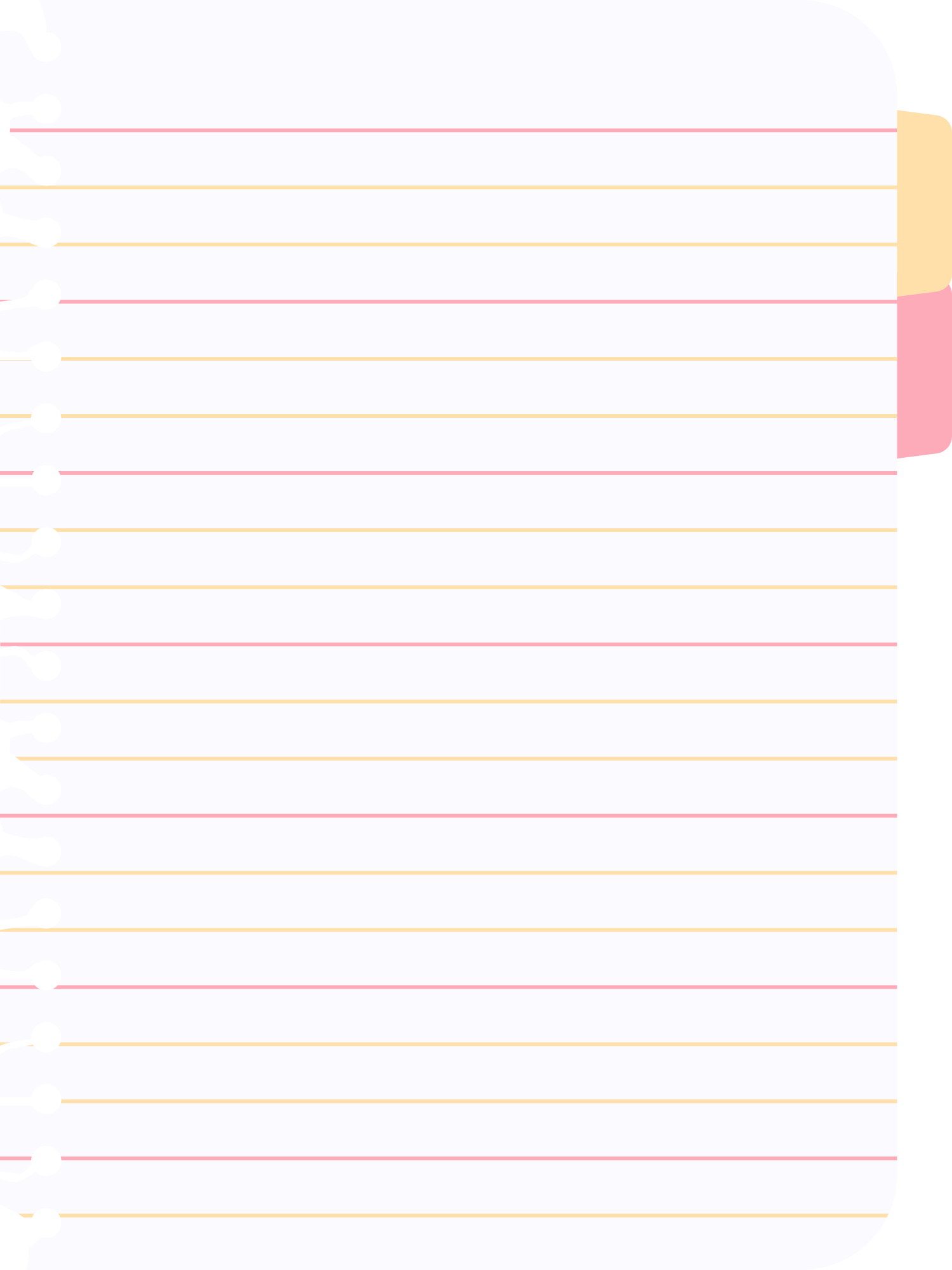 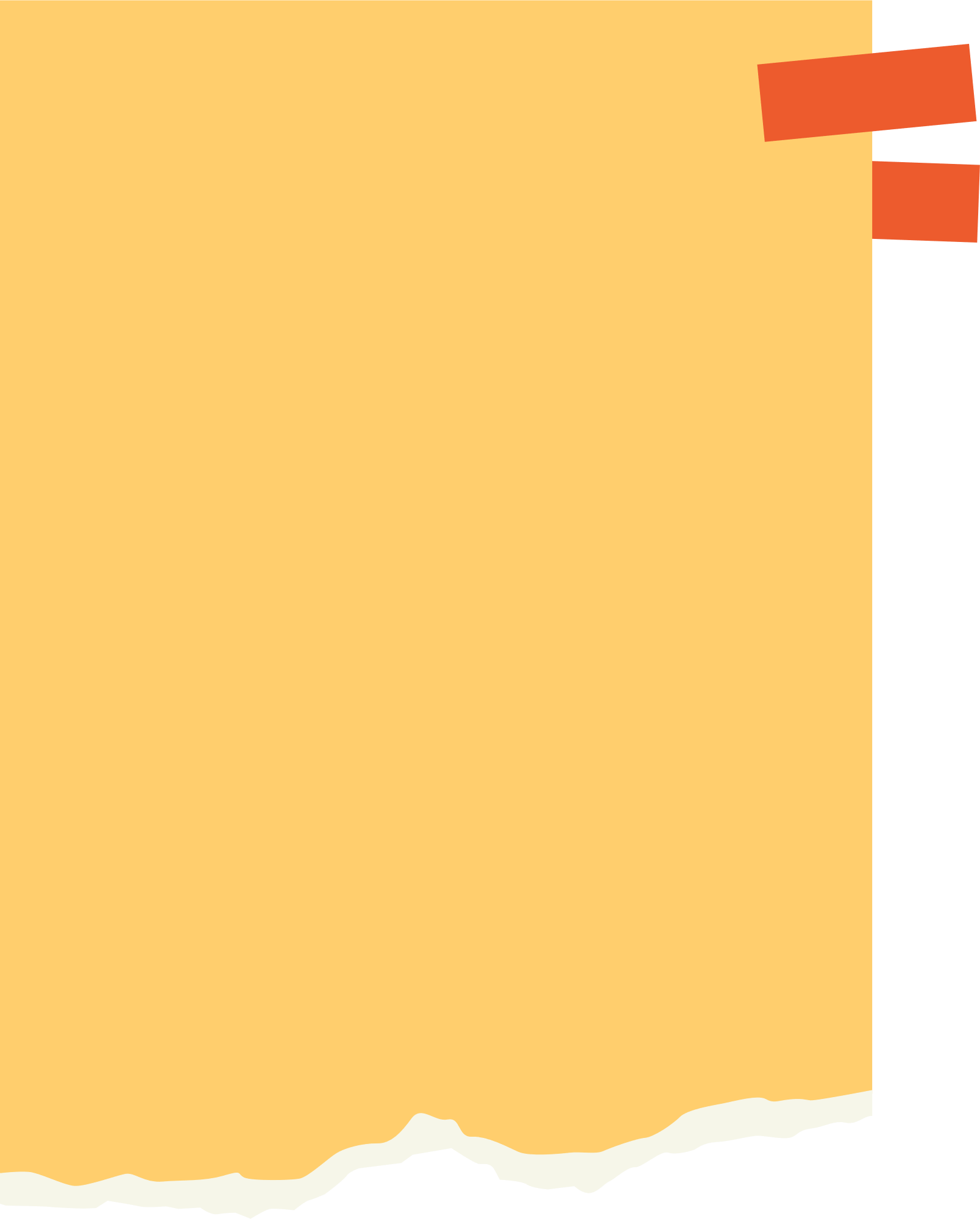 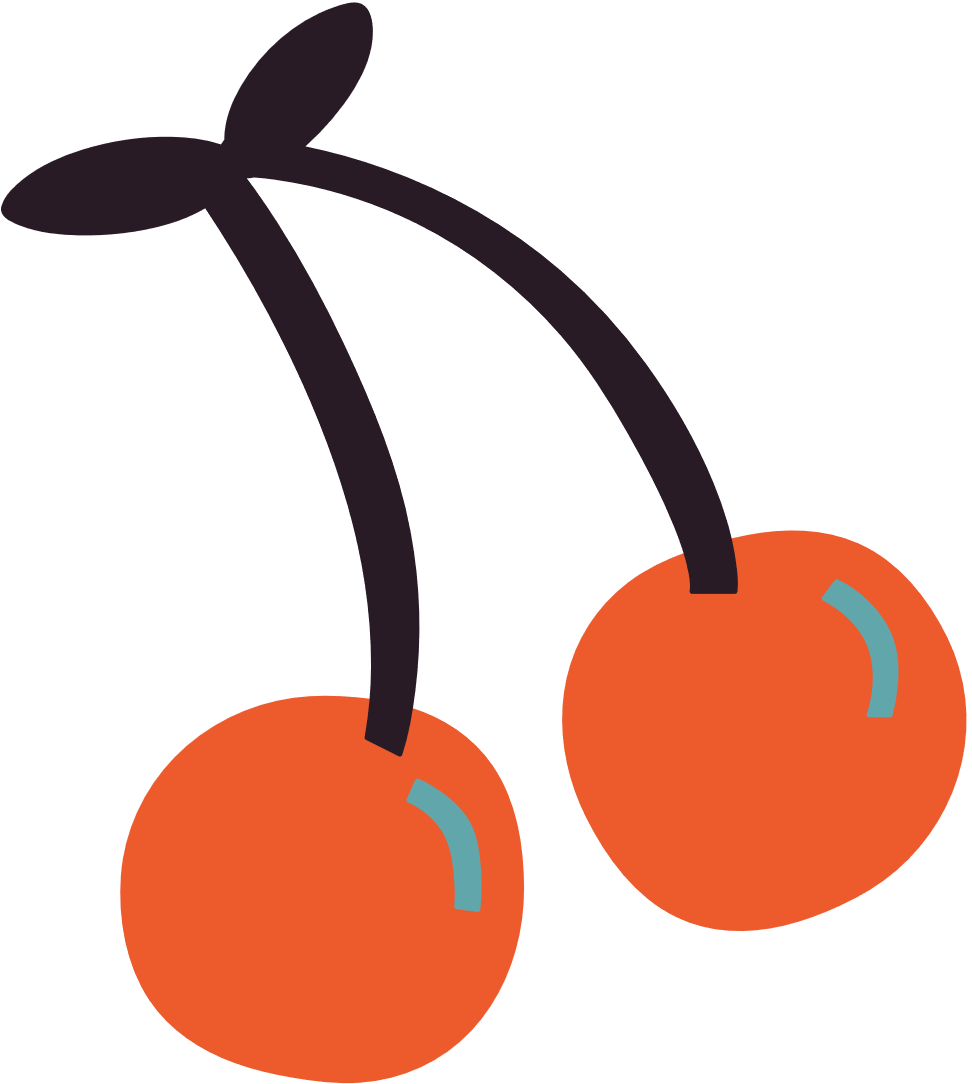 Thank you!
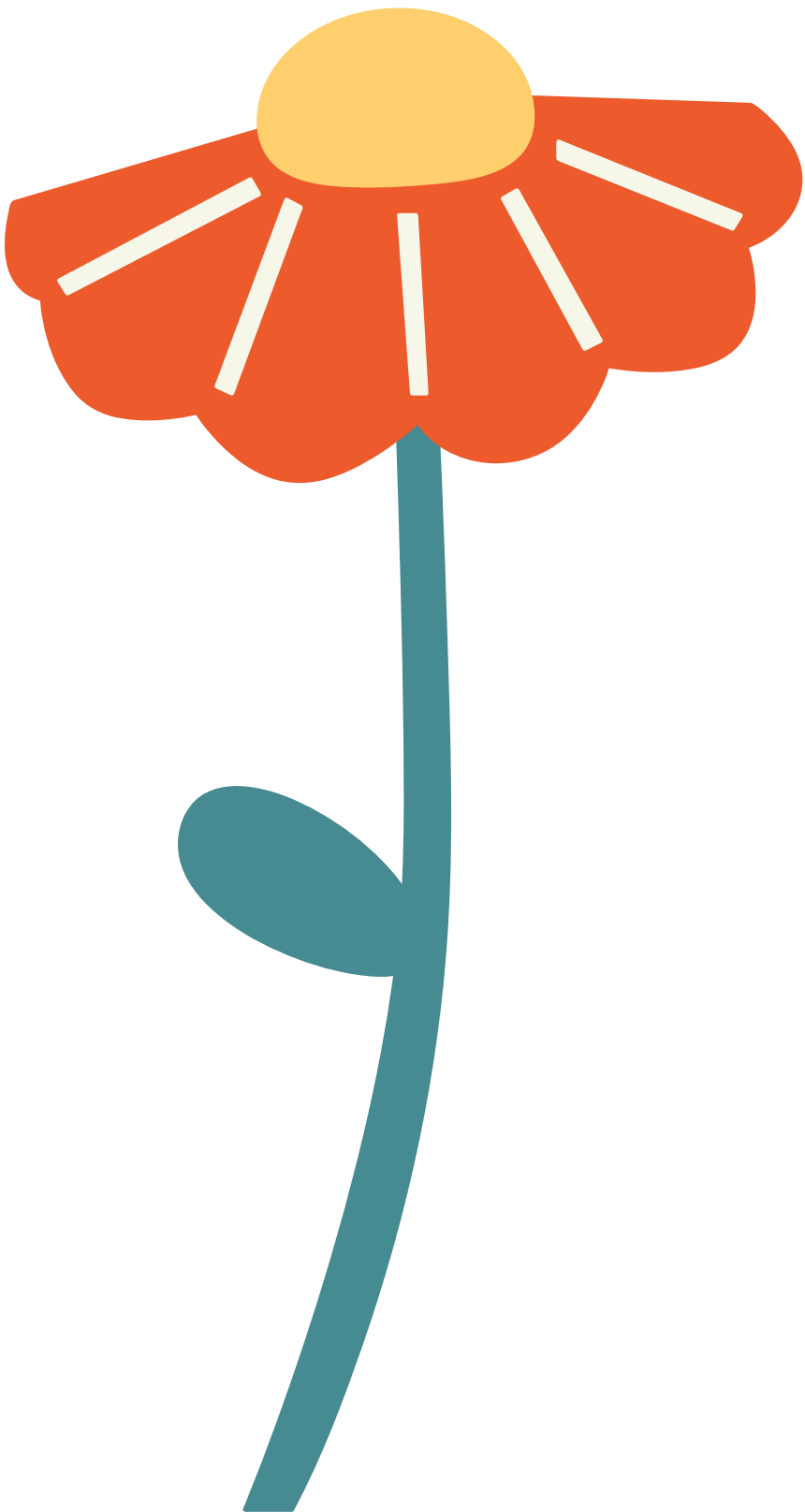 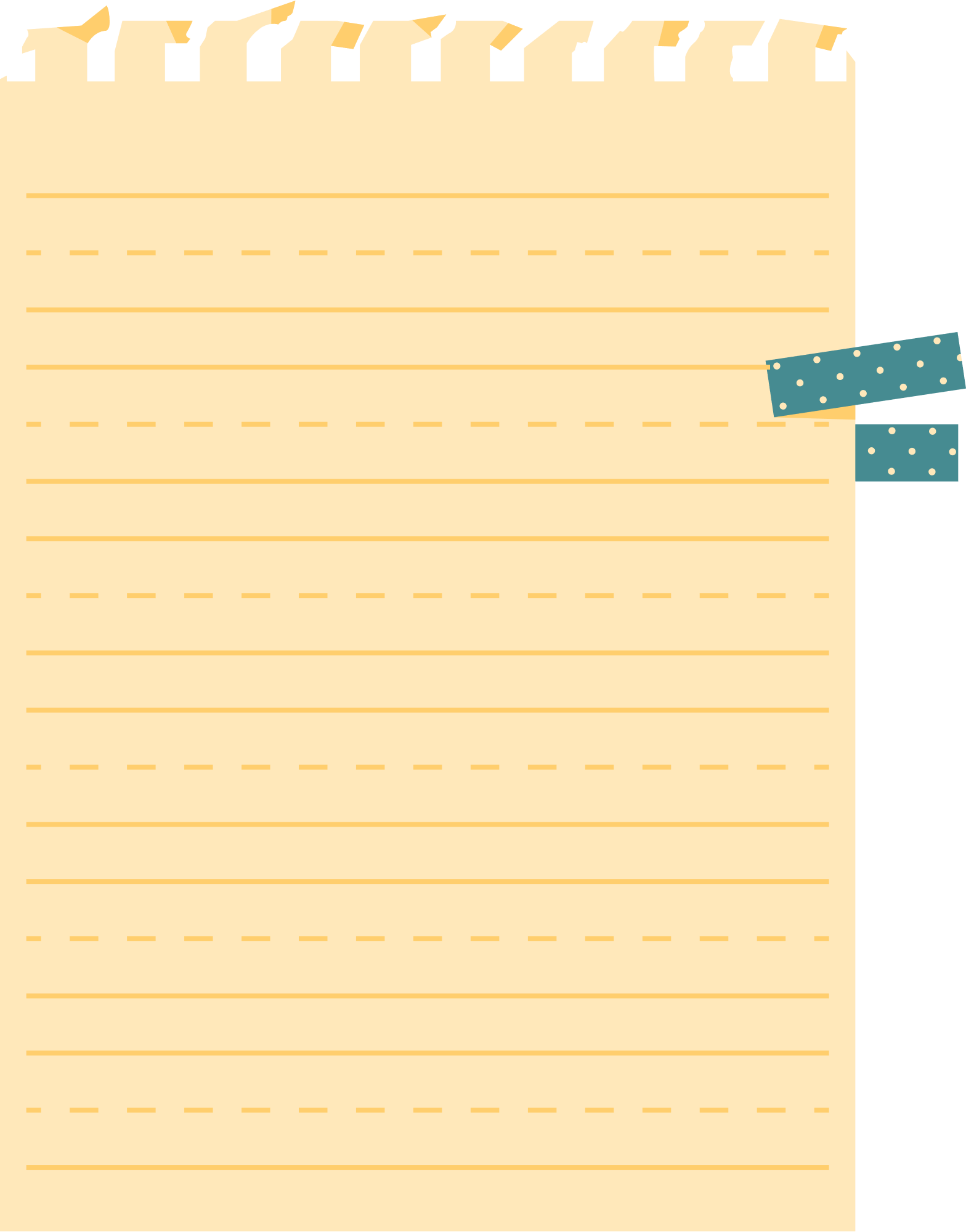 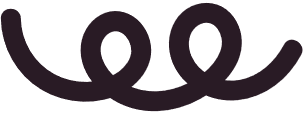 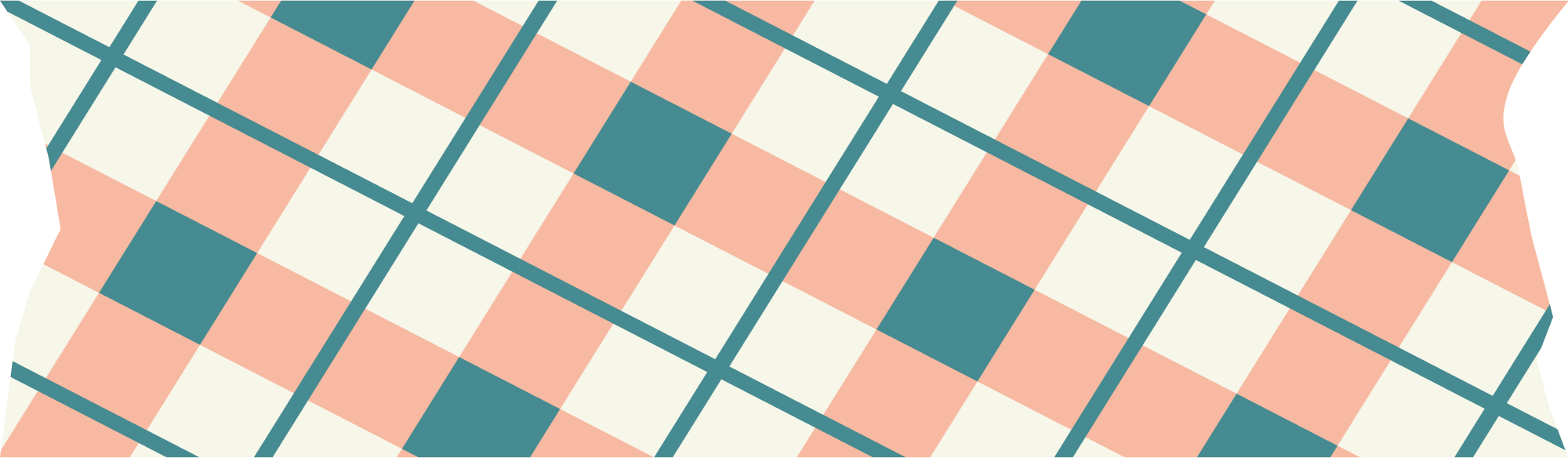